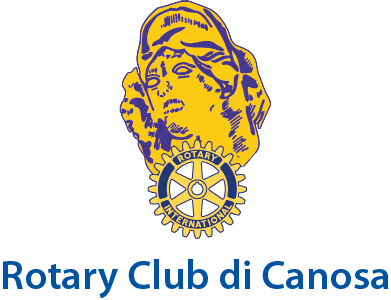 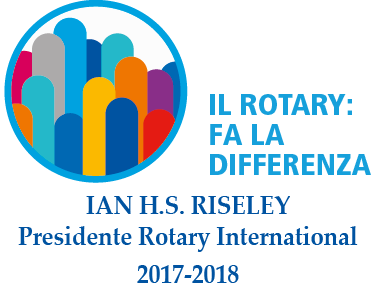 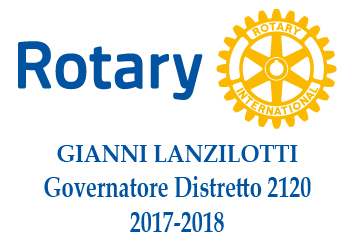 Presidente Giuseppe Palumbieri
2017-2018
Passaggio del martelletto
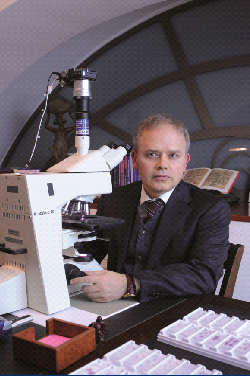 Giuseppe Palumbieri
Canosa di Puglia, 06/07/2018
Twins Pub
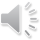 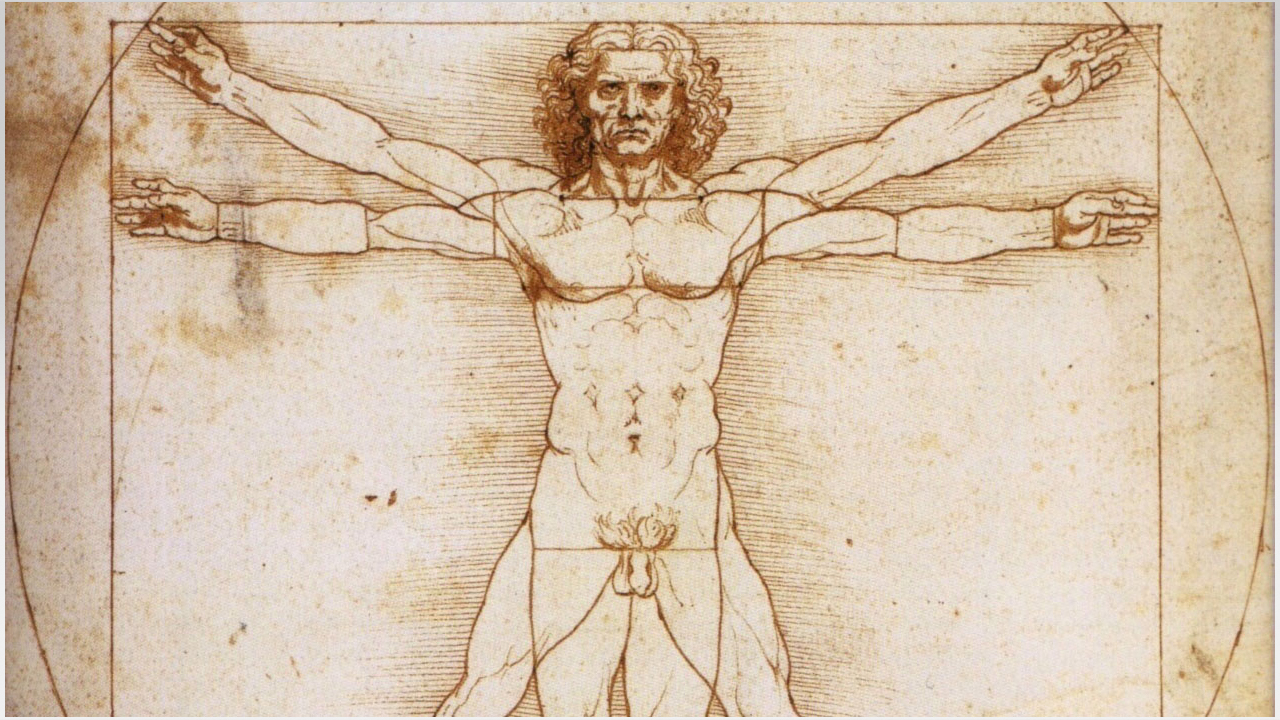 Verso un nuovo umanesimo
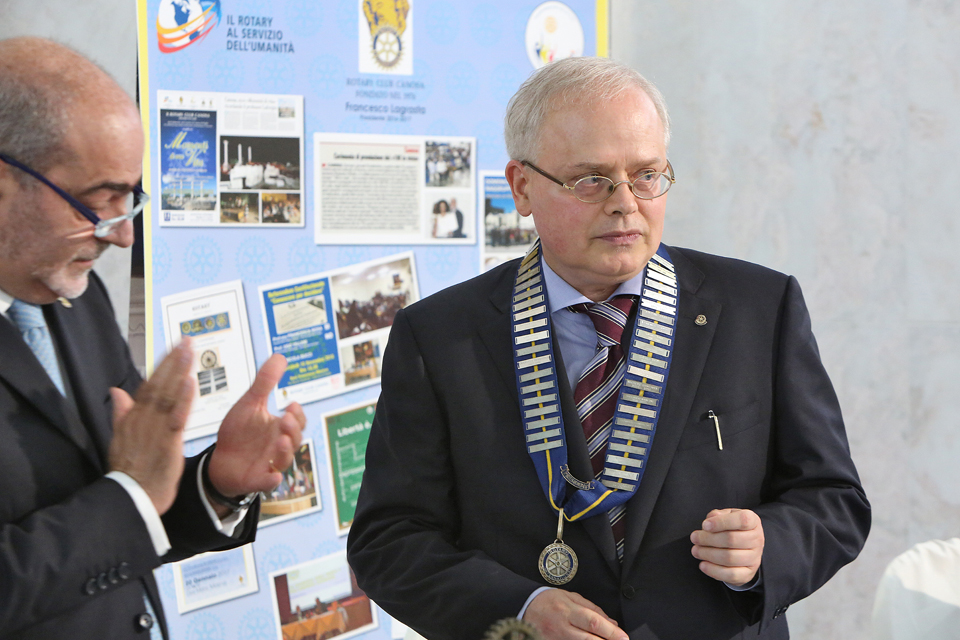 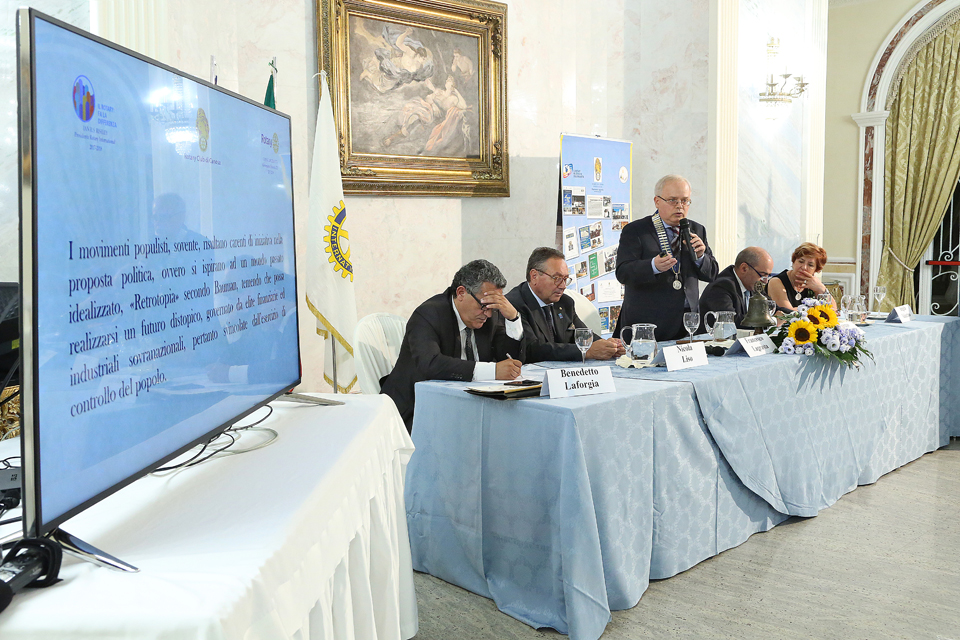 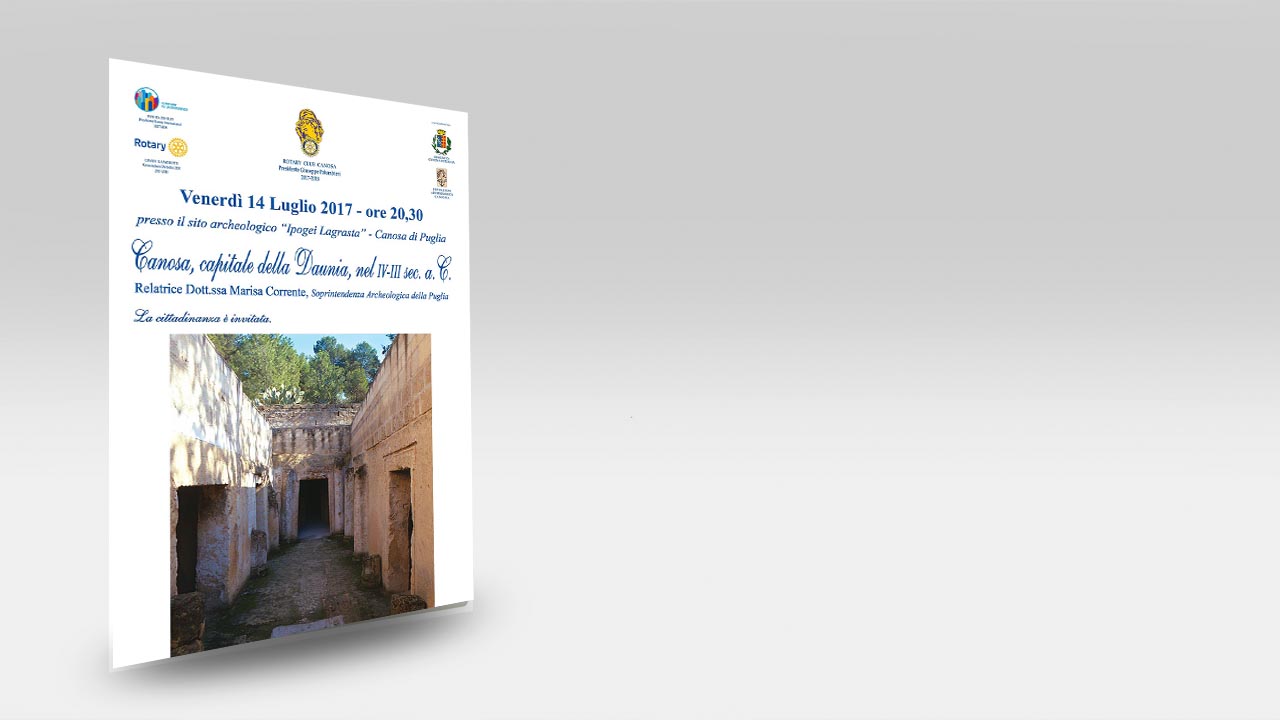 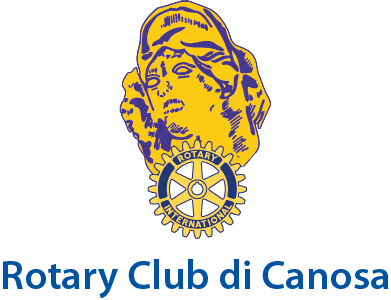 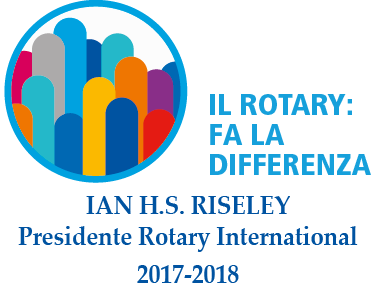 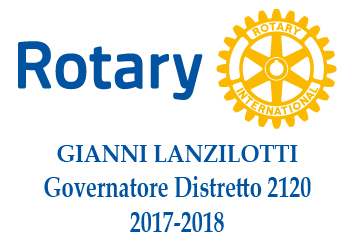 Presidente Giuseppe Palumbieri
2017-2018
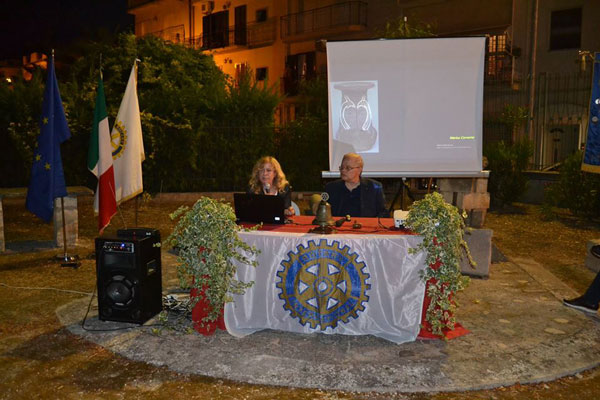 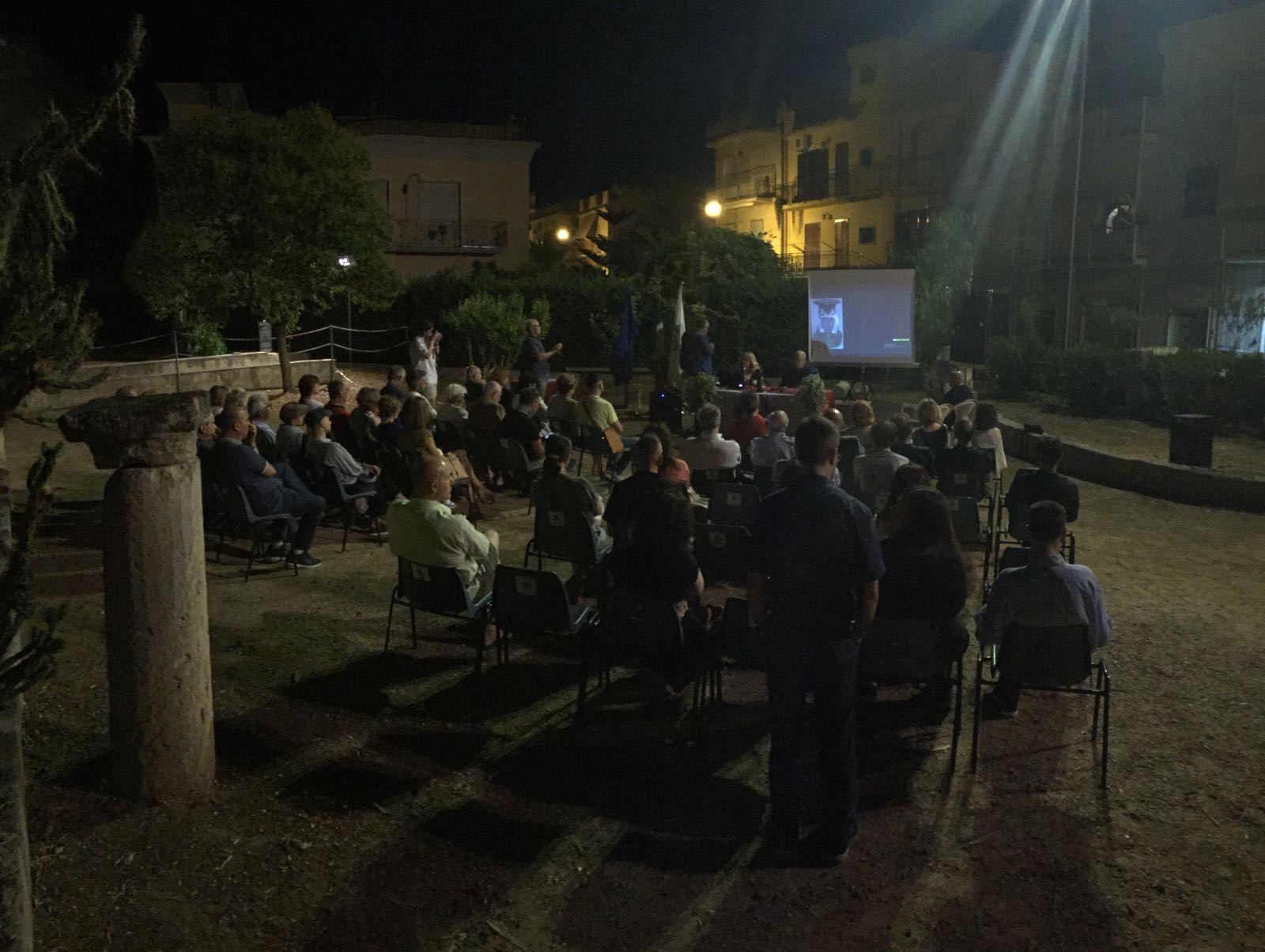 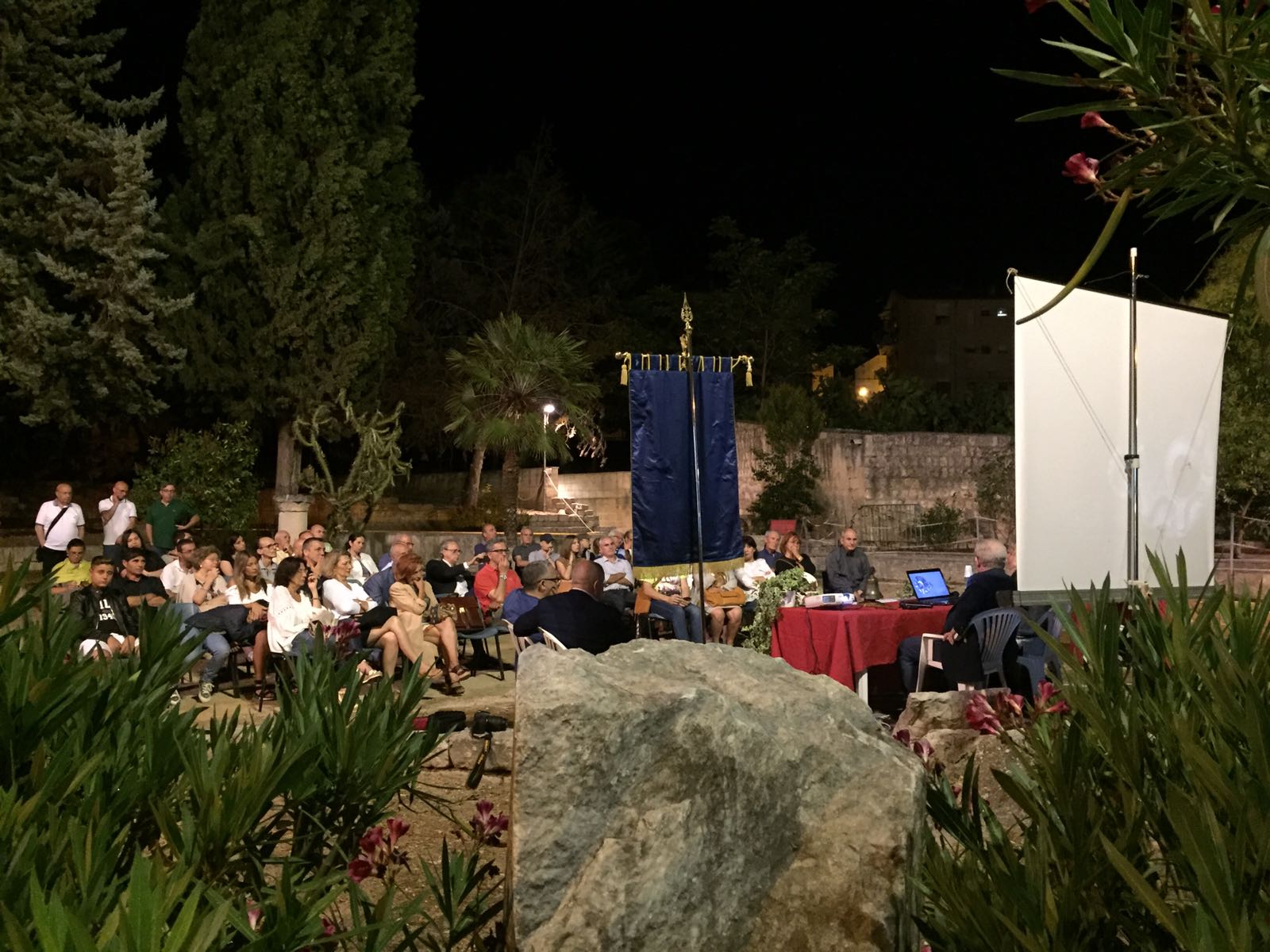 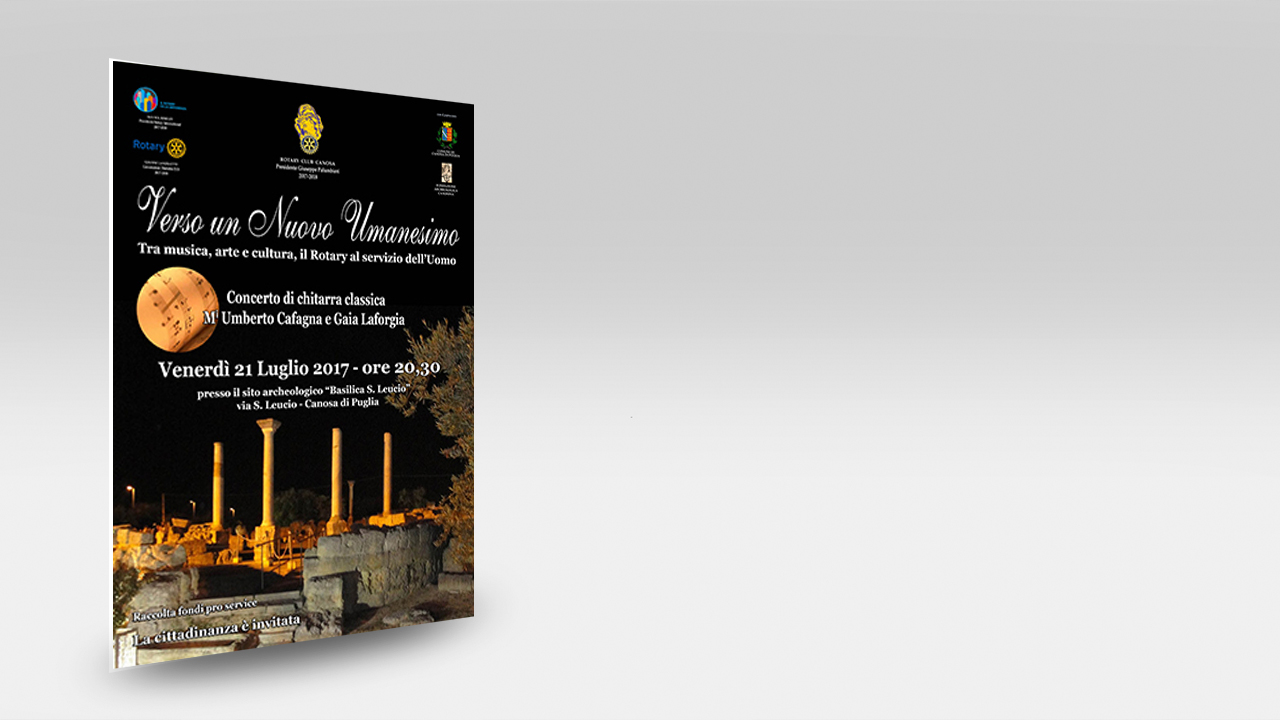 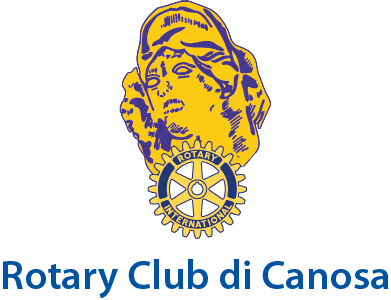 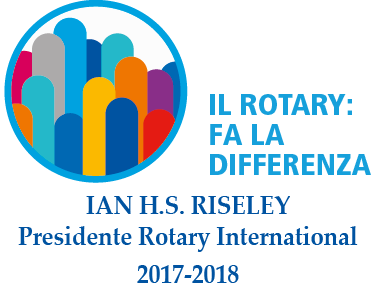 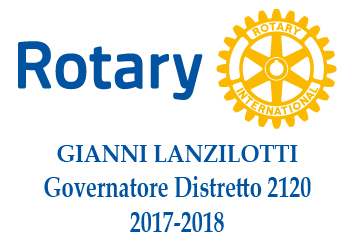 Presidente Giuseppe Palumbieri
2017-2018
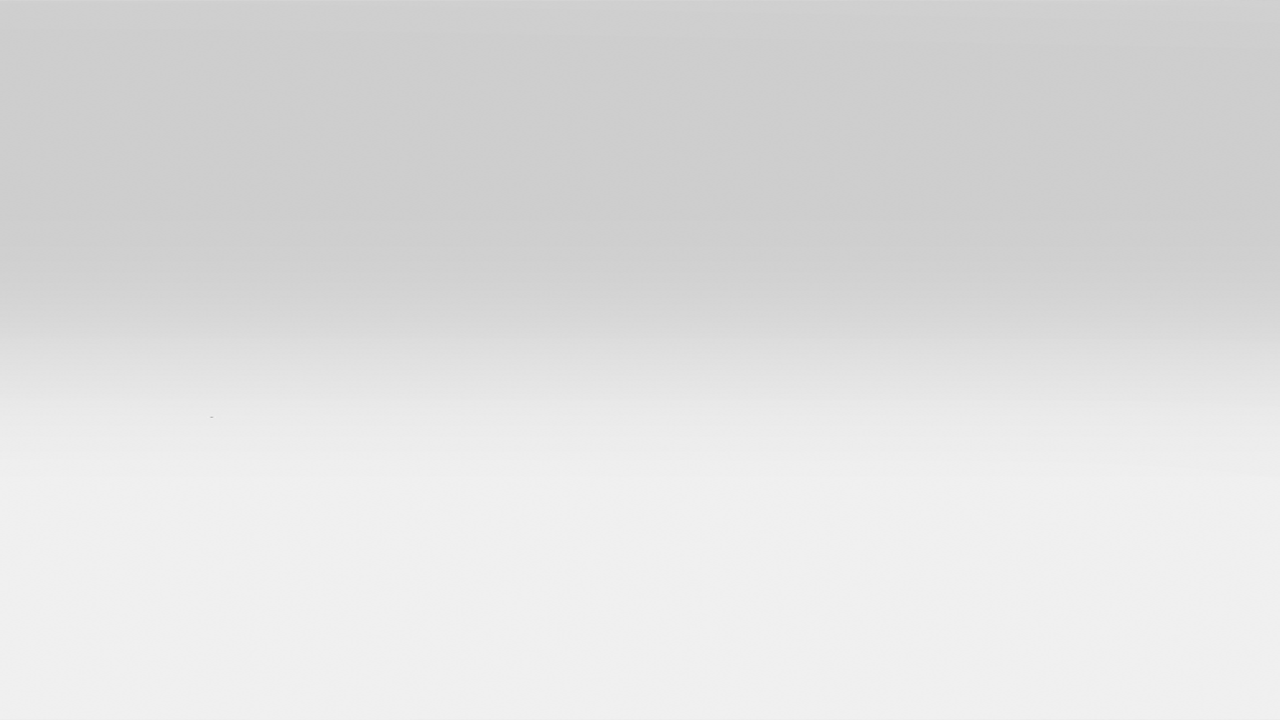 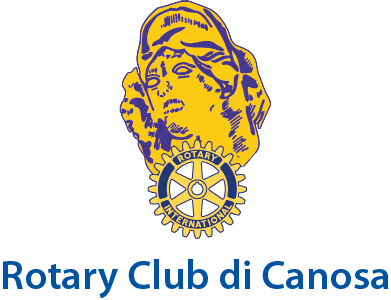 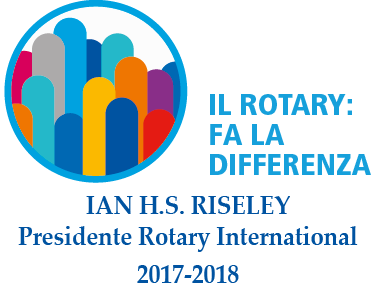 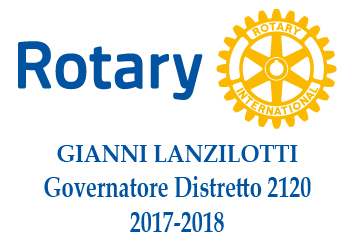 Presidente Giuseppe Palumbieri
2017-2018
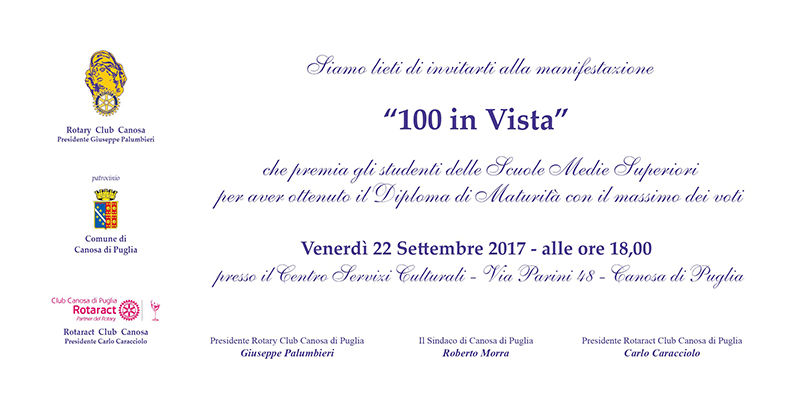 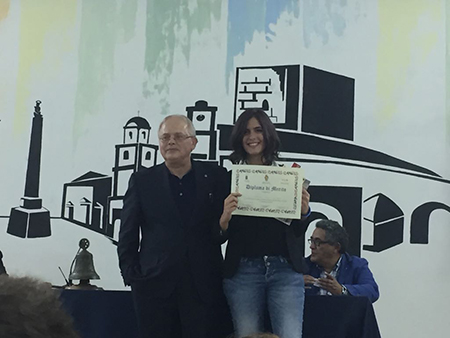 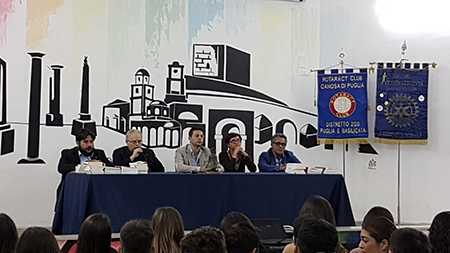 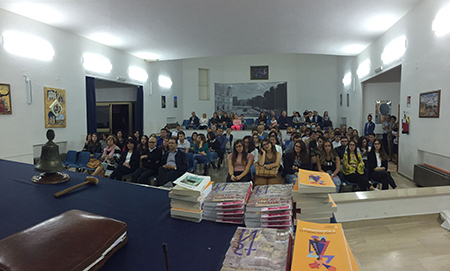 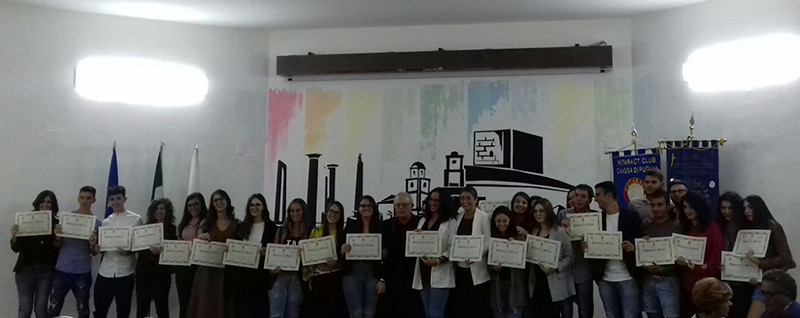 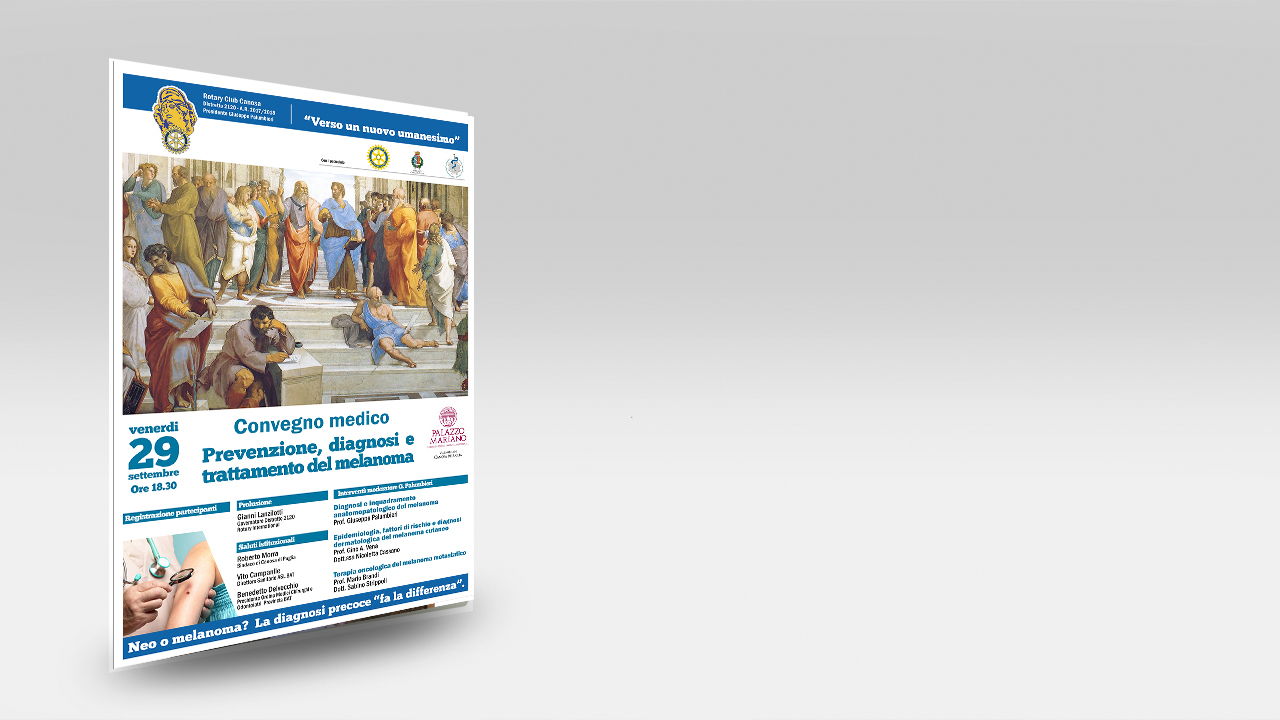 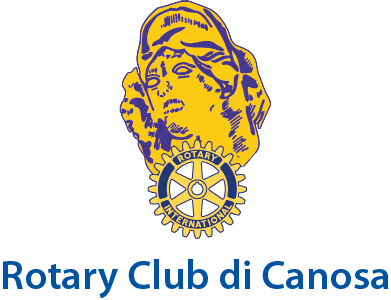 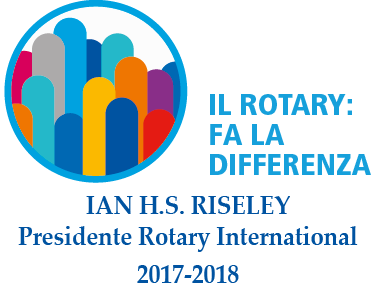 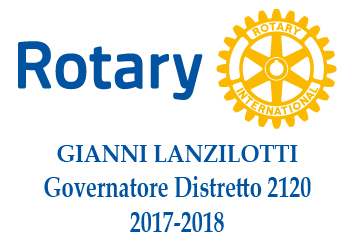 Presidente Giuseppe Palumbieri
2017-2018
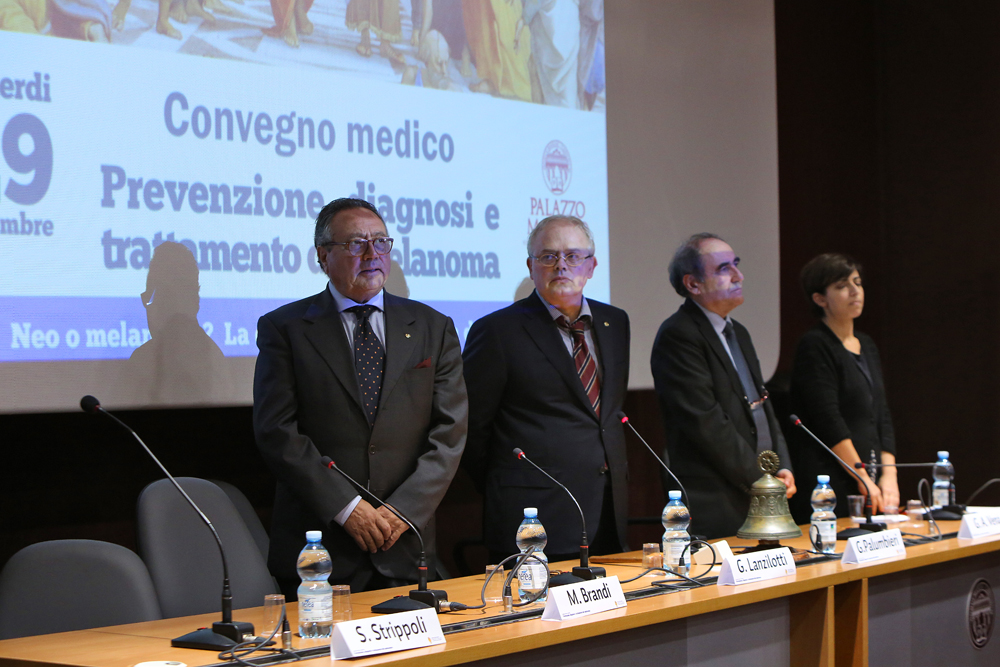 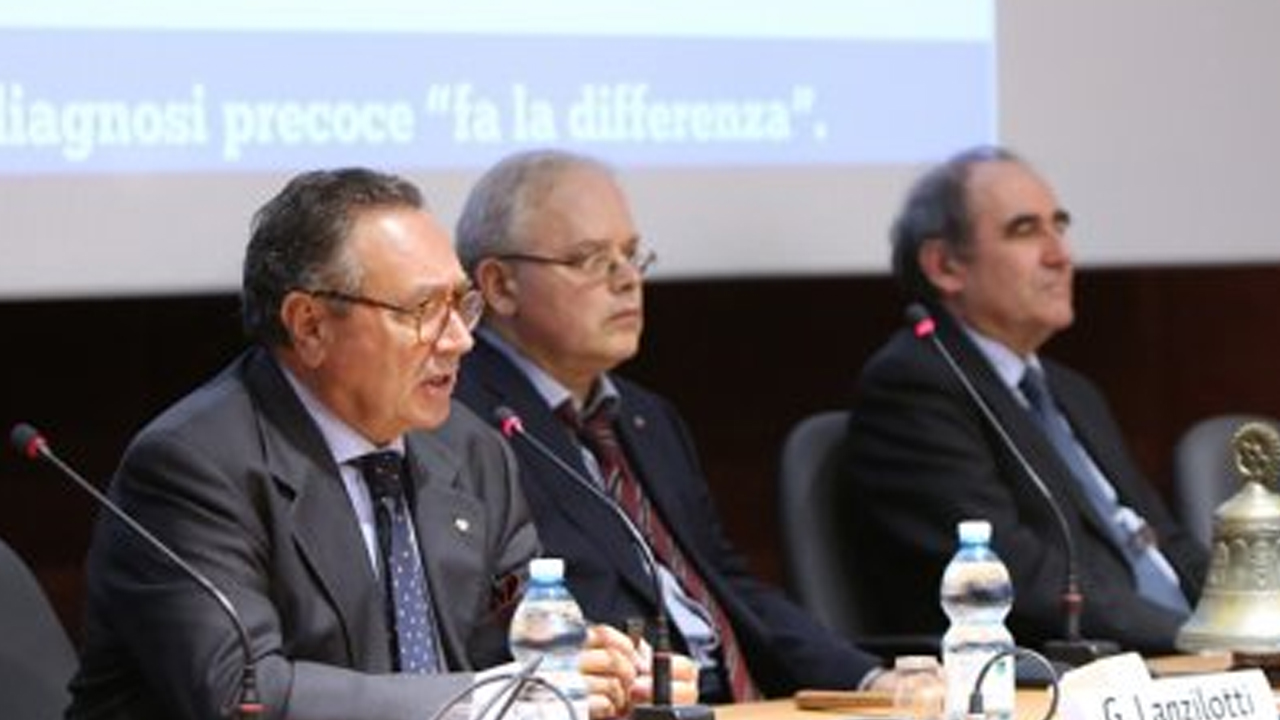 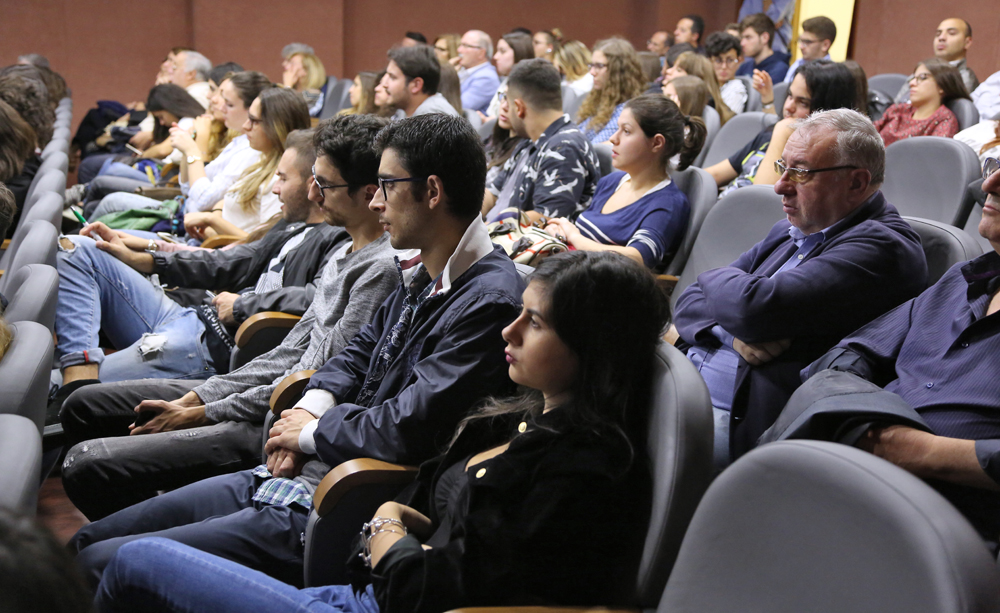 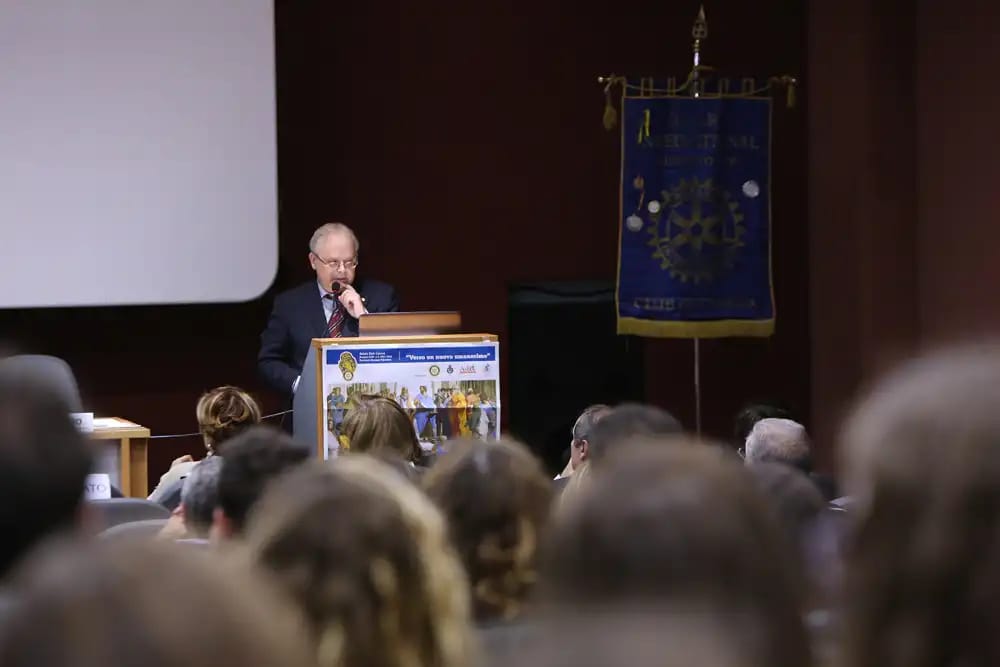 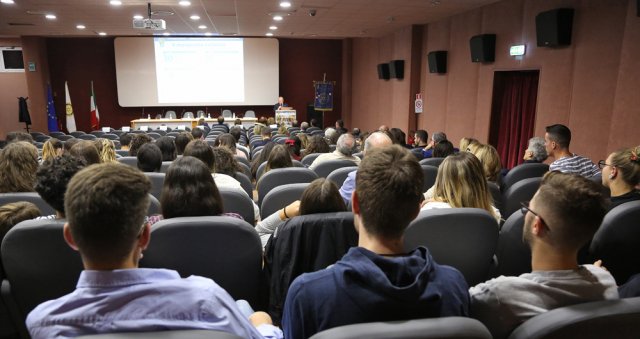 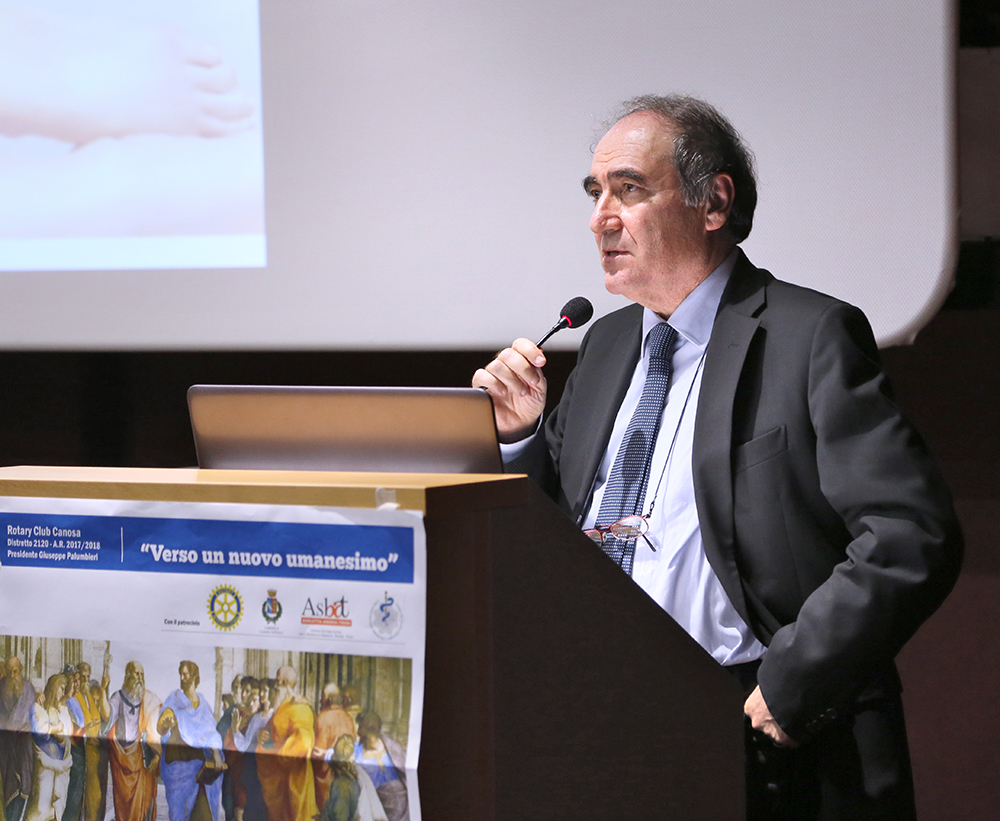 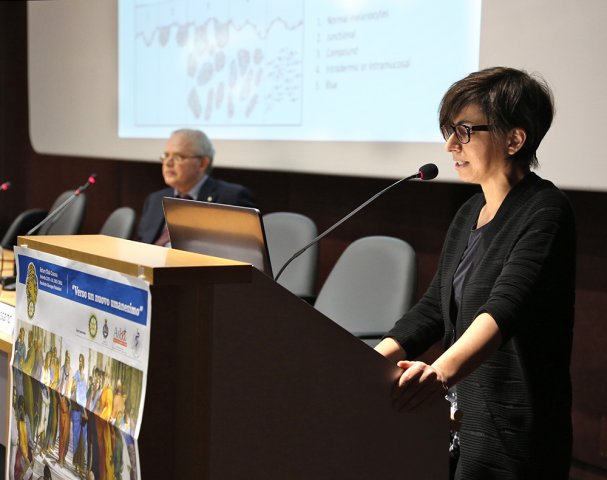 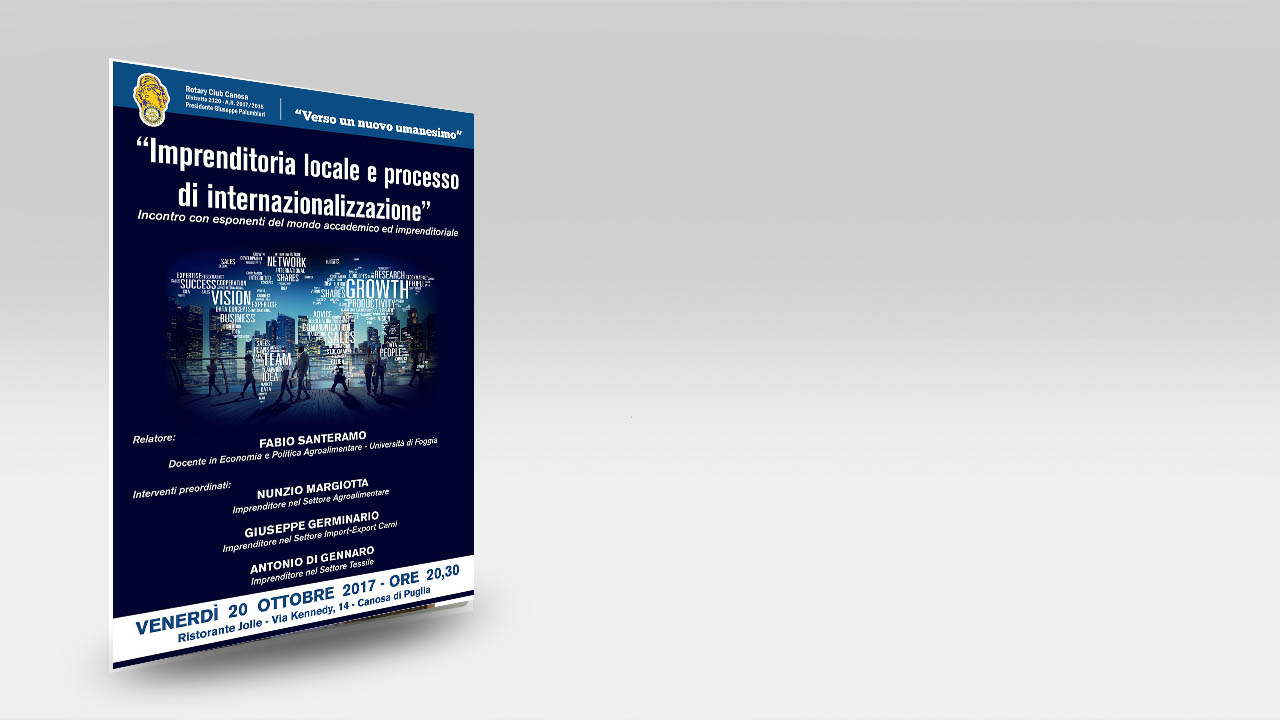 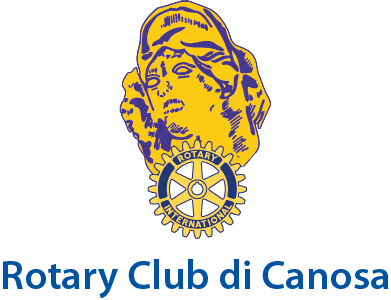 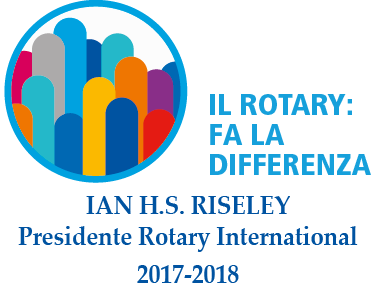 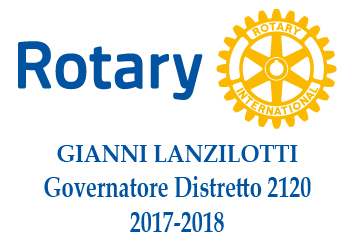 Presidente Giuseppe Palumbieri
2017-2018
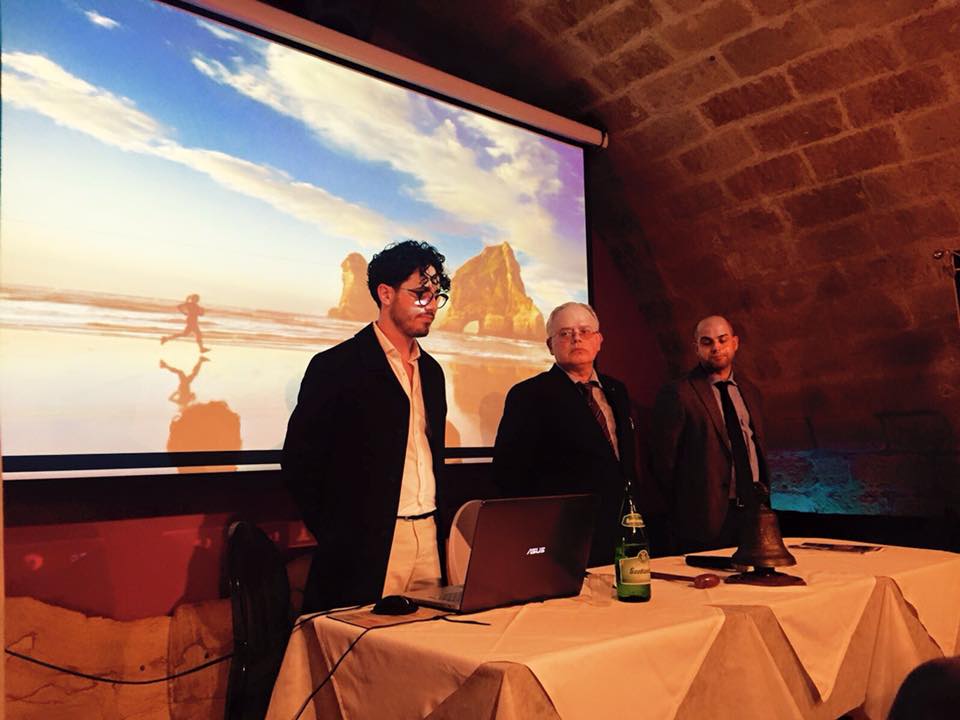 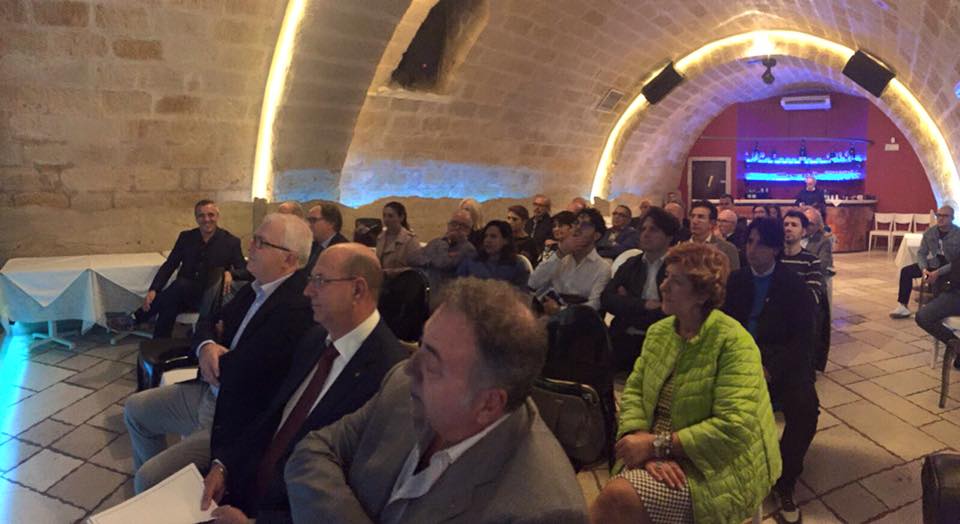 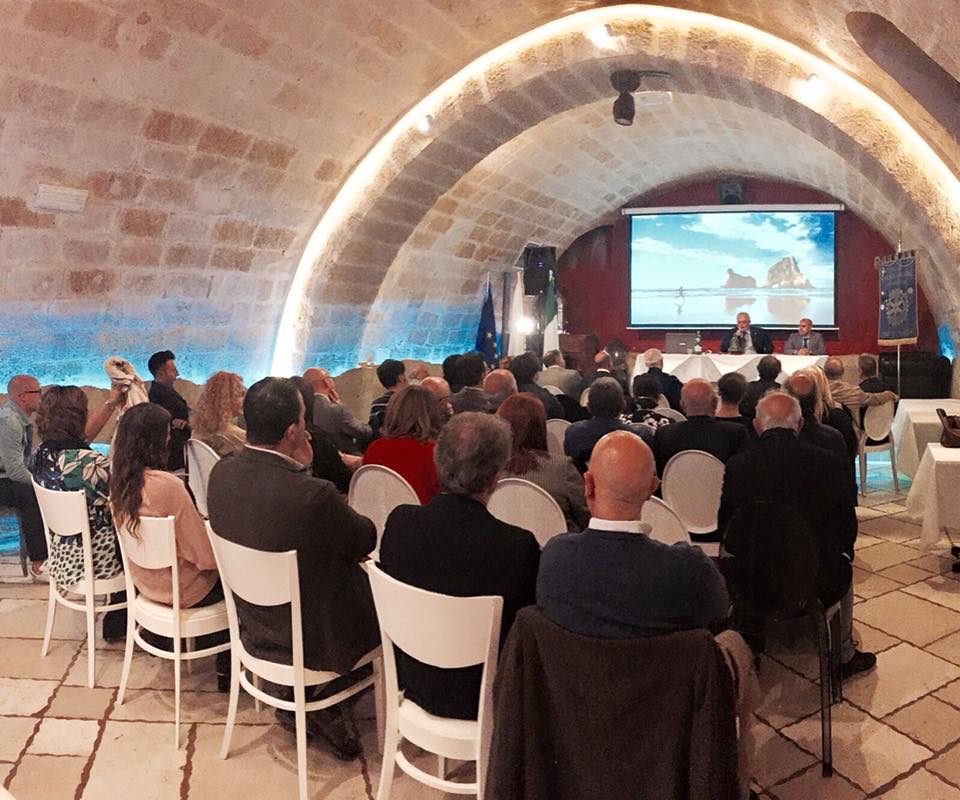 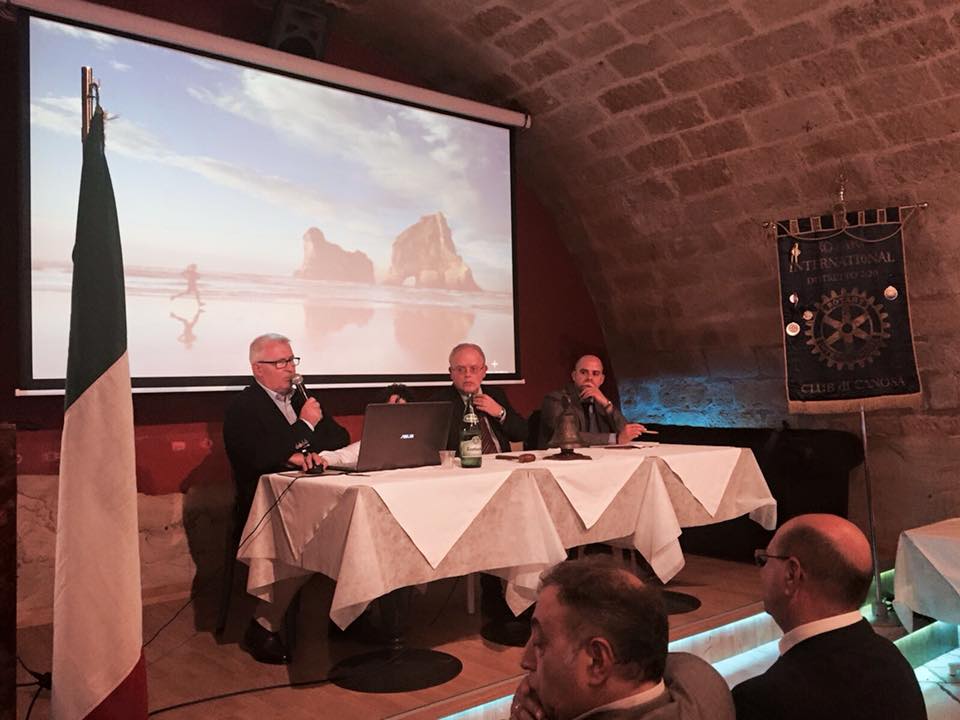 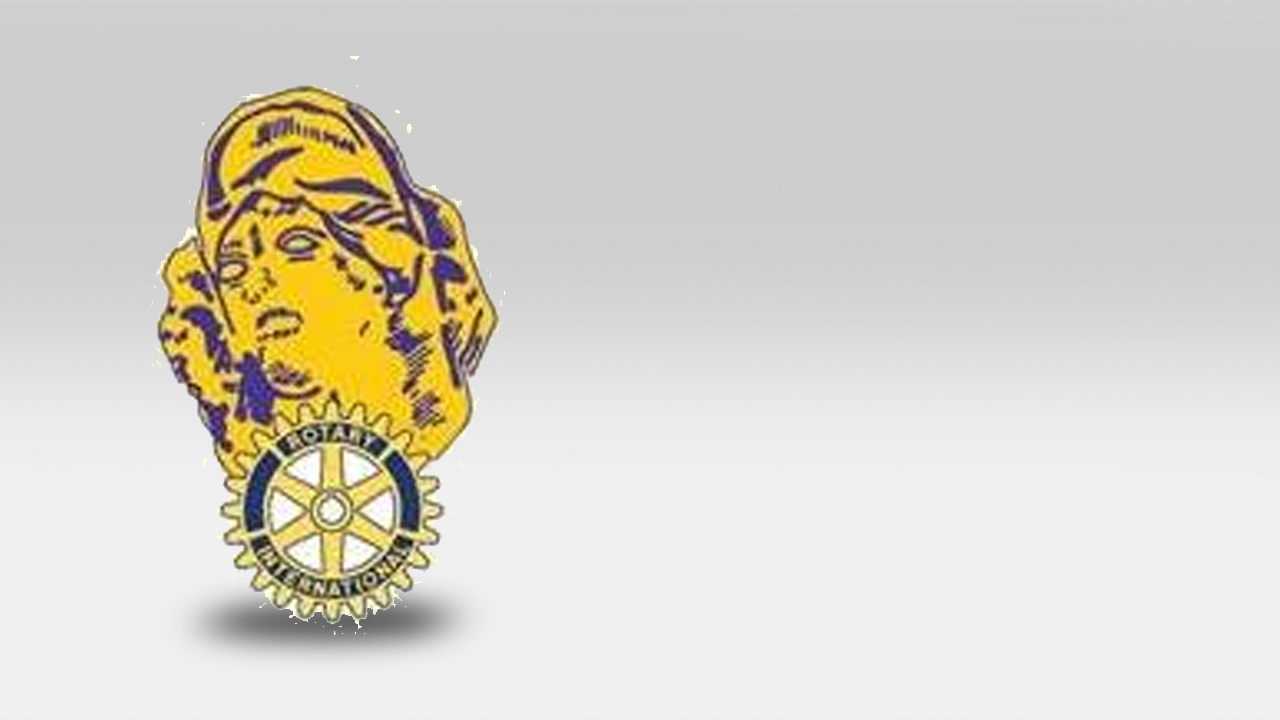 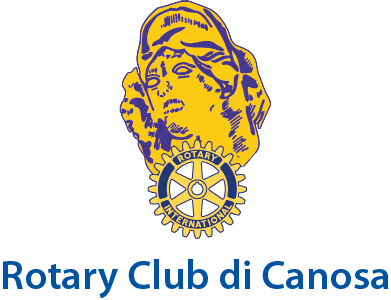 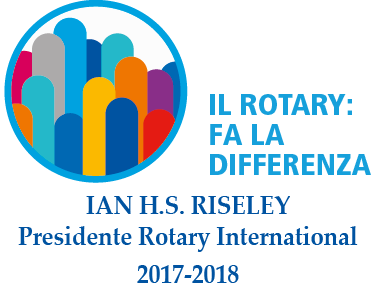 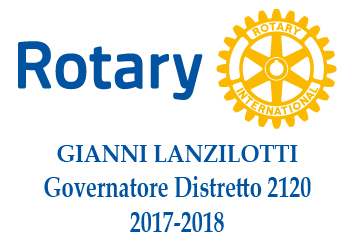 Presidente Giuseppe Palumbieri
2017-2018
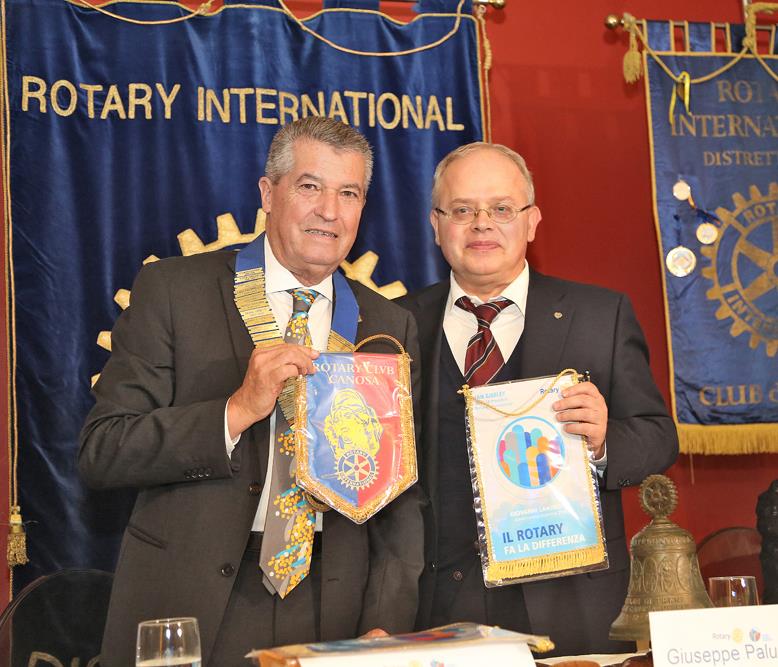 7/2/11/2017 – Visita del Governatore
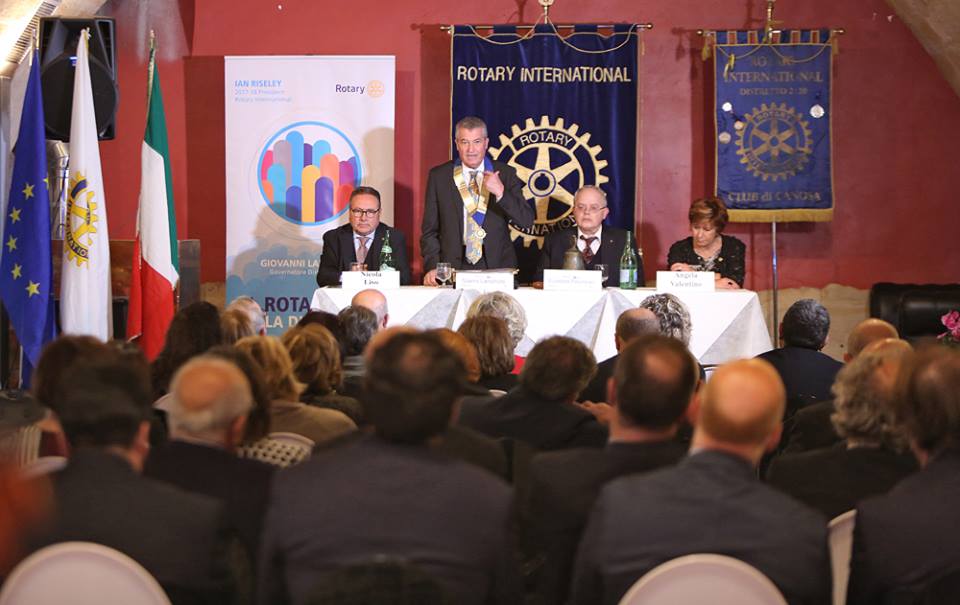 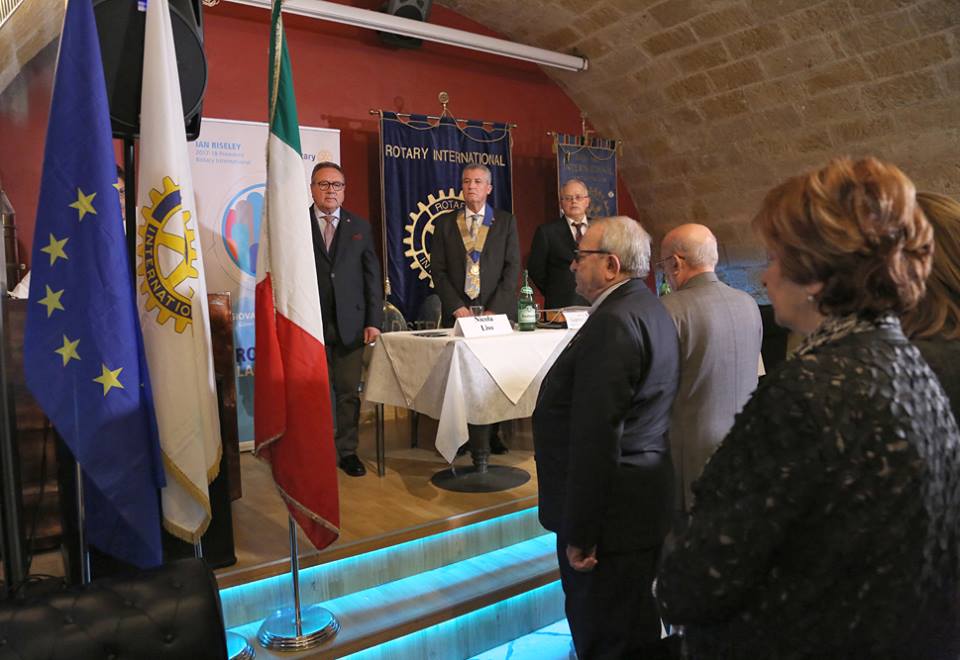 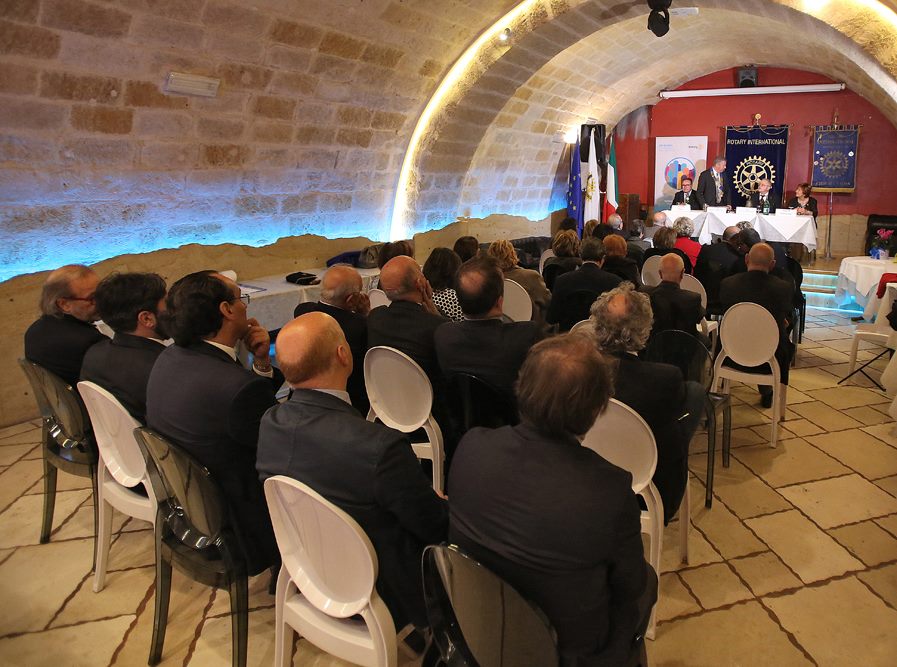 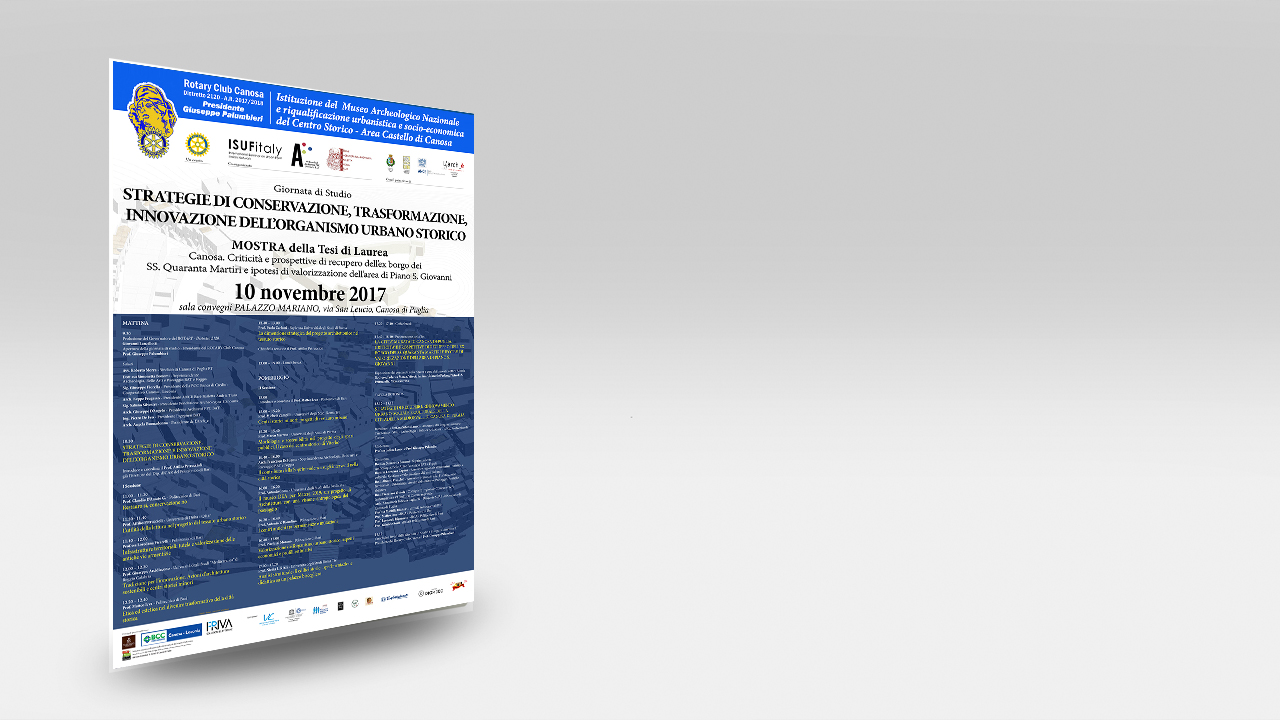 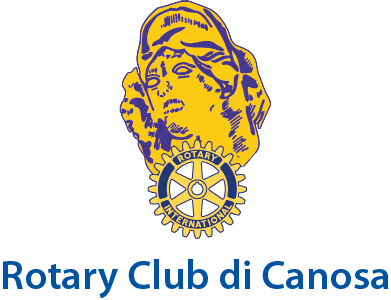 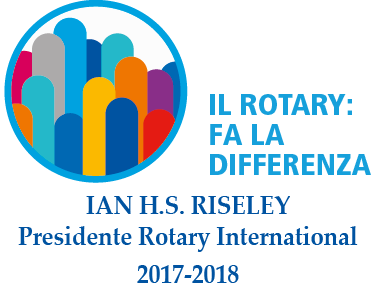 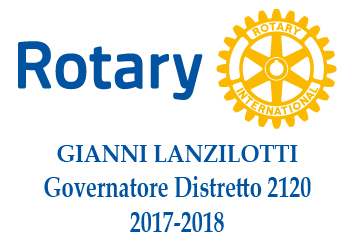 Presidente Giuseppe Palumbieri
2017-2018
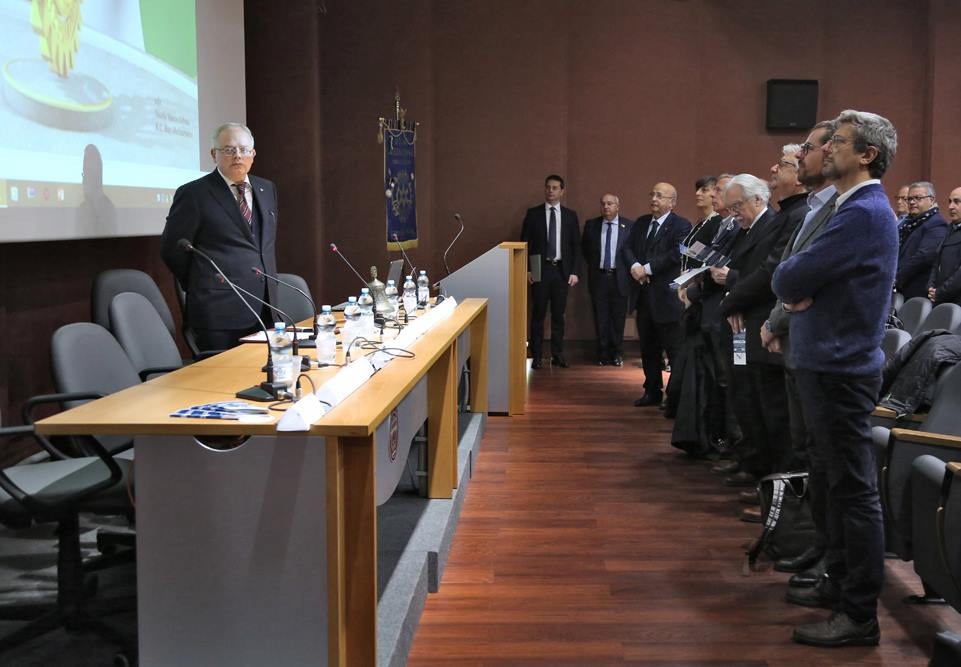 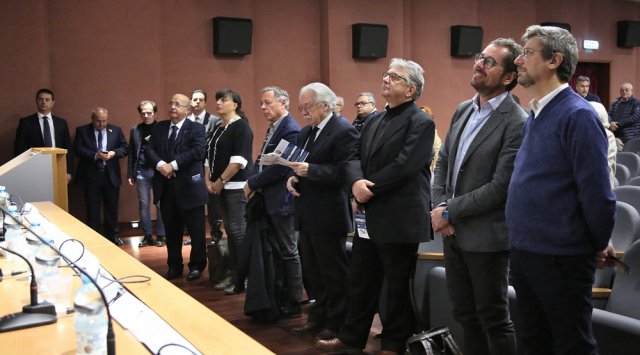 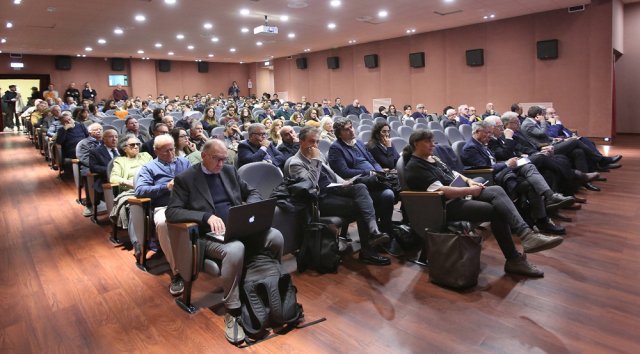 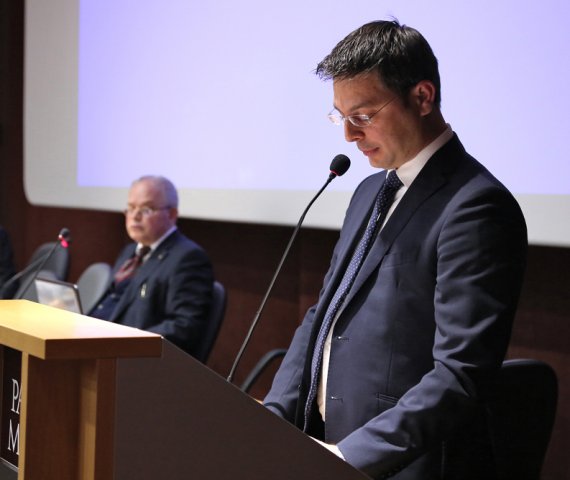 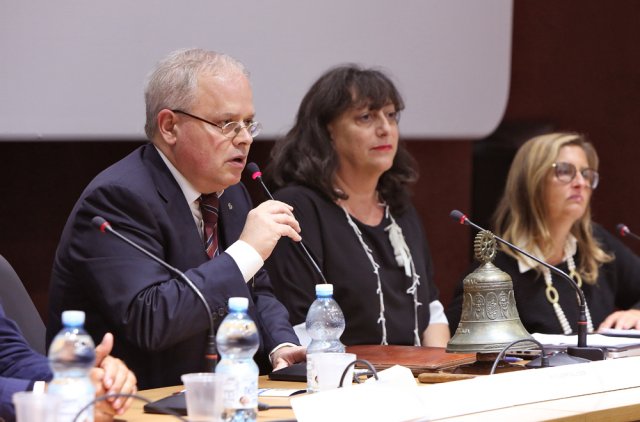 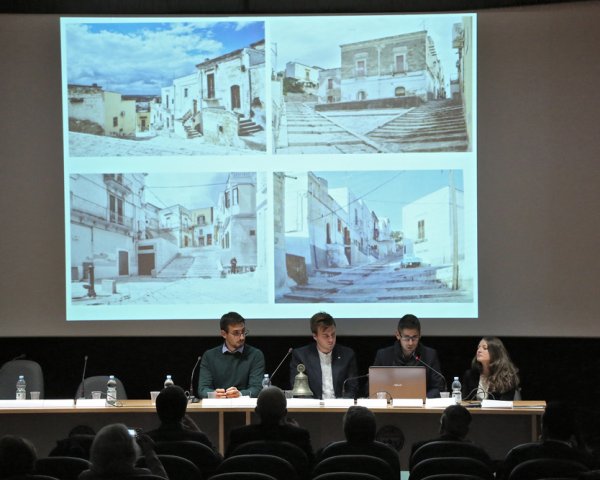 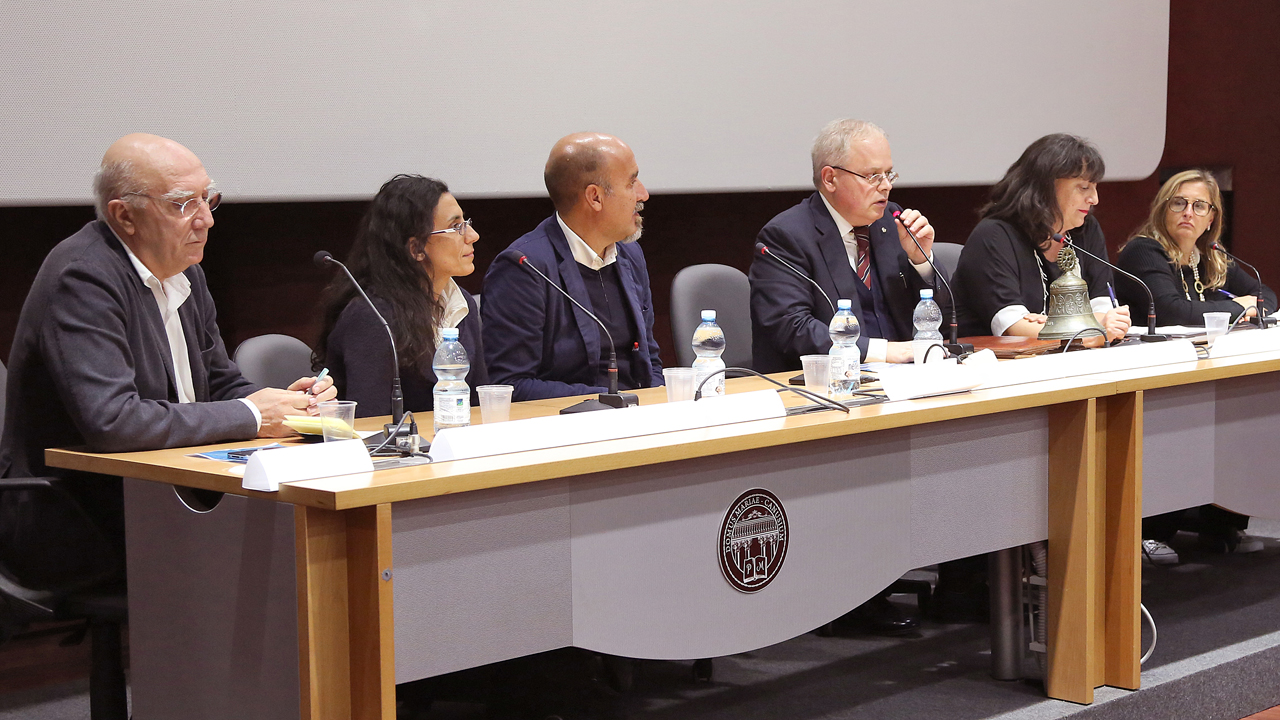 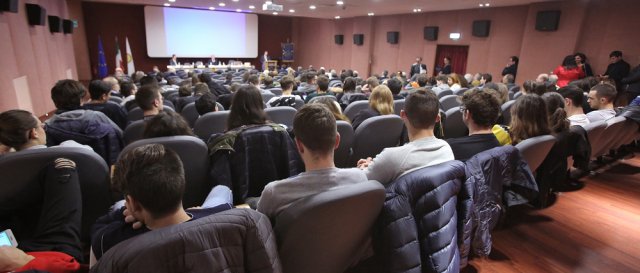 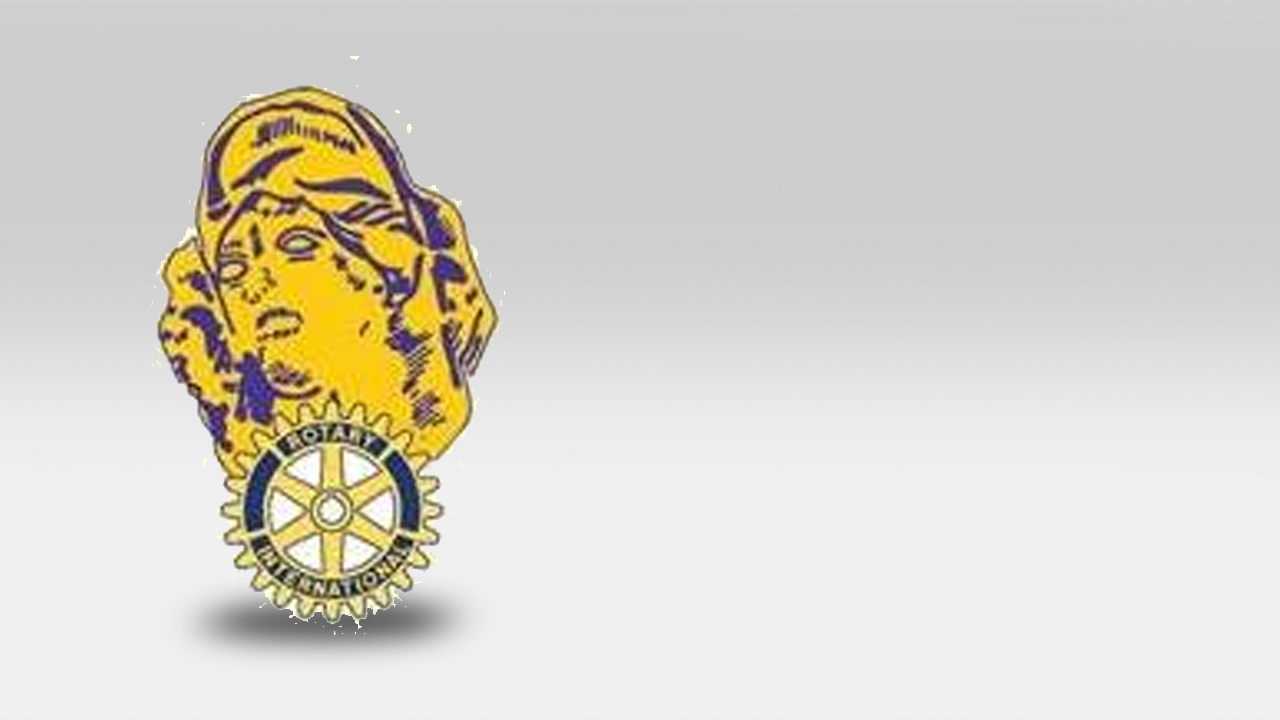 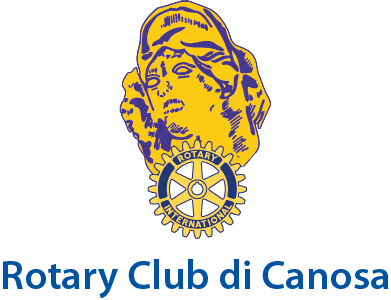 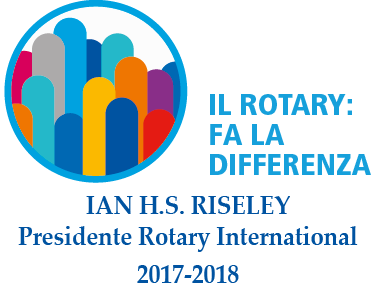 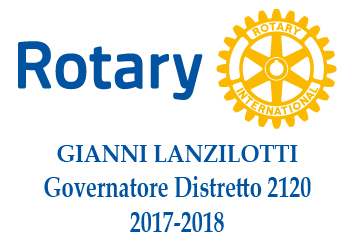 Presidente Giuseppe Palumbieri
2017-2018
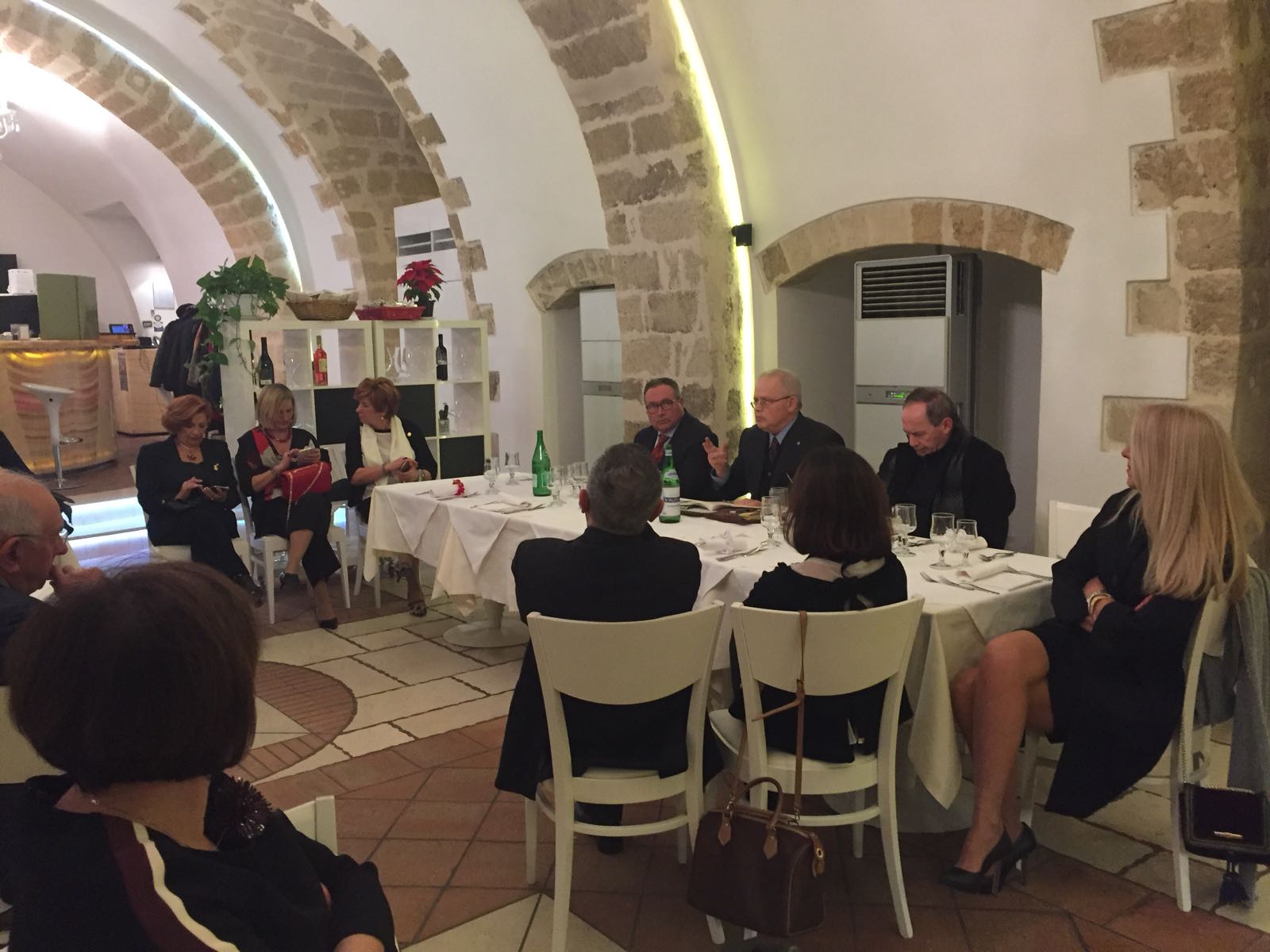 20/12/2017 - Festa degli auguri di Natale
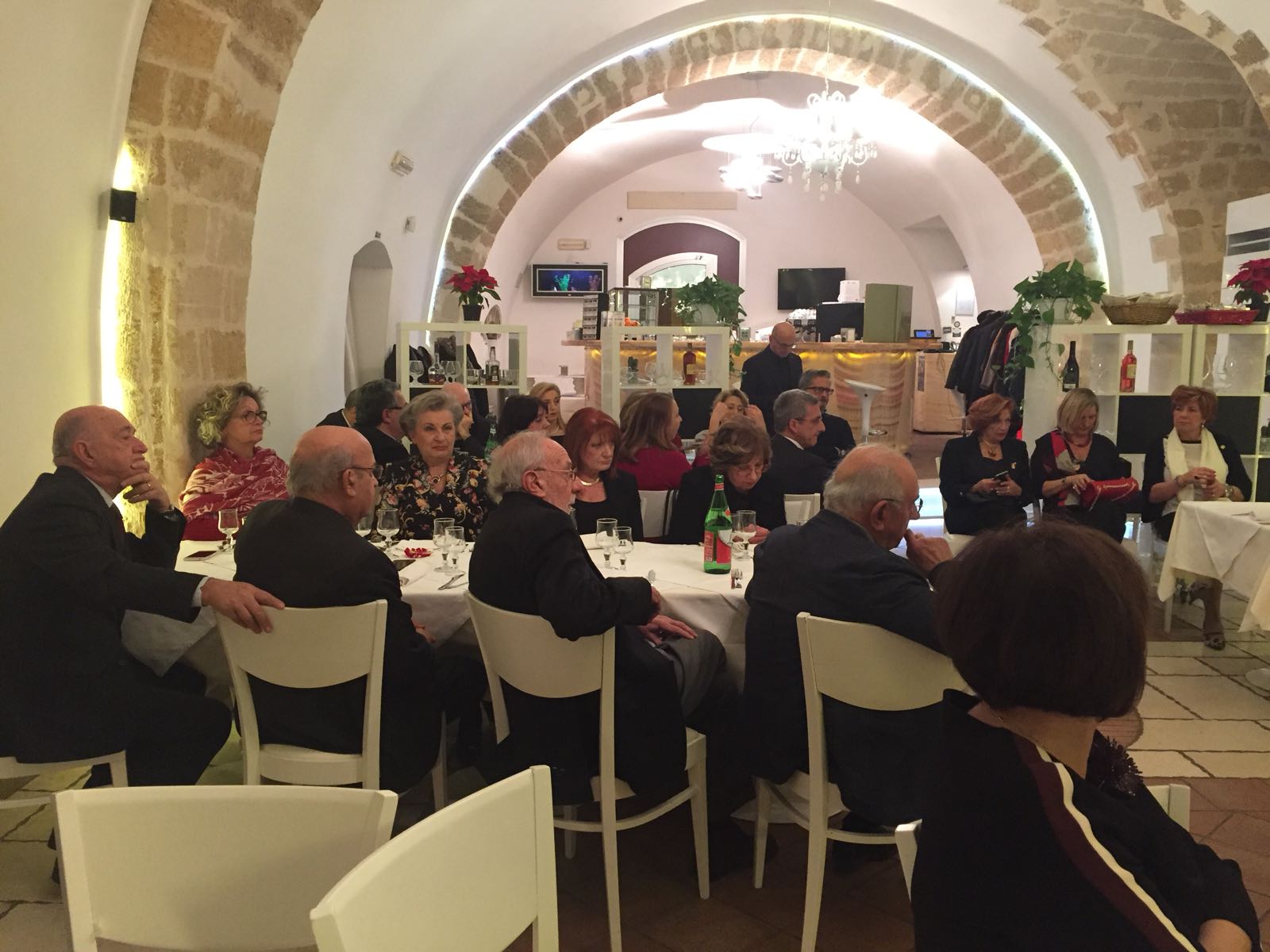 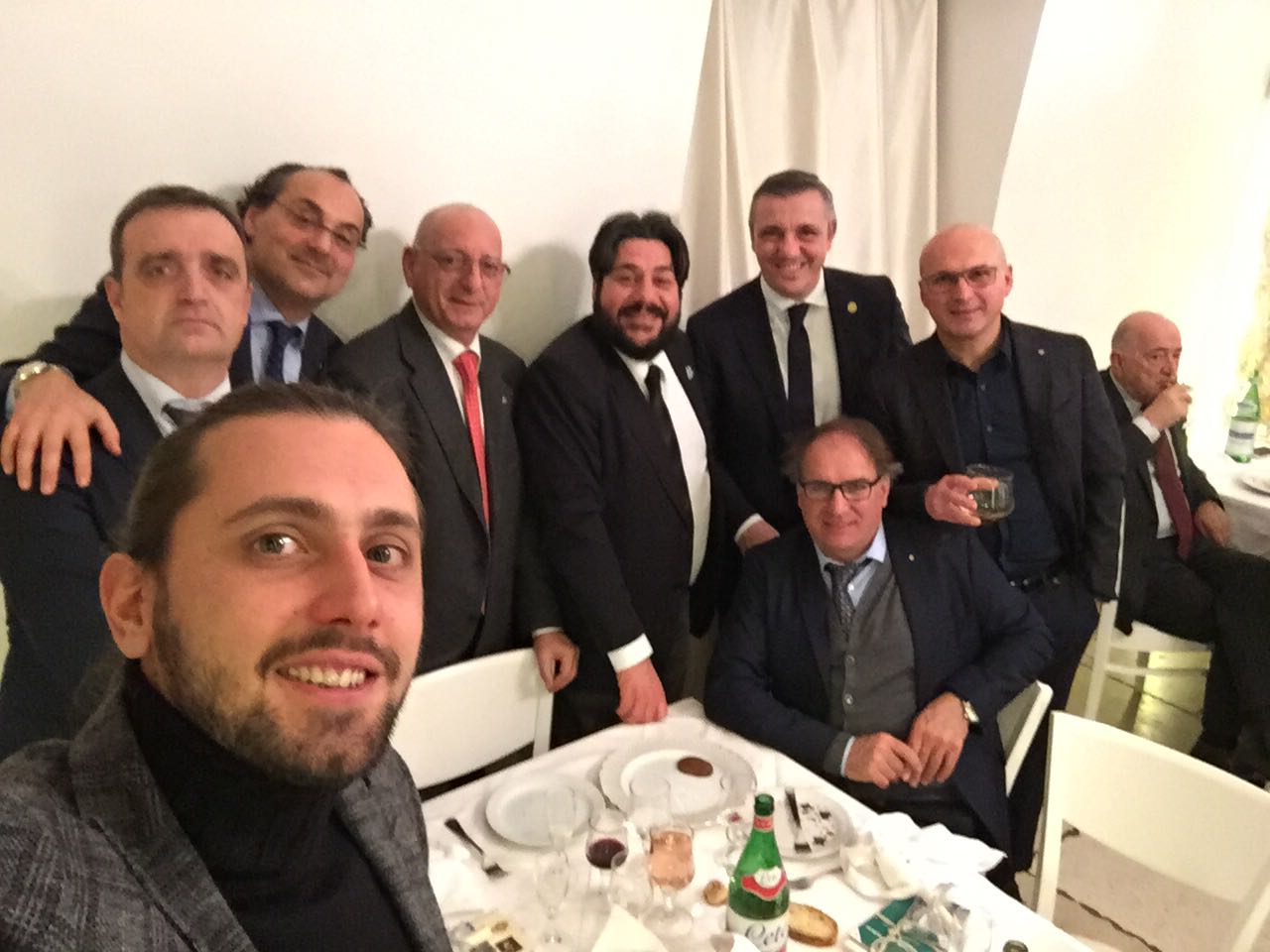 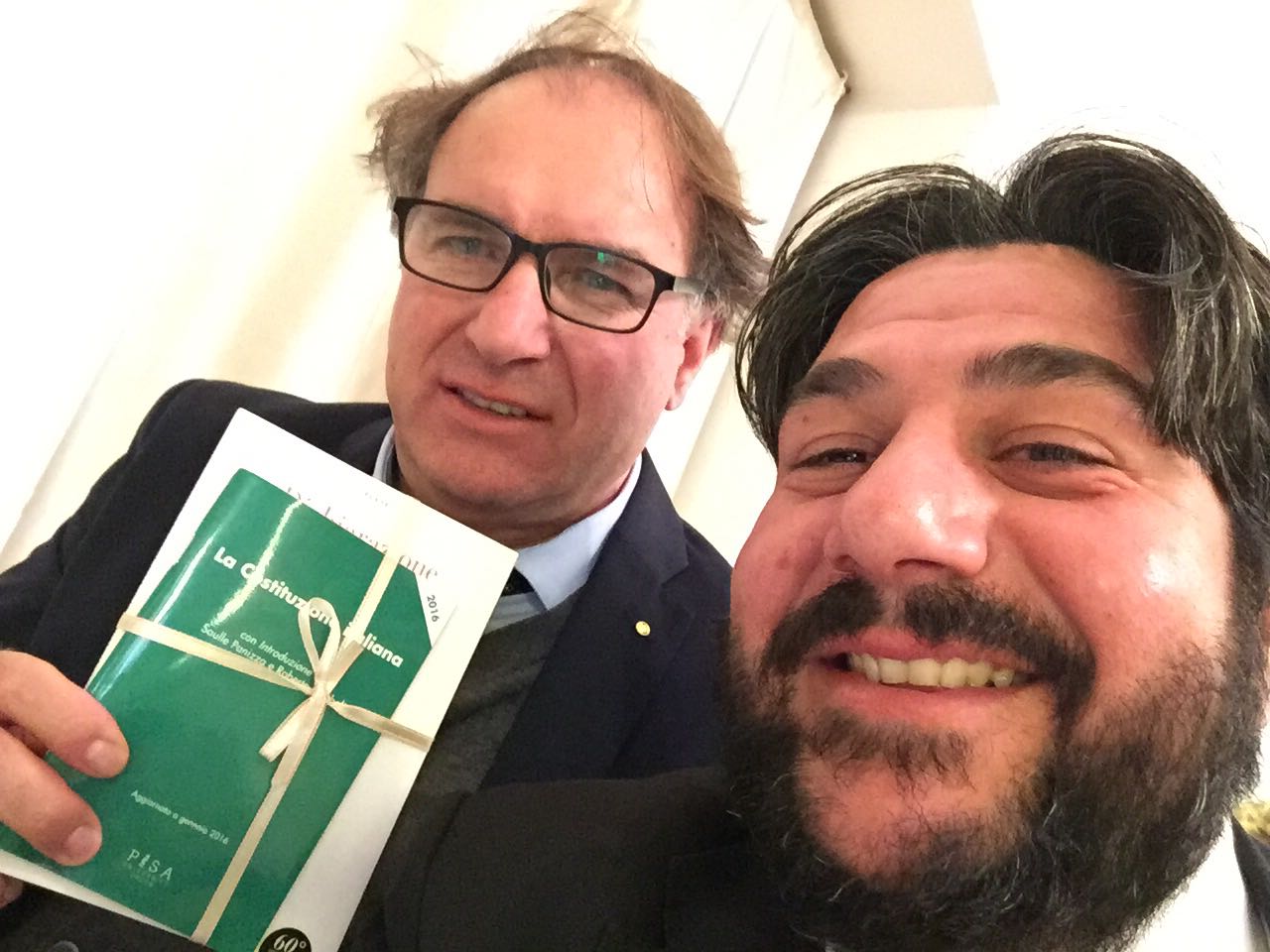 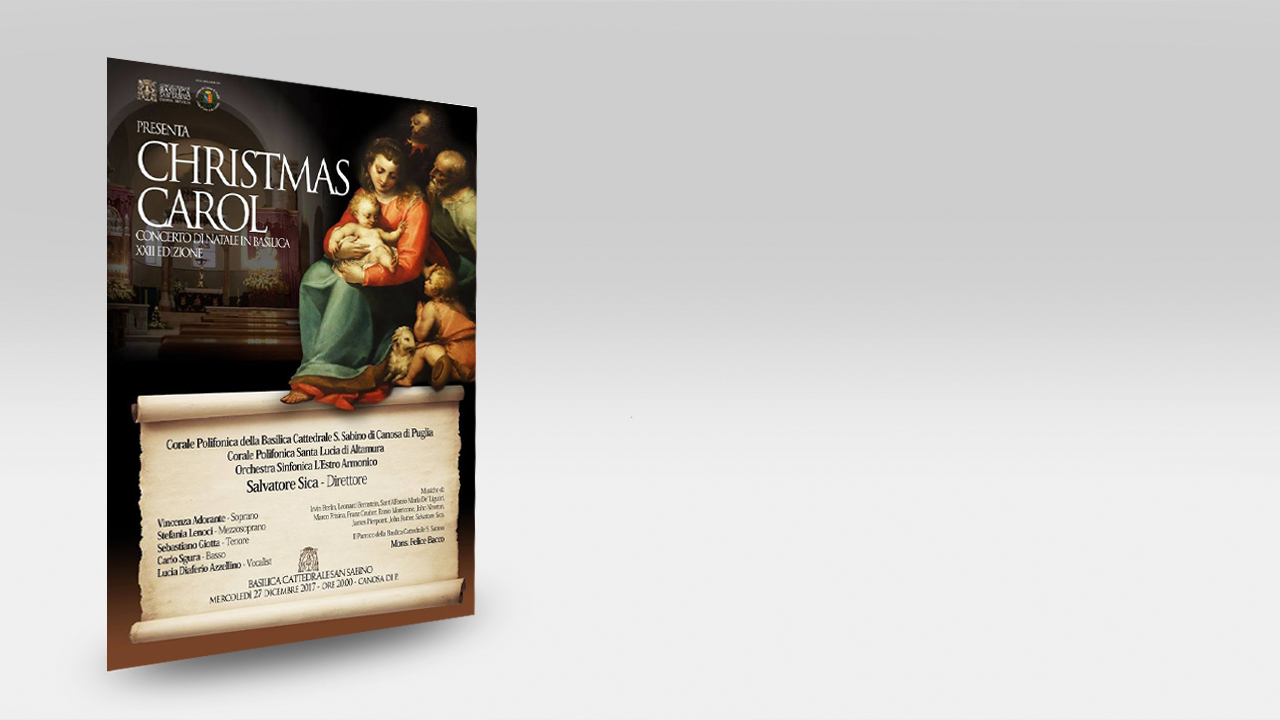 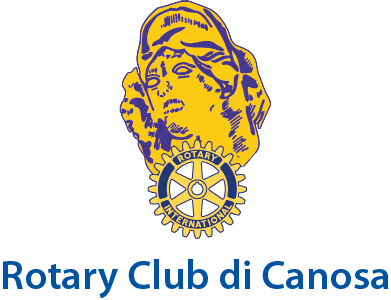 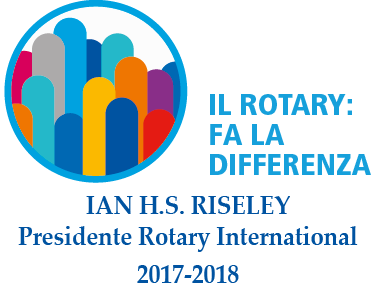 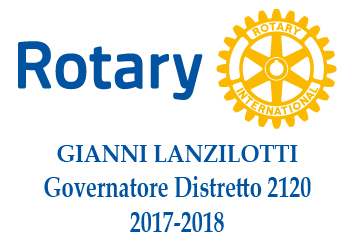 Presidente Giuseppe Palumbieri
2017-2018
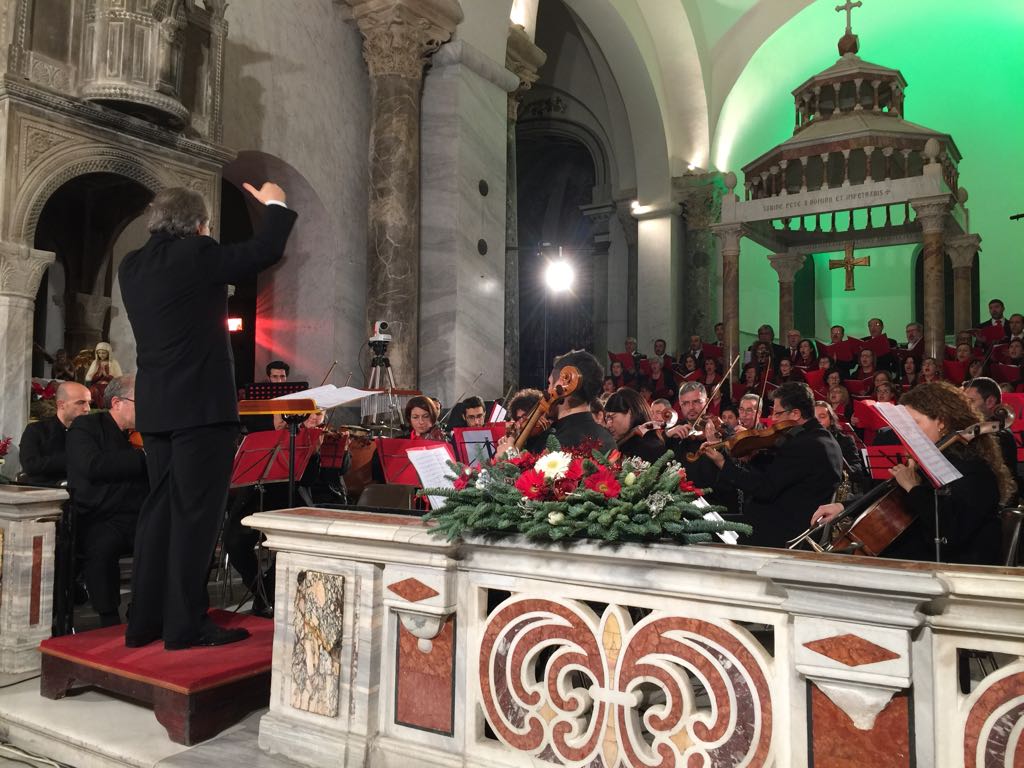 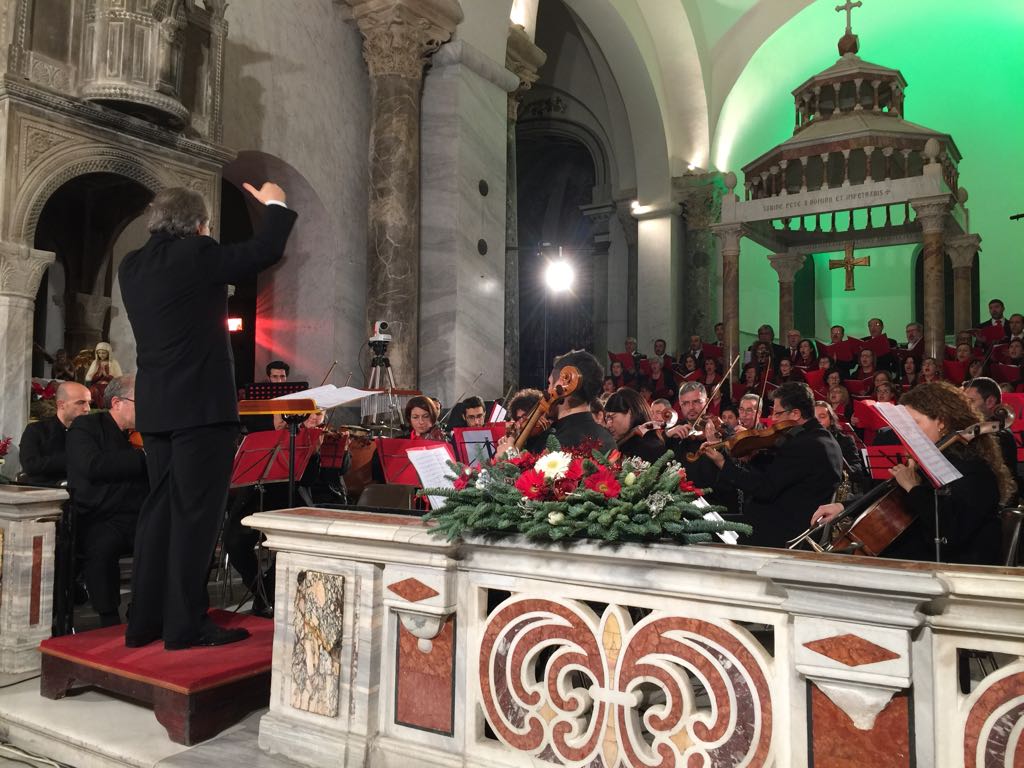 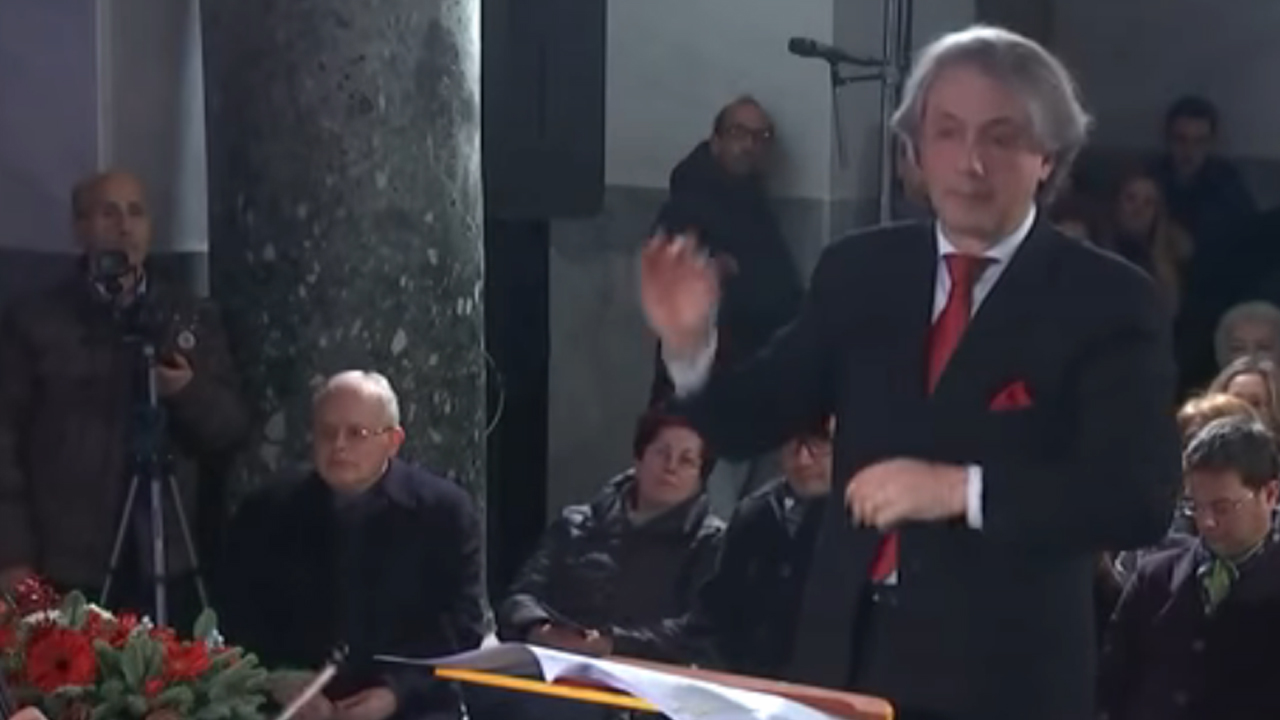 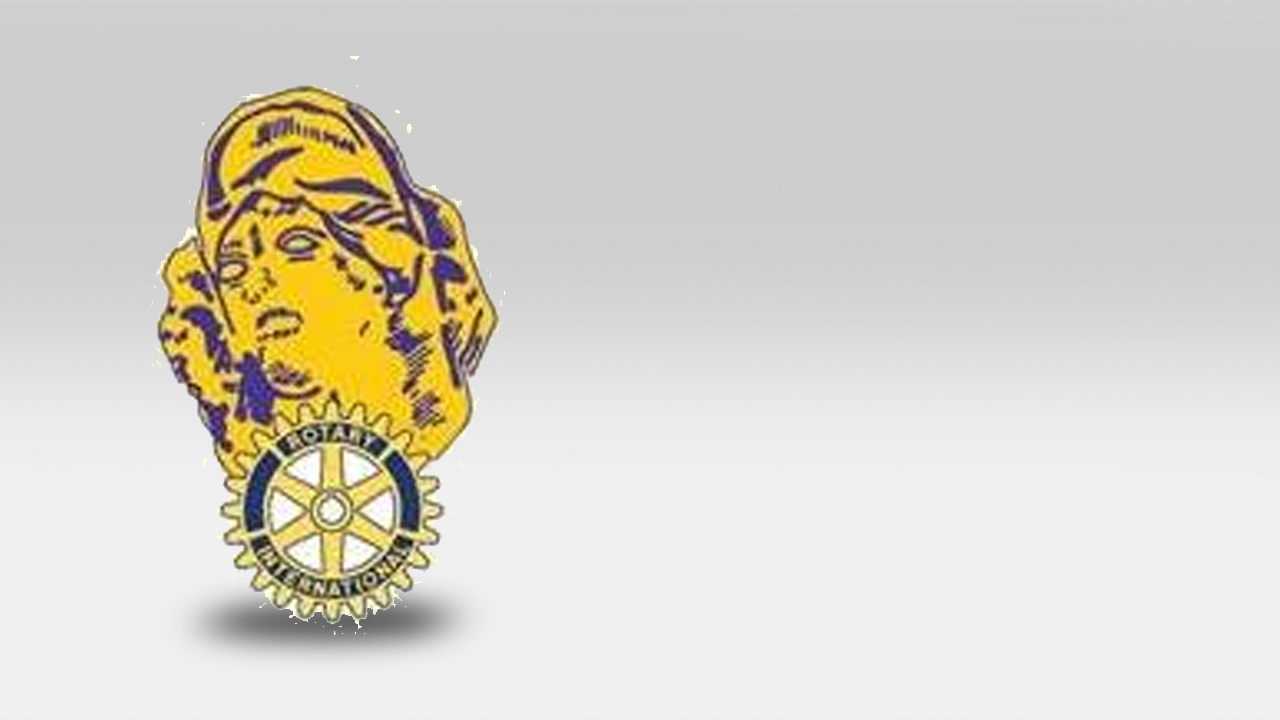 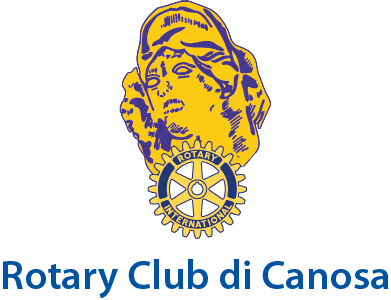 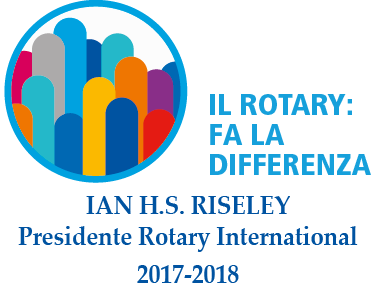 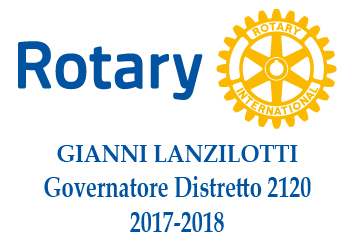 Presidente Giuseppe Palumbieri
2017-2018
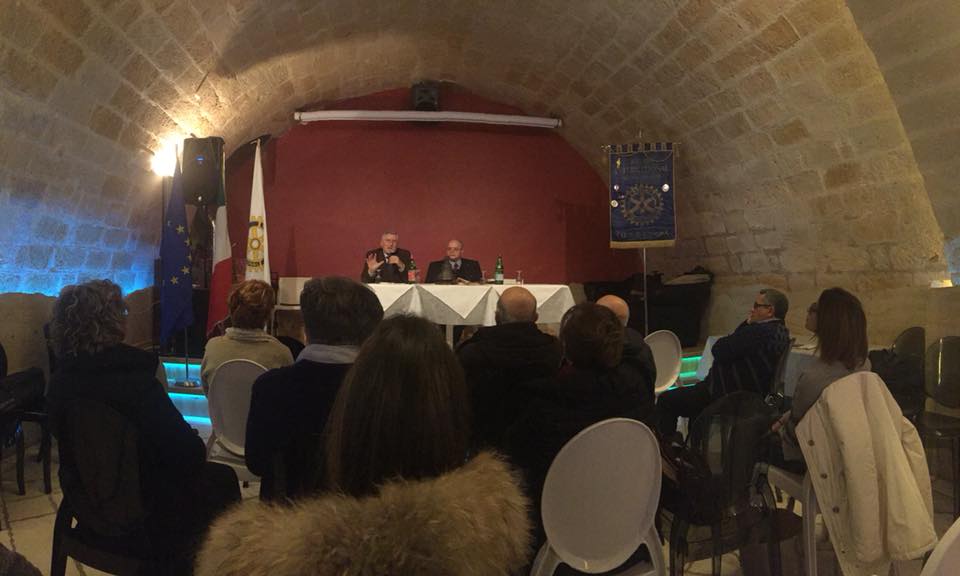 18/01/2018 - Presentazione libro «Paul e il ragazzo»
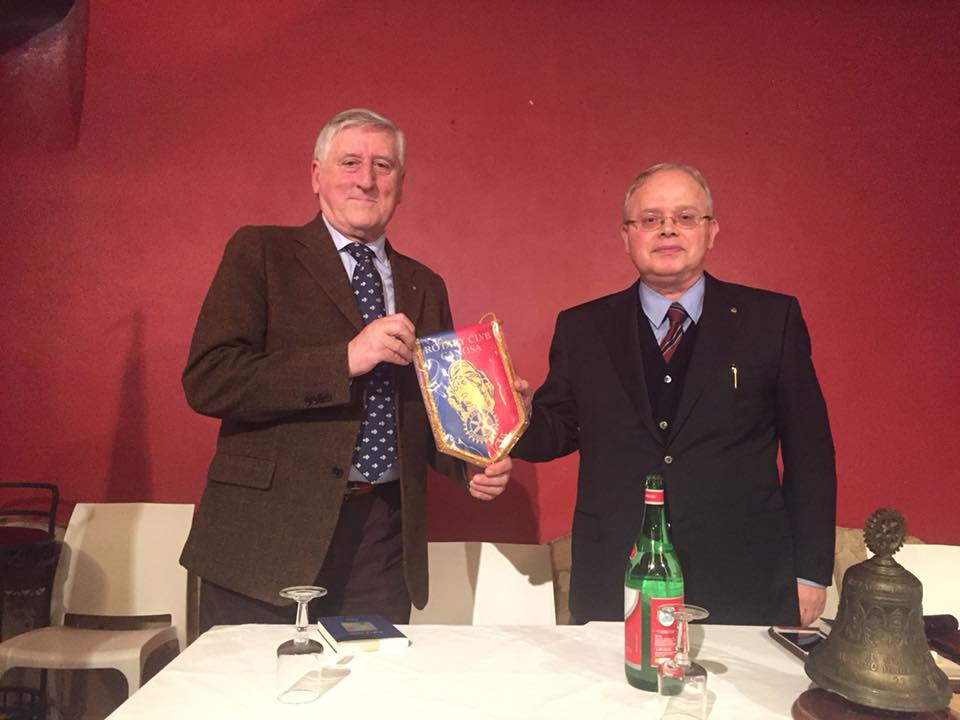 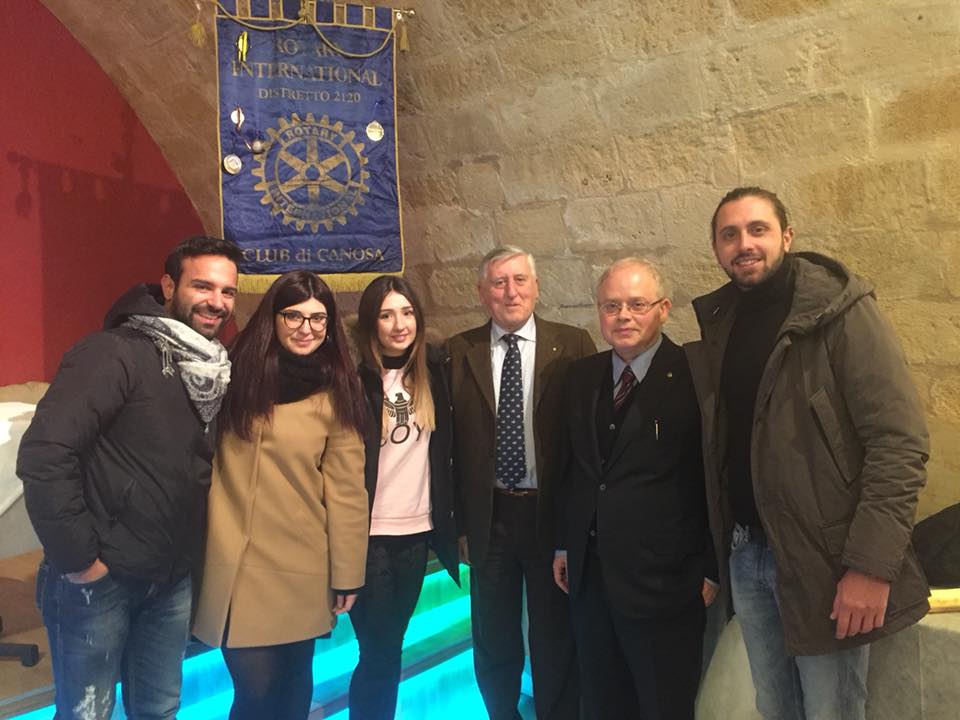 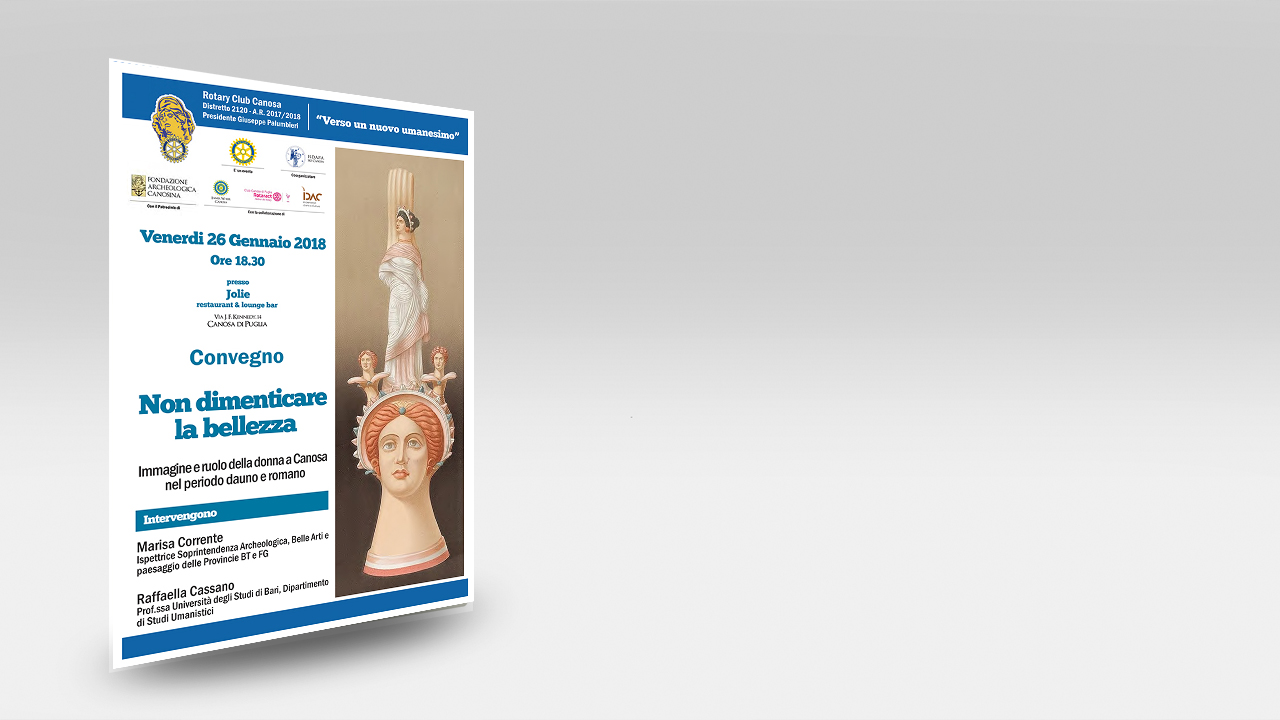 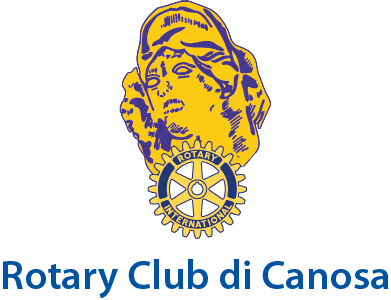 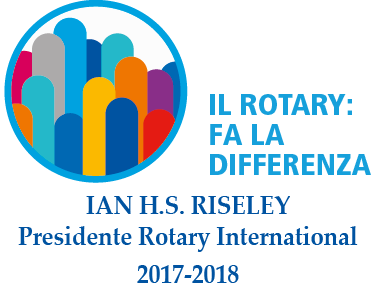 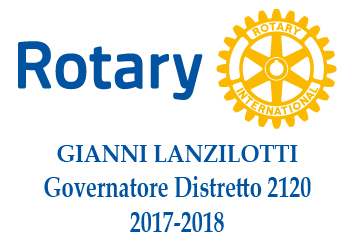 Presidente Giuseppe Palumbieri
2017-2018
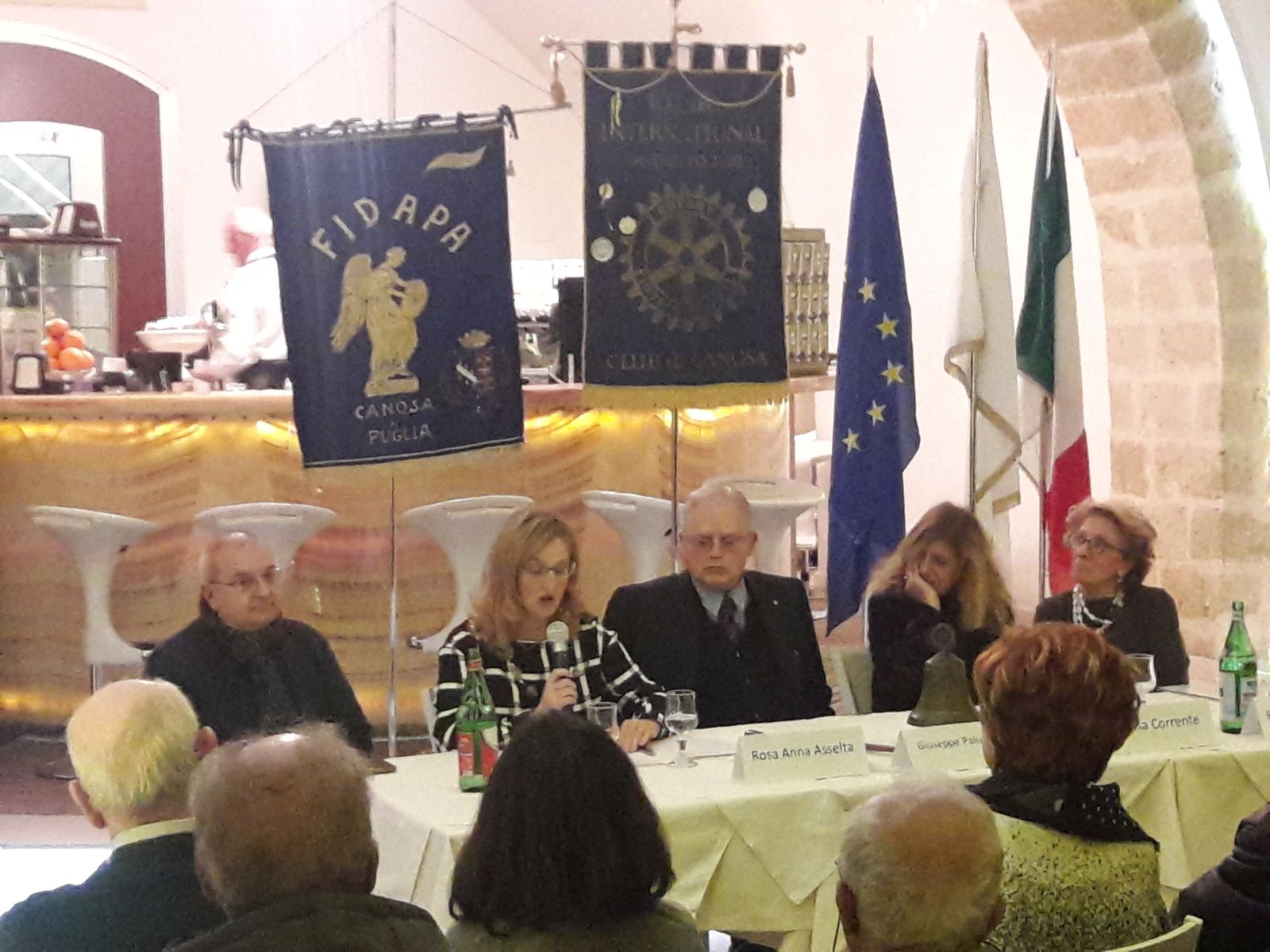 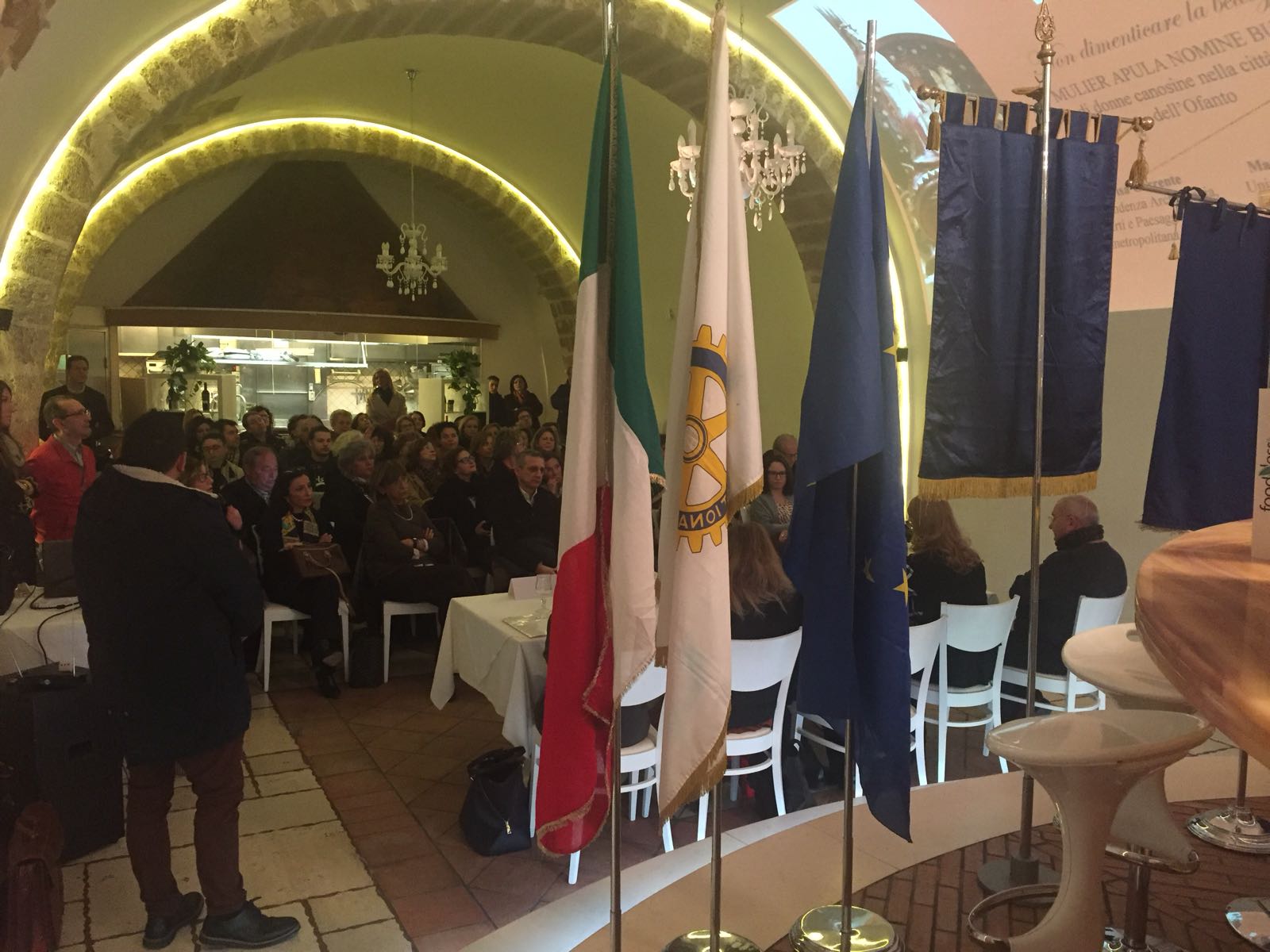 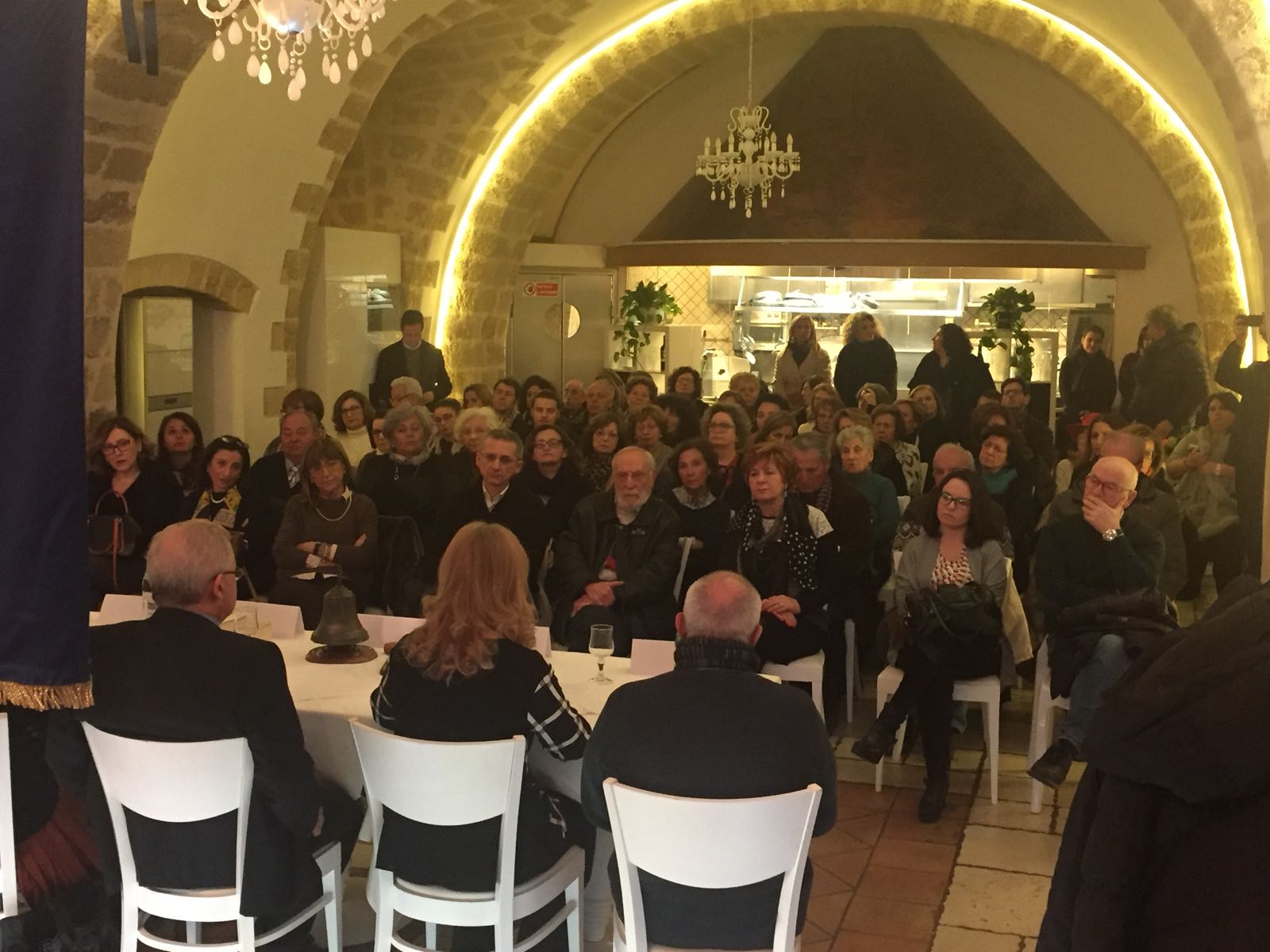 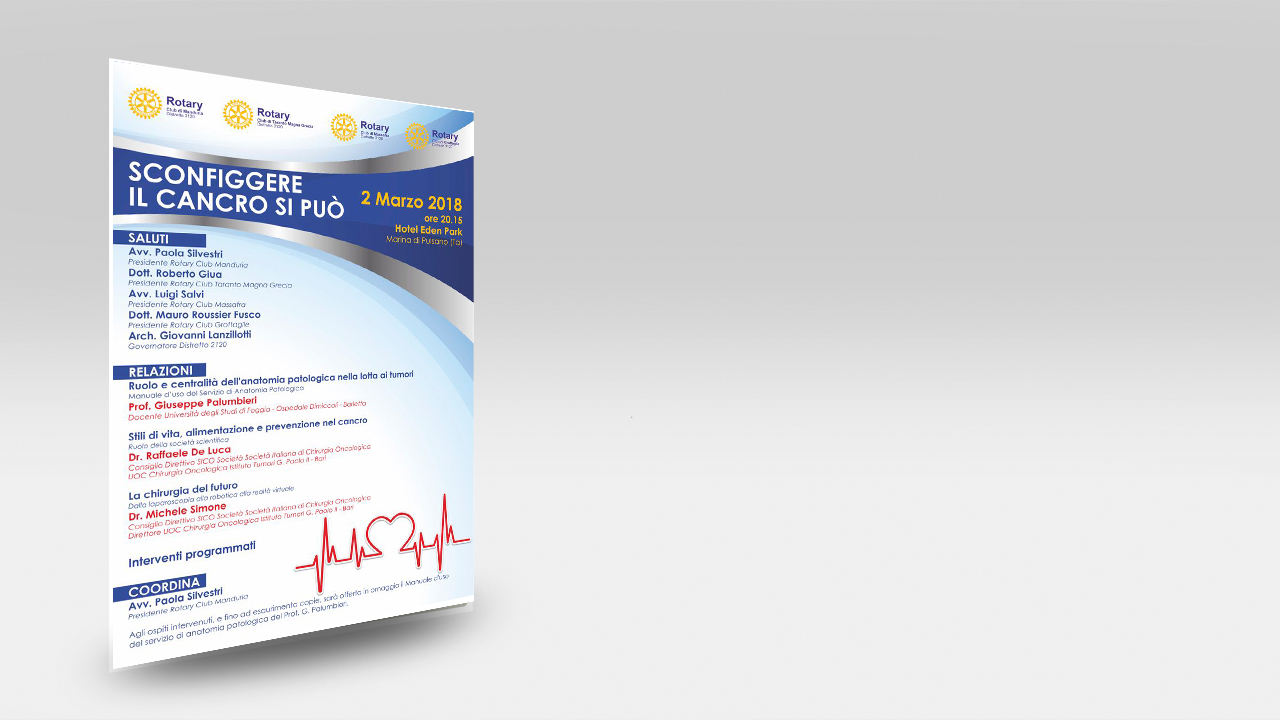 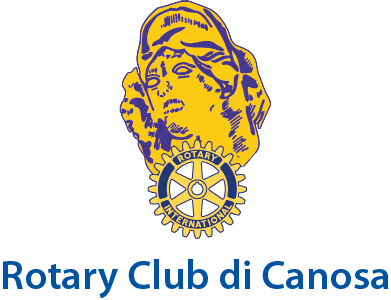 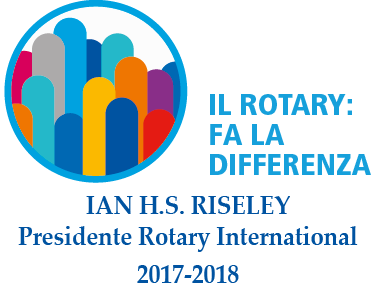 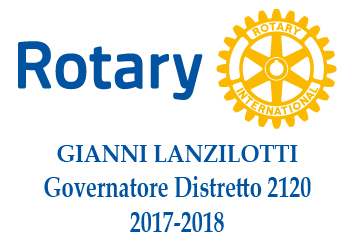 Presidente Giuseppe Palumbieri
2017-2018
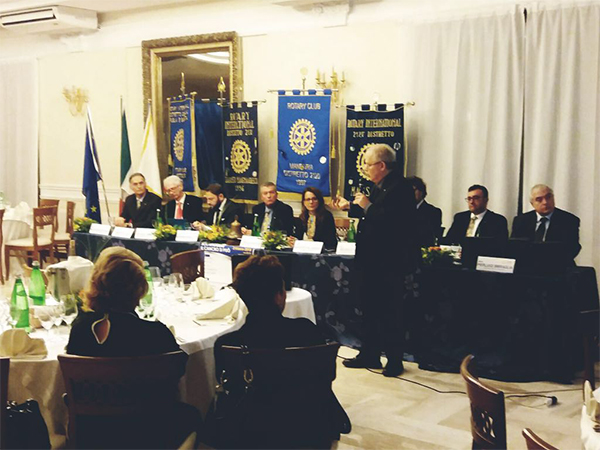 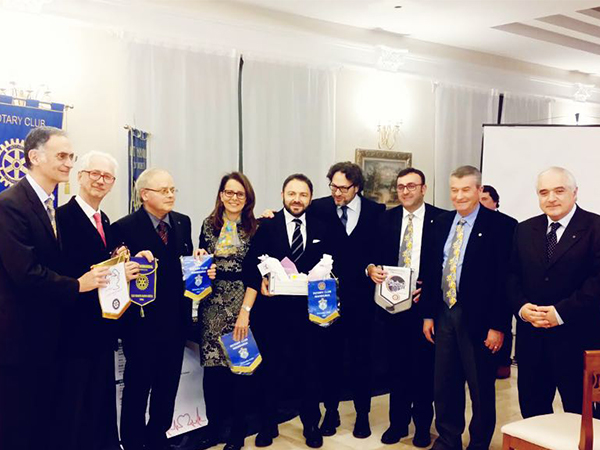 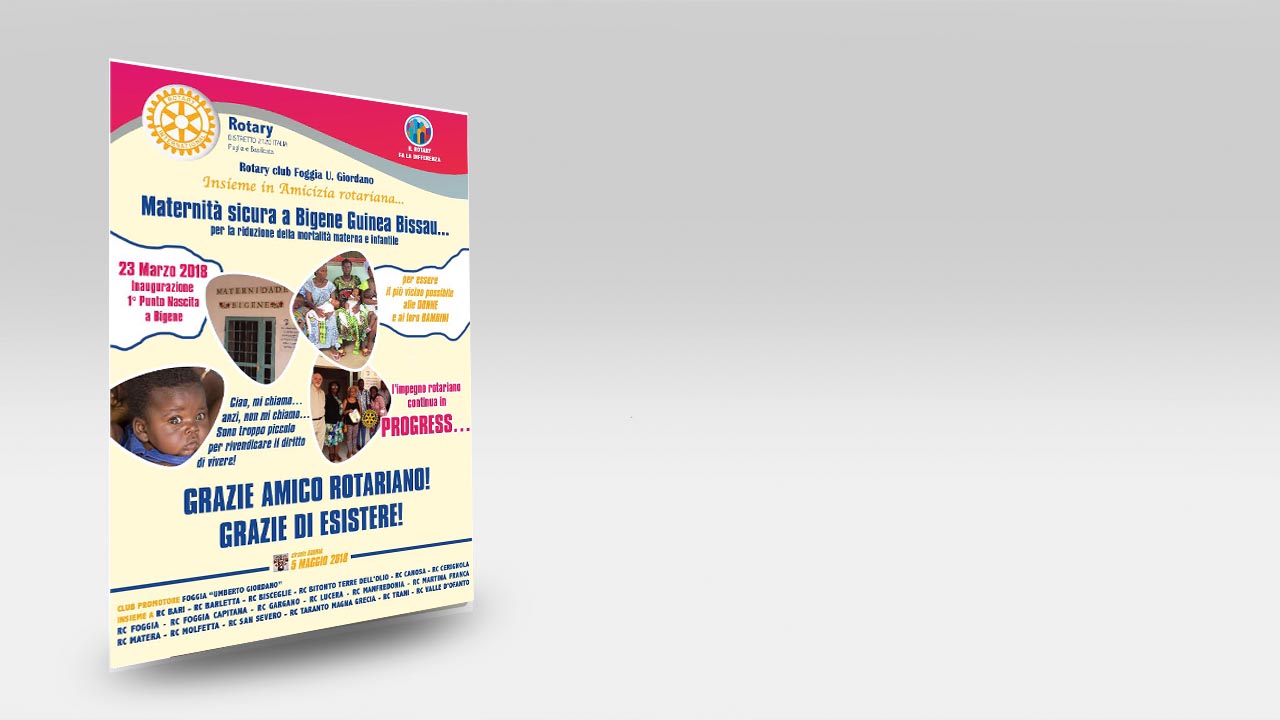 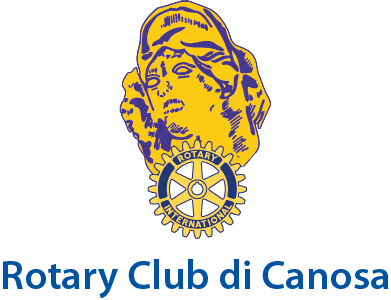 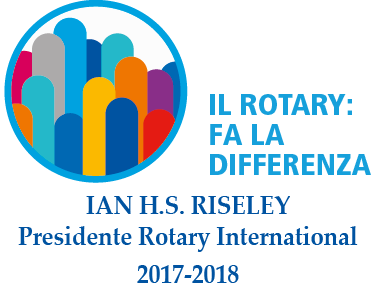 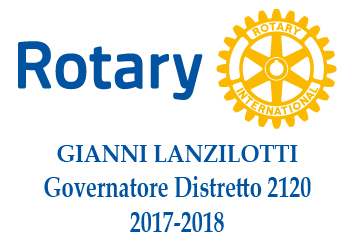 Presidente Giuseppe Palumbieri
2017-2018
Inaugurazione di un punto nascita 
a Bigene Guinea Bissau
per la riduzione della mortalità materna e infantile 
nell'ambito del progetto "Global Grant"
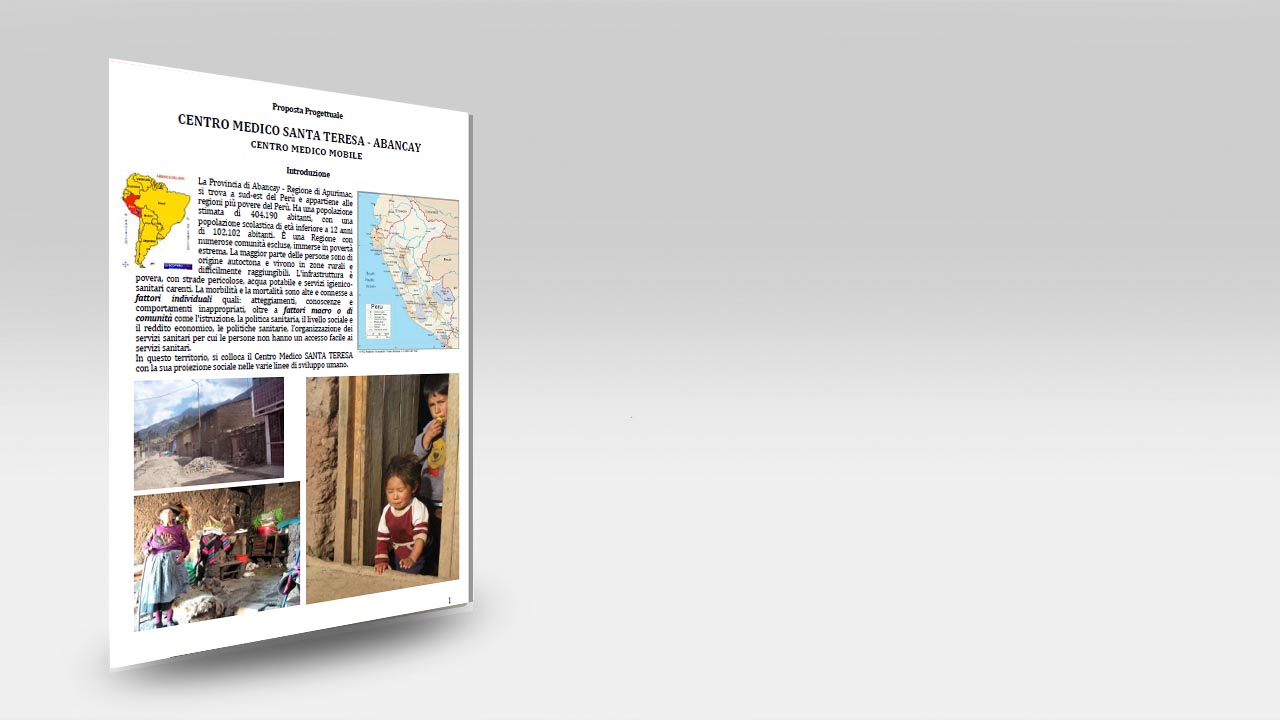 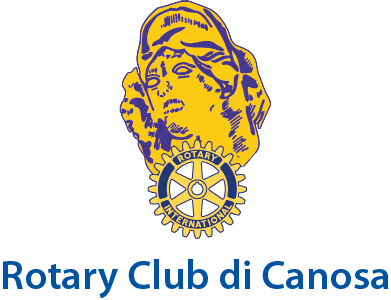 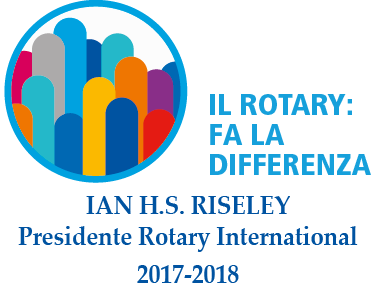 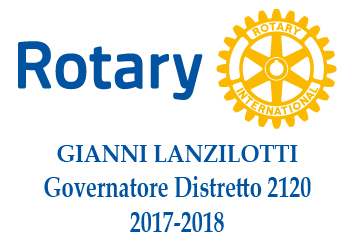 Presidente Giuseppe Palumbieri
2017-2018
Acquisto di un'ambulanza attrezzata  
nell'ambito del progetto 
"Centro Medico Mobile" in Perù
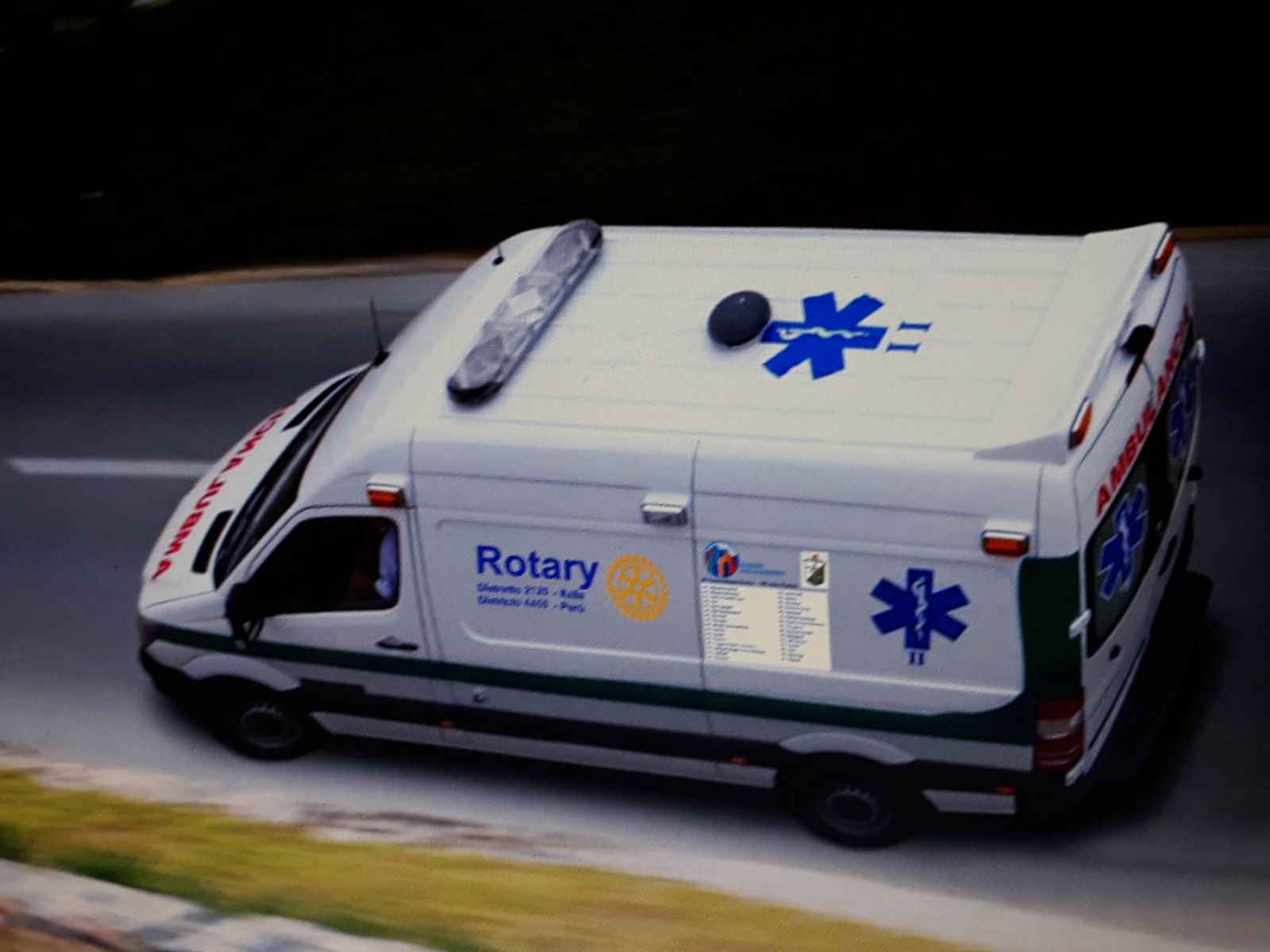 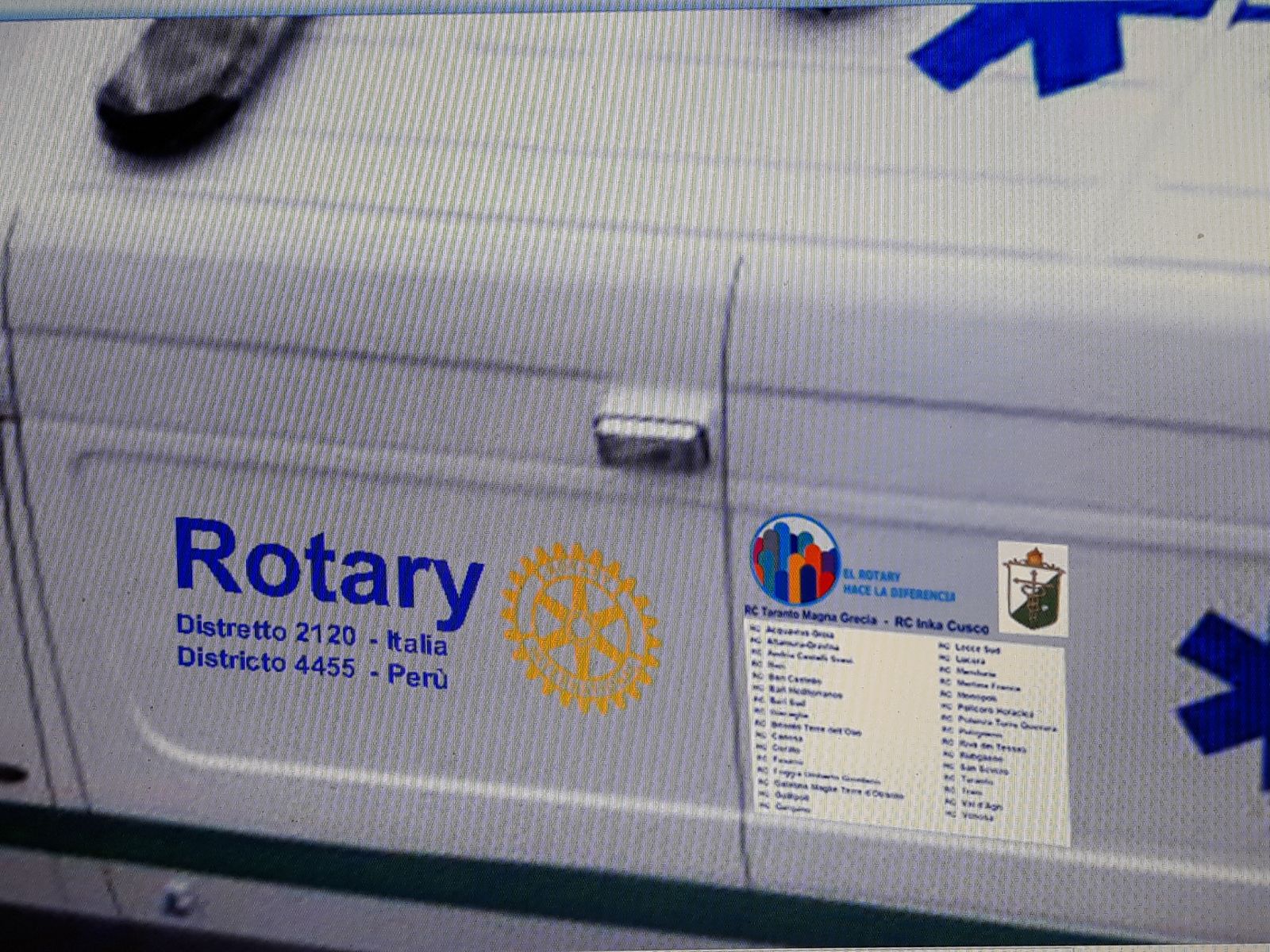 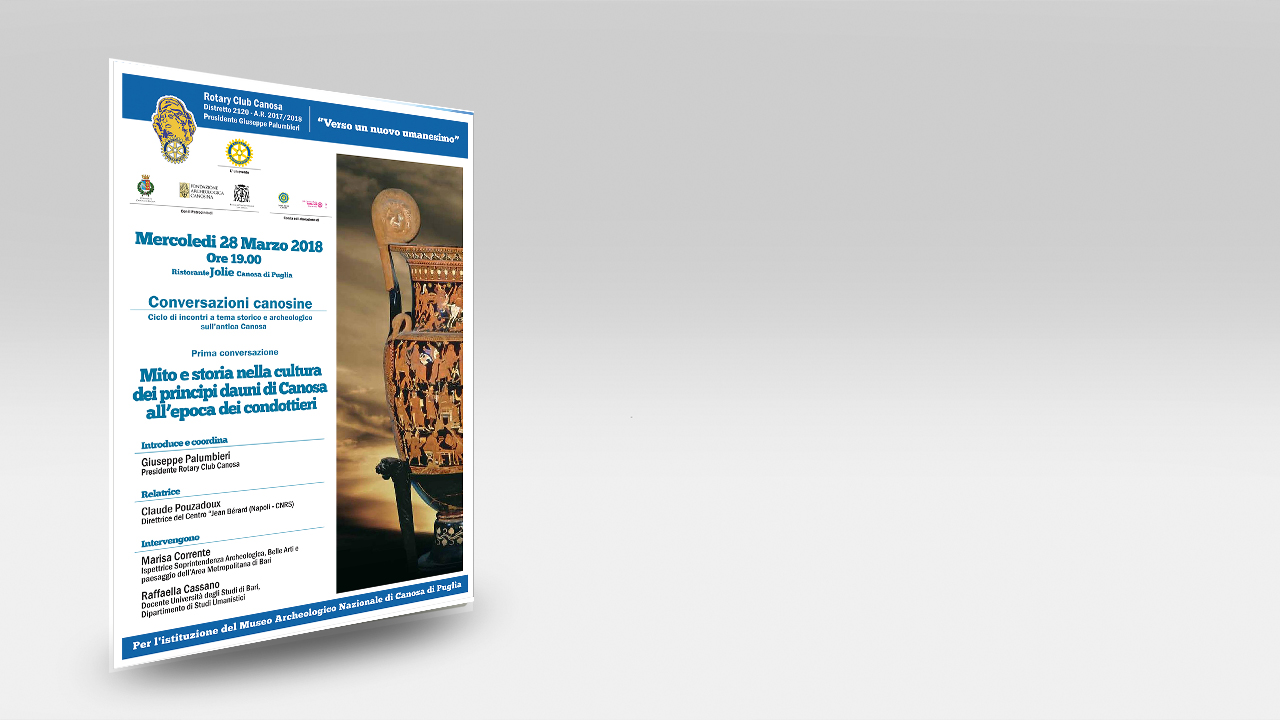 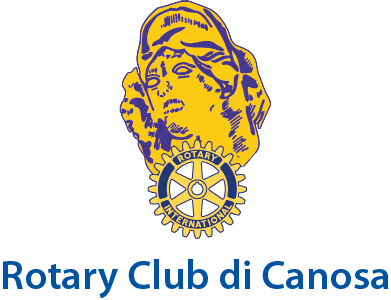 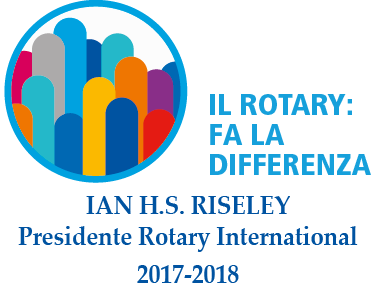 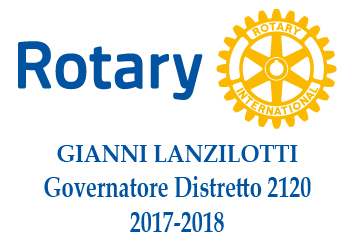 Presidente Giuseppe Palumbieri
2017-2018
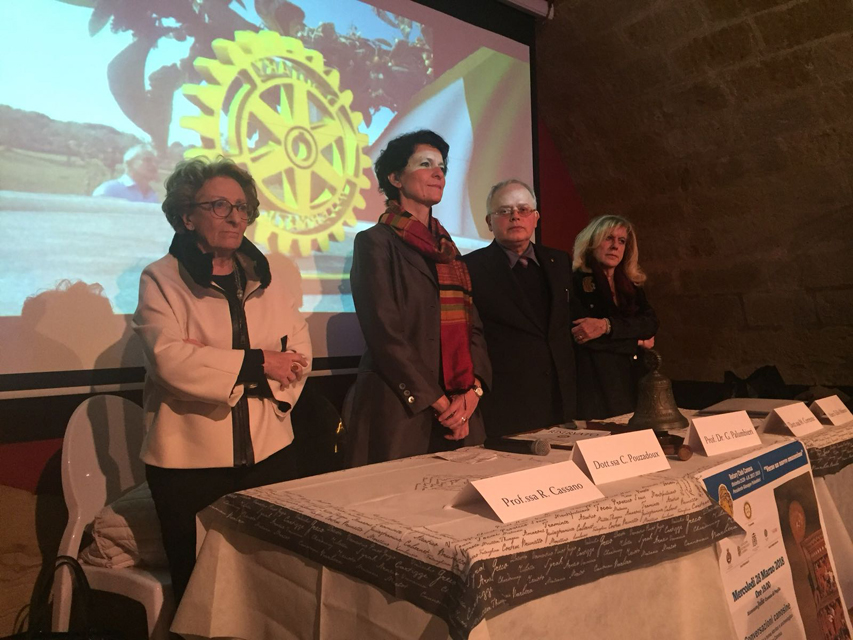 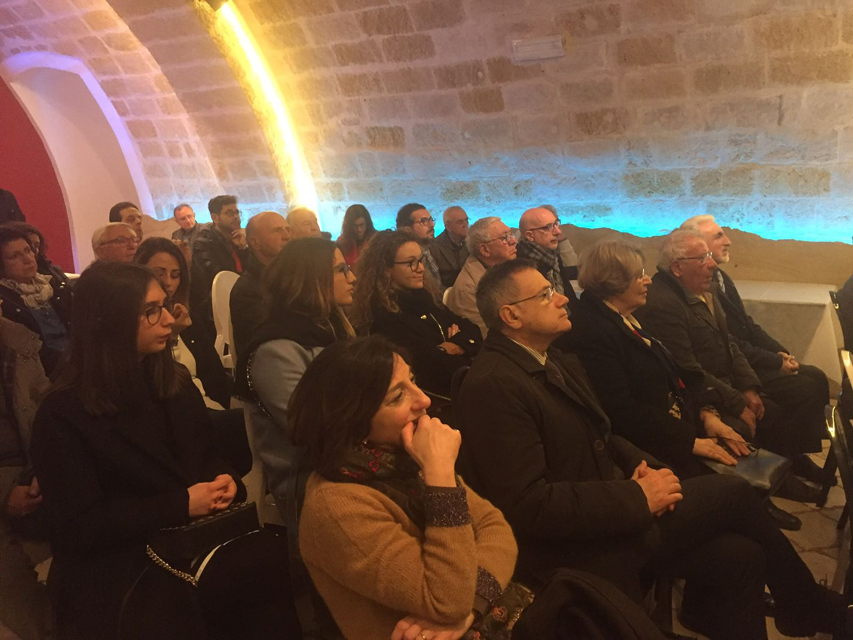 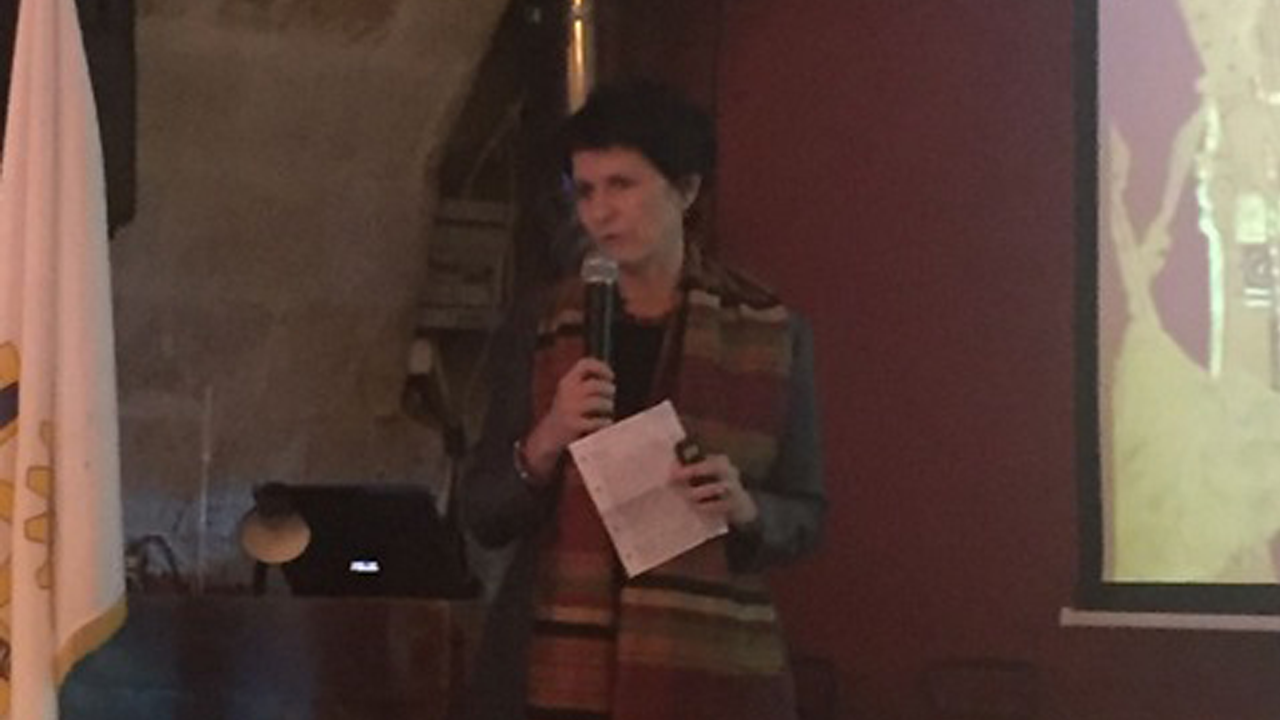 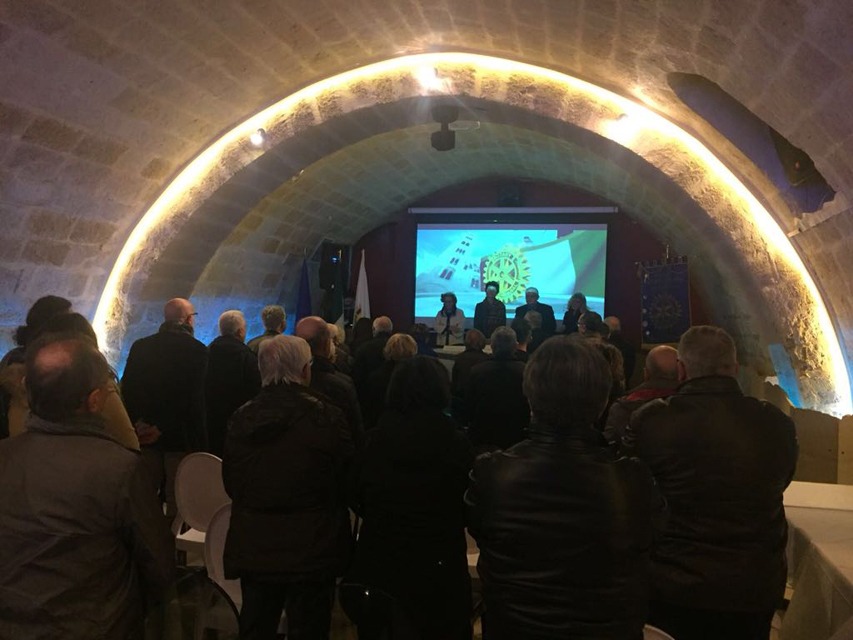 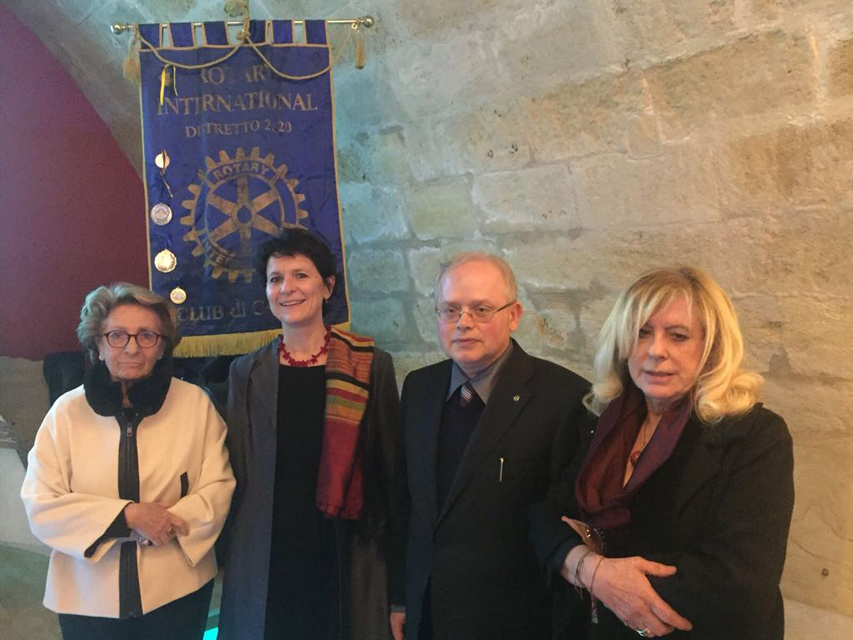 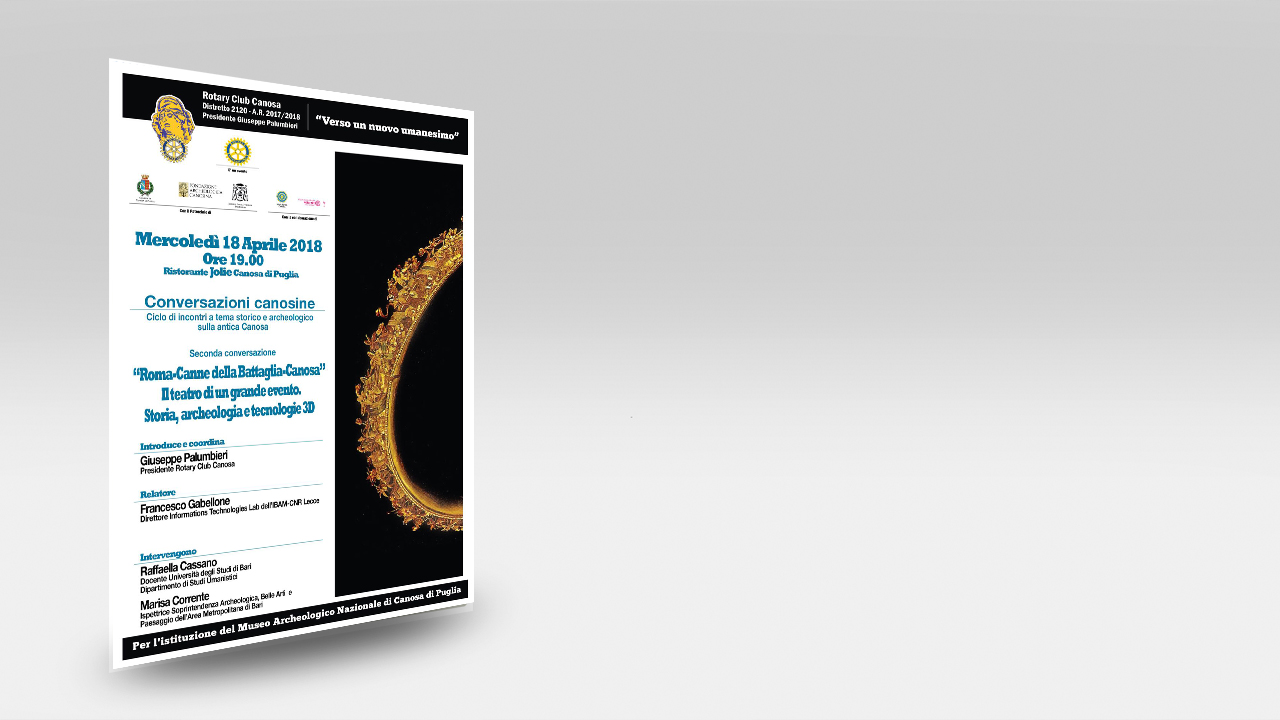 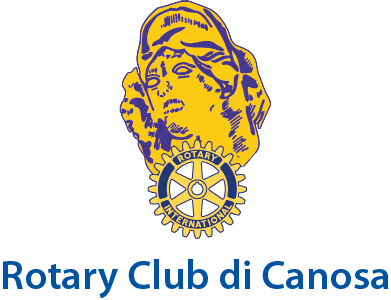 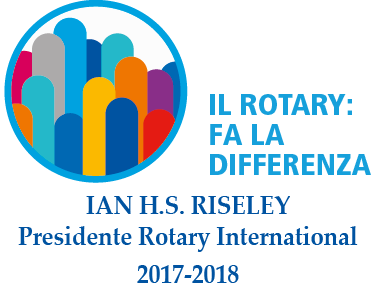 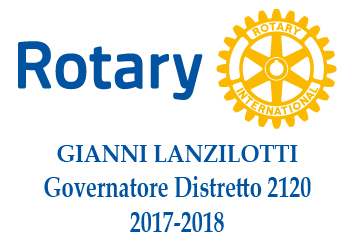 Presidente Giuseppe Palumbieri
2017-2018
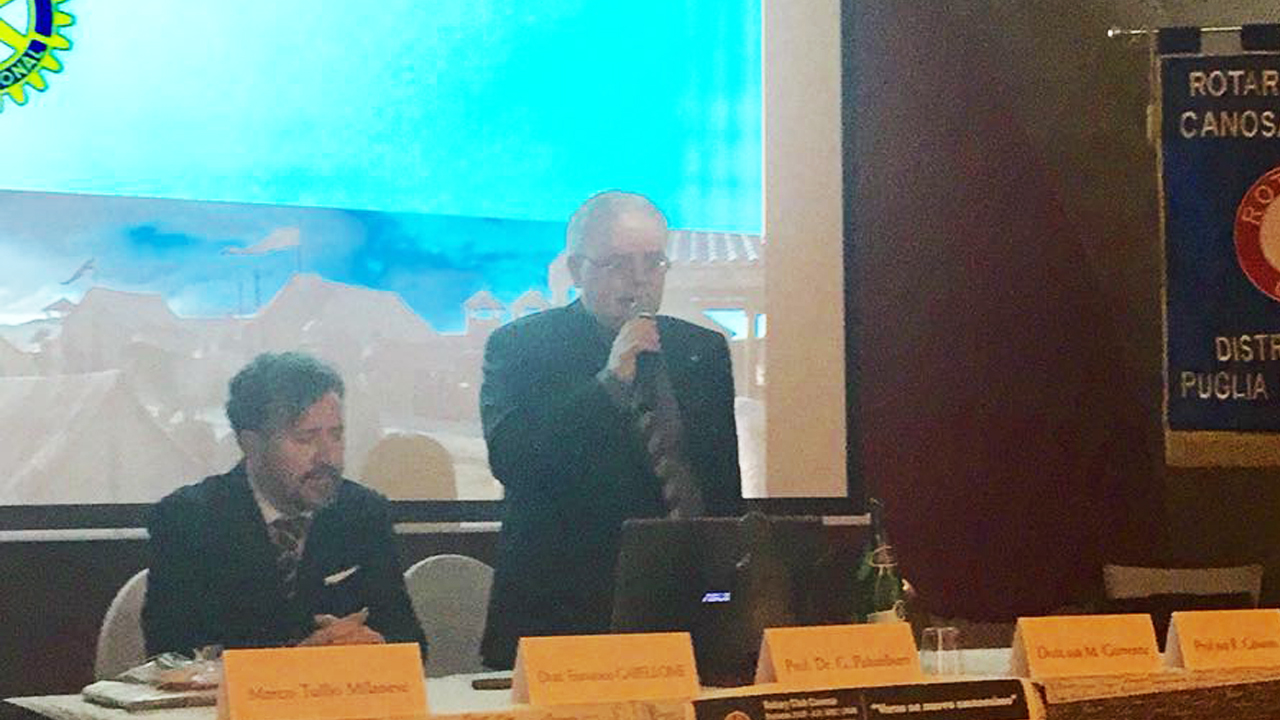 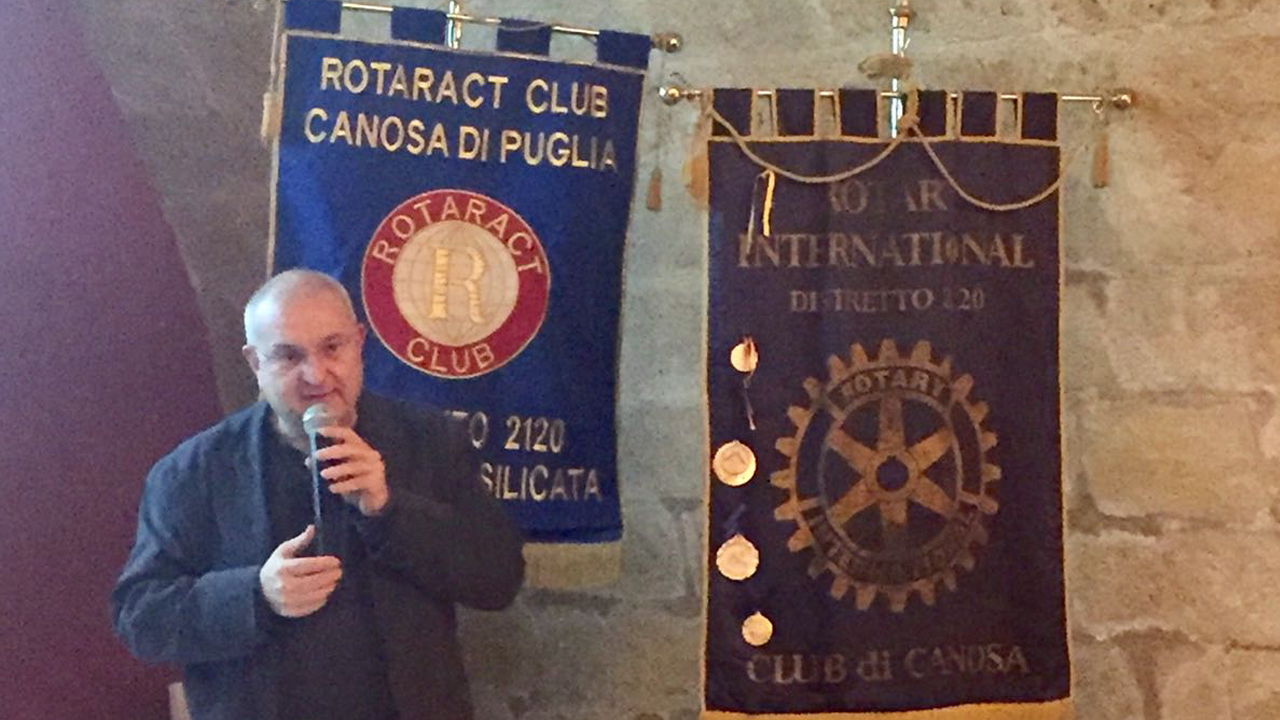 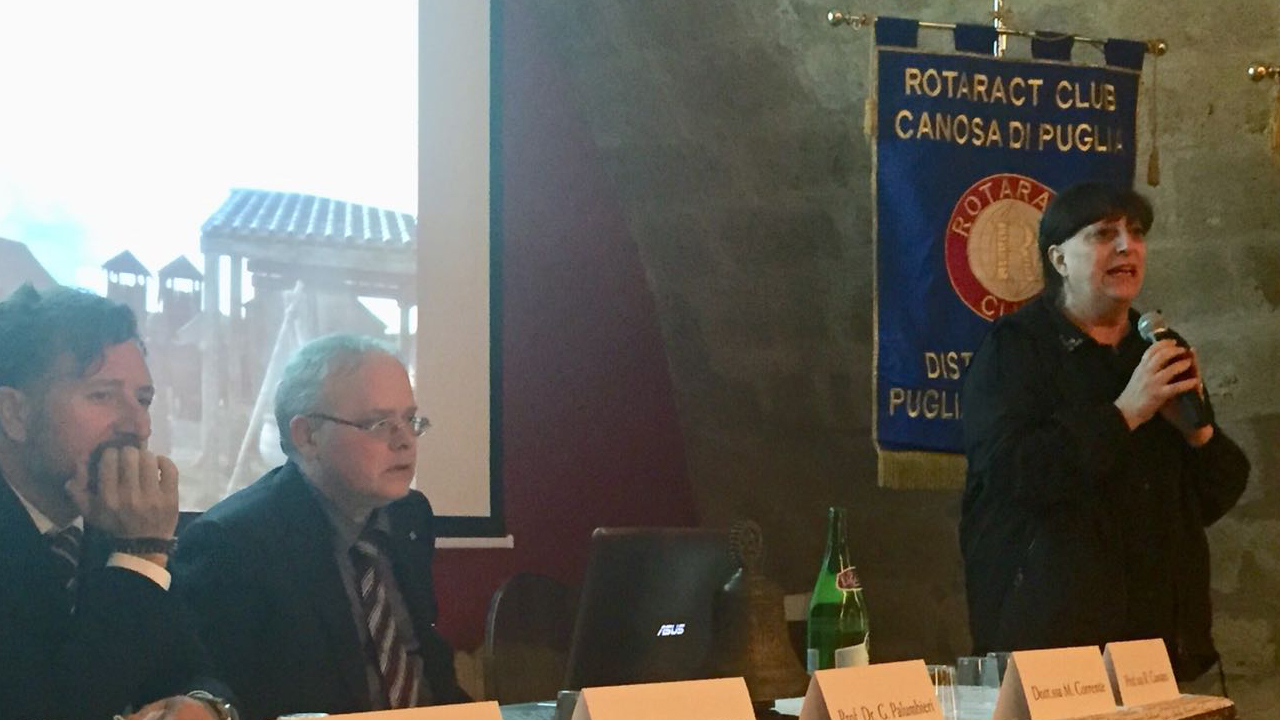 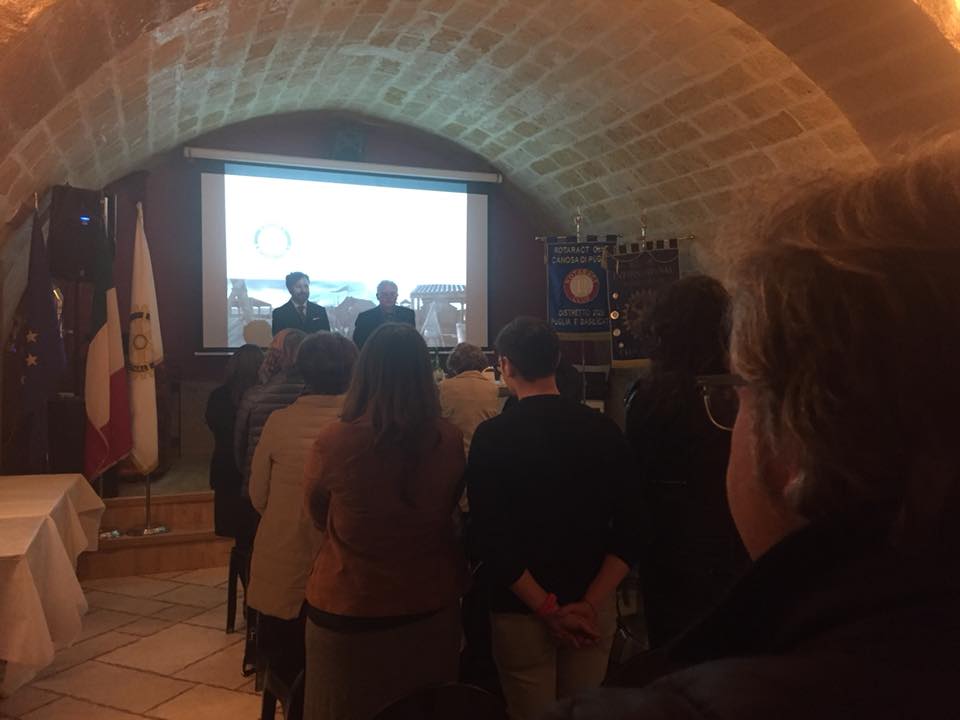 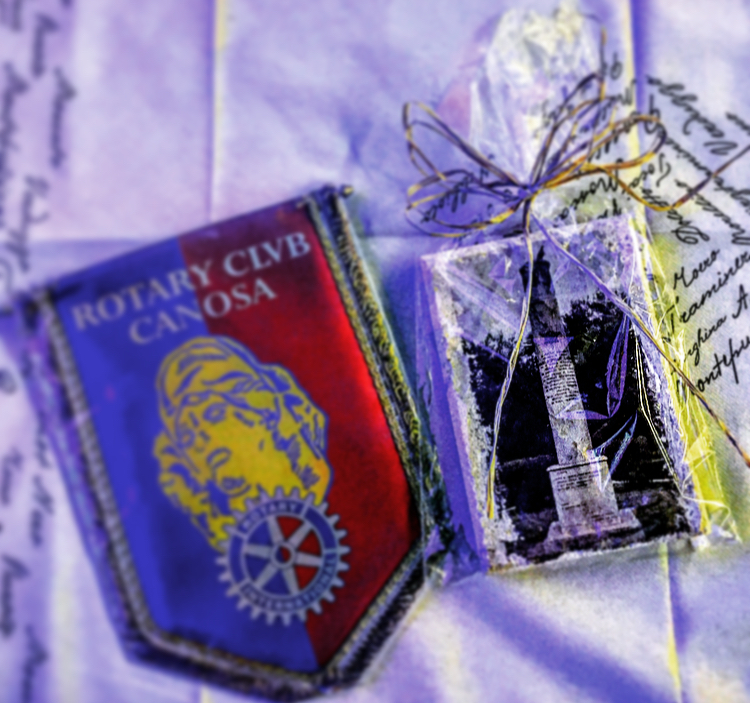 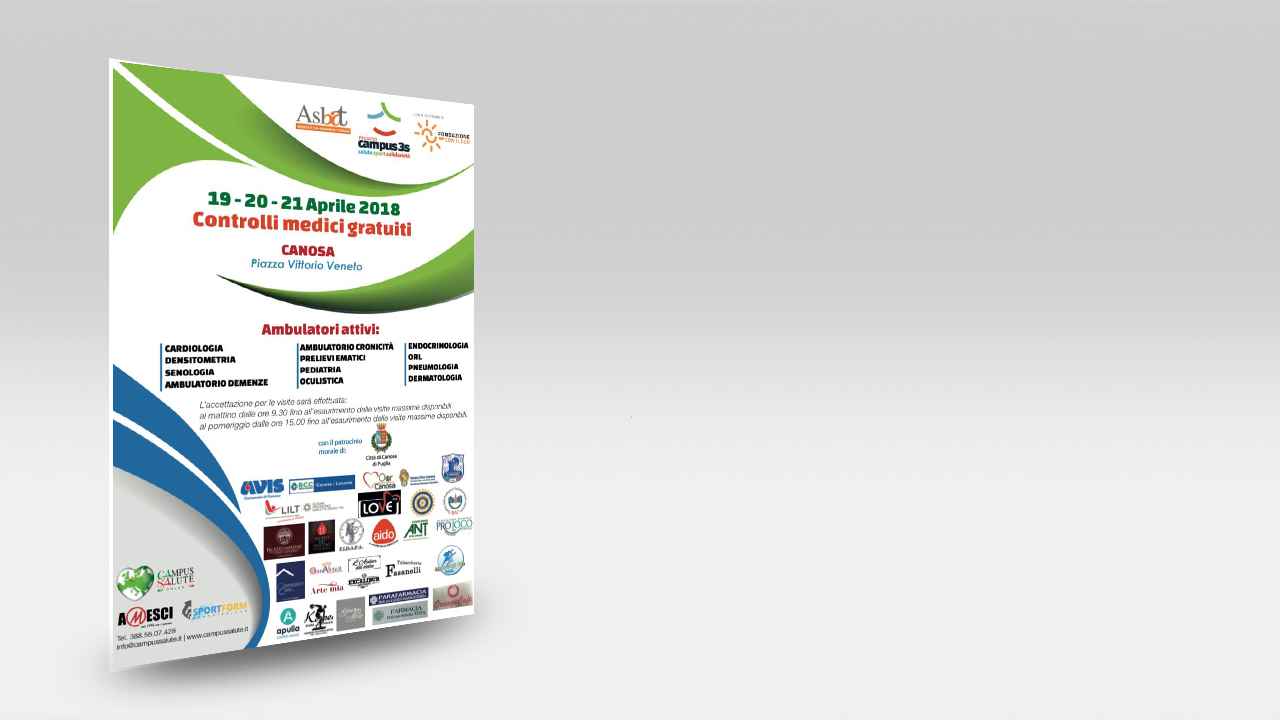 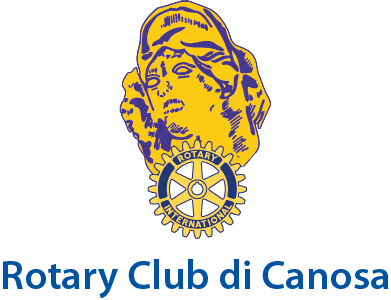 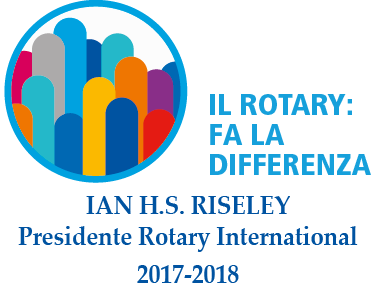 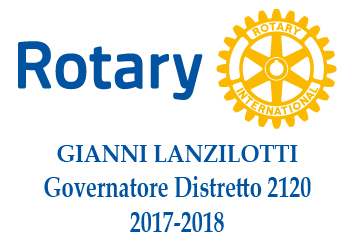 Presidente Giuseppe Palumbieri
2017-2018
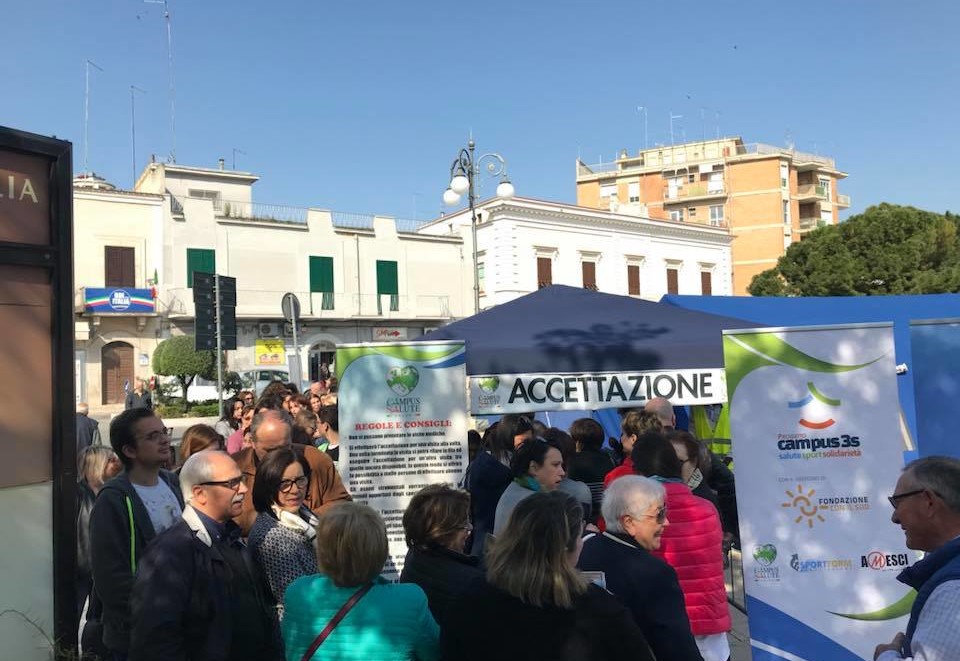 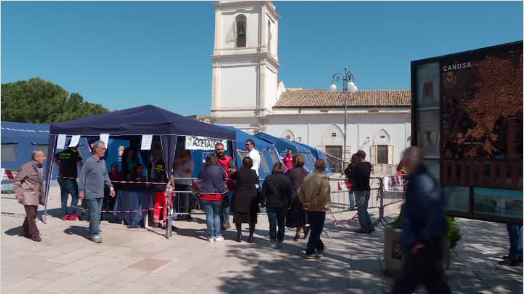 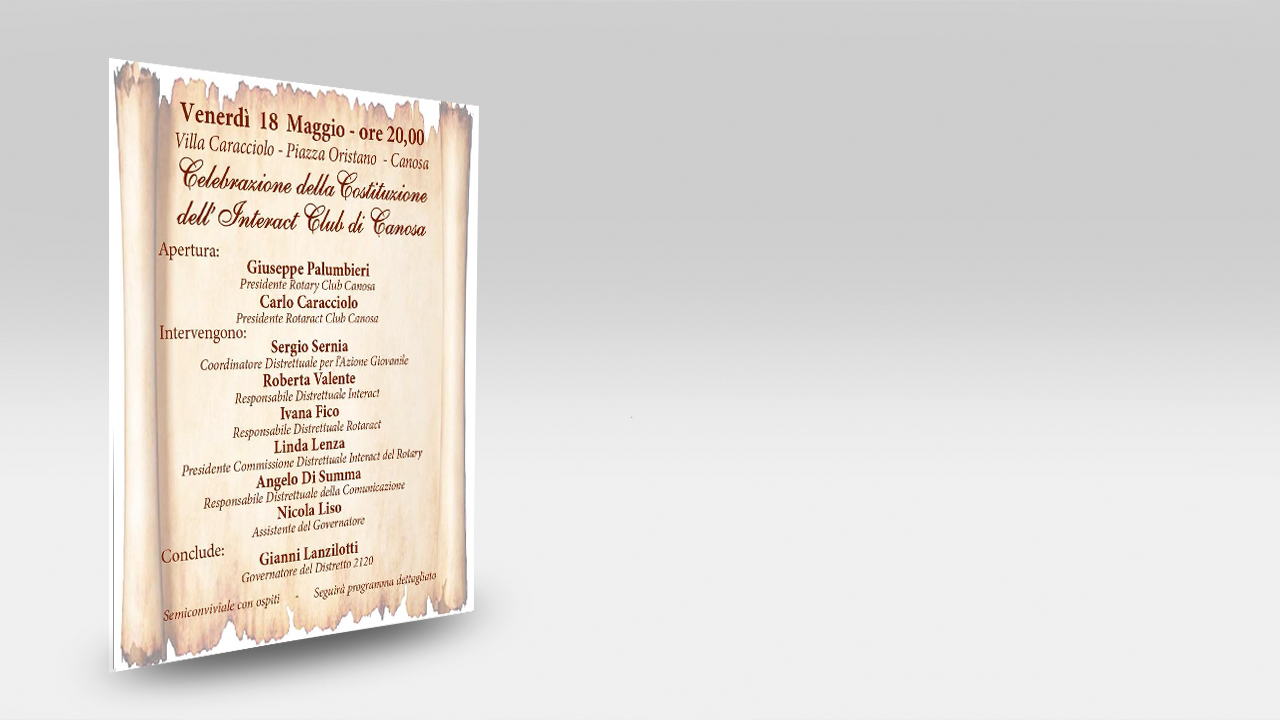 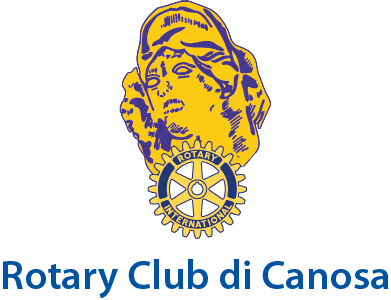 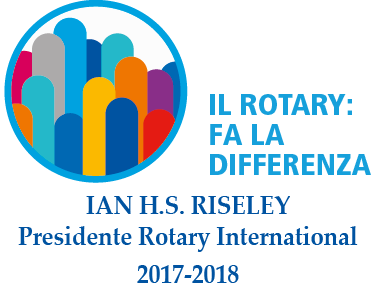 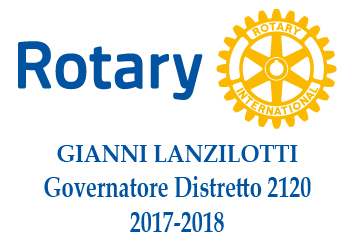 Presidente Giuseppe Palumbieri
2017-2018
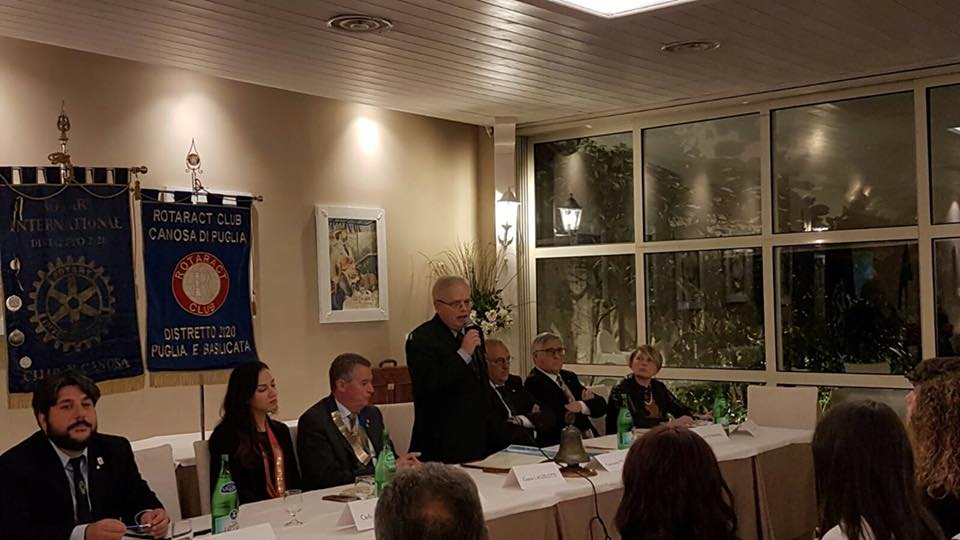 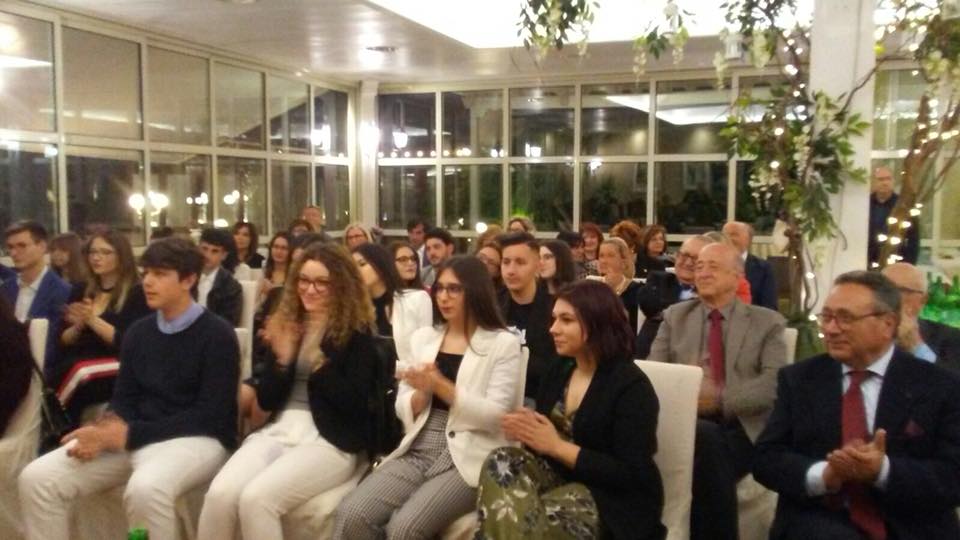 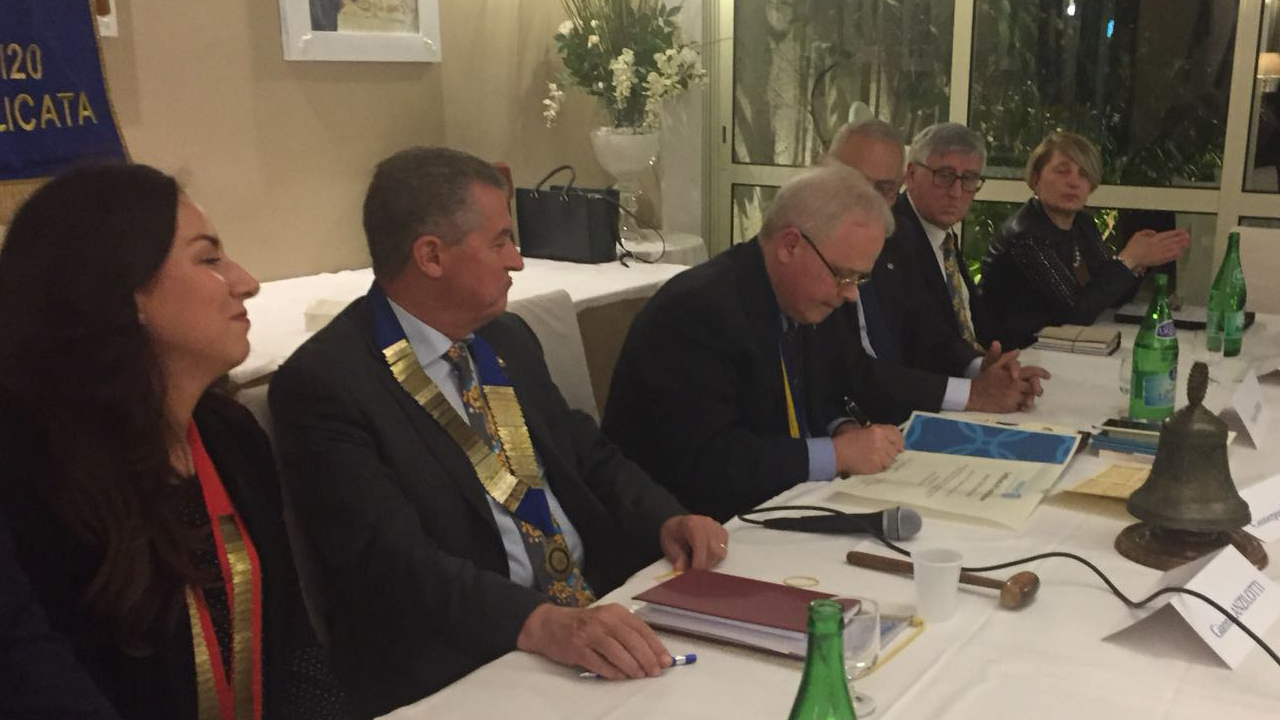 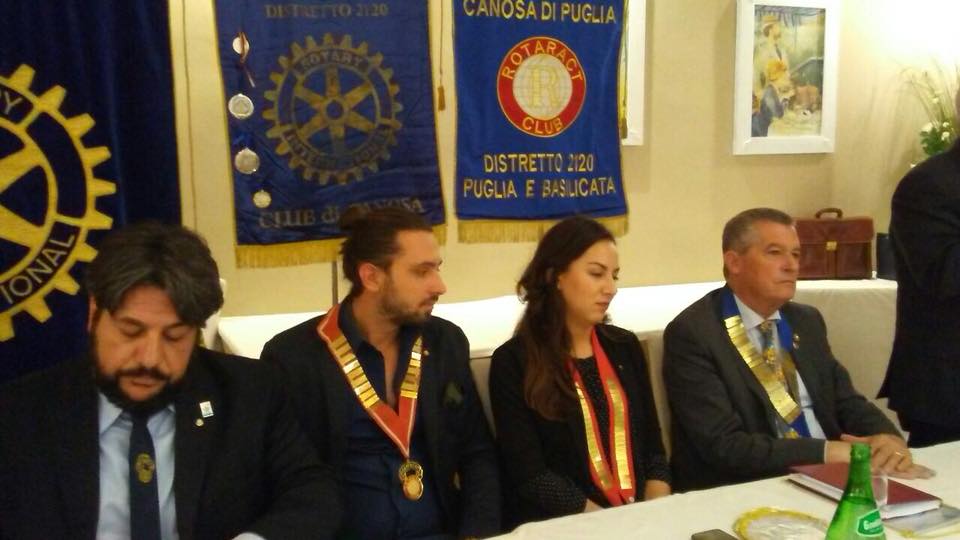 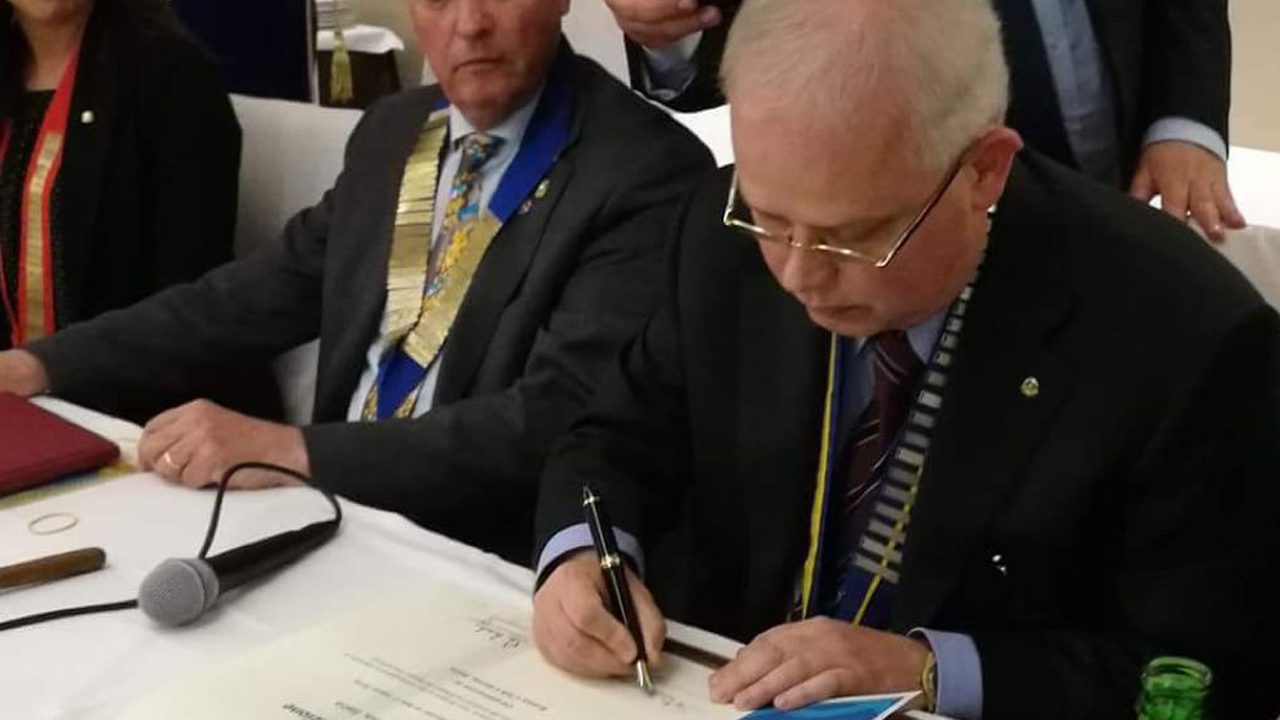 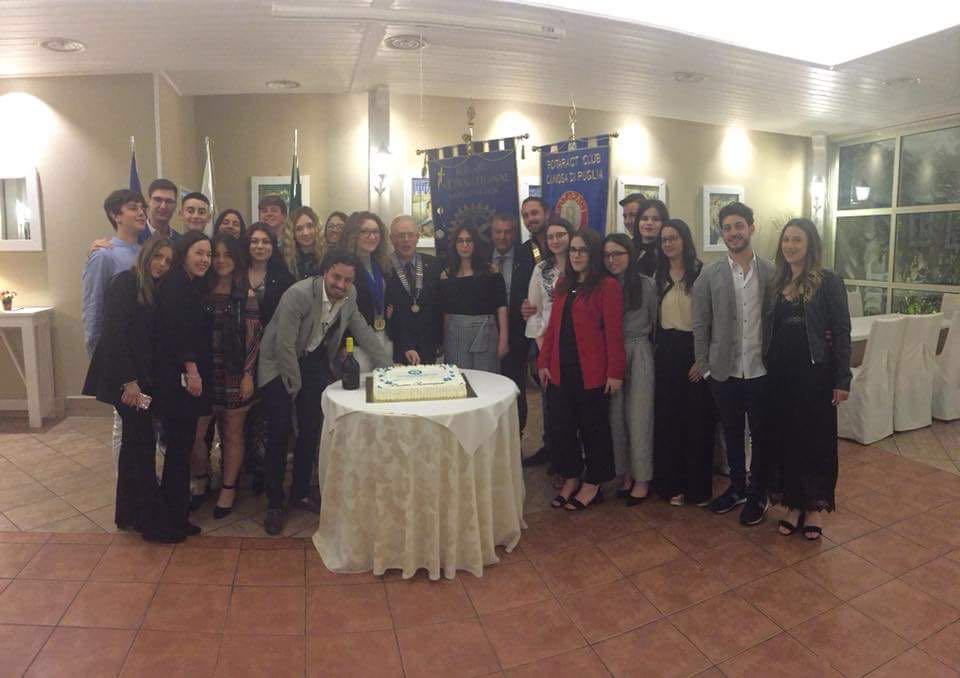 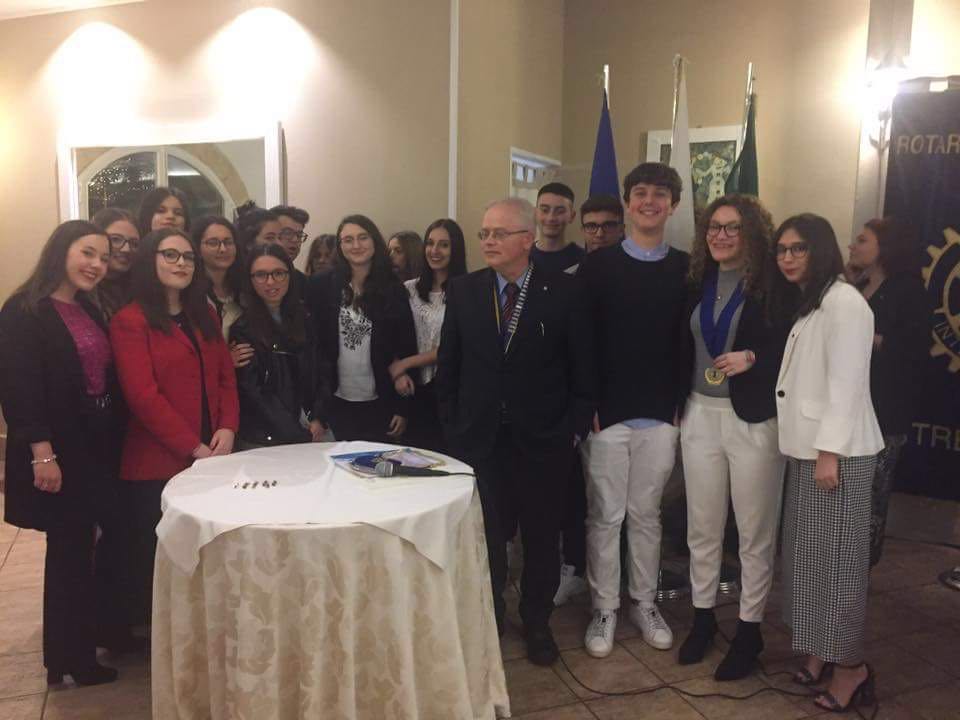 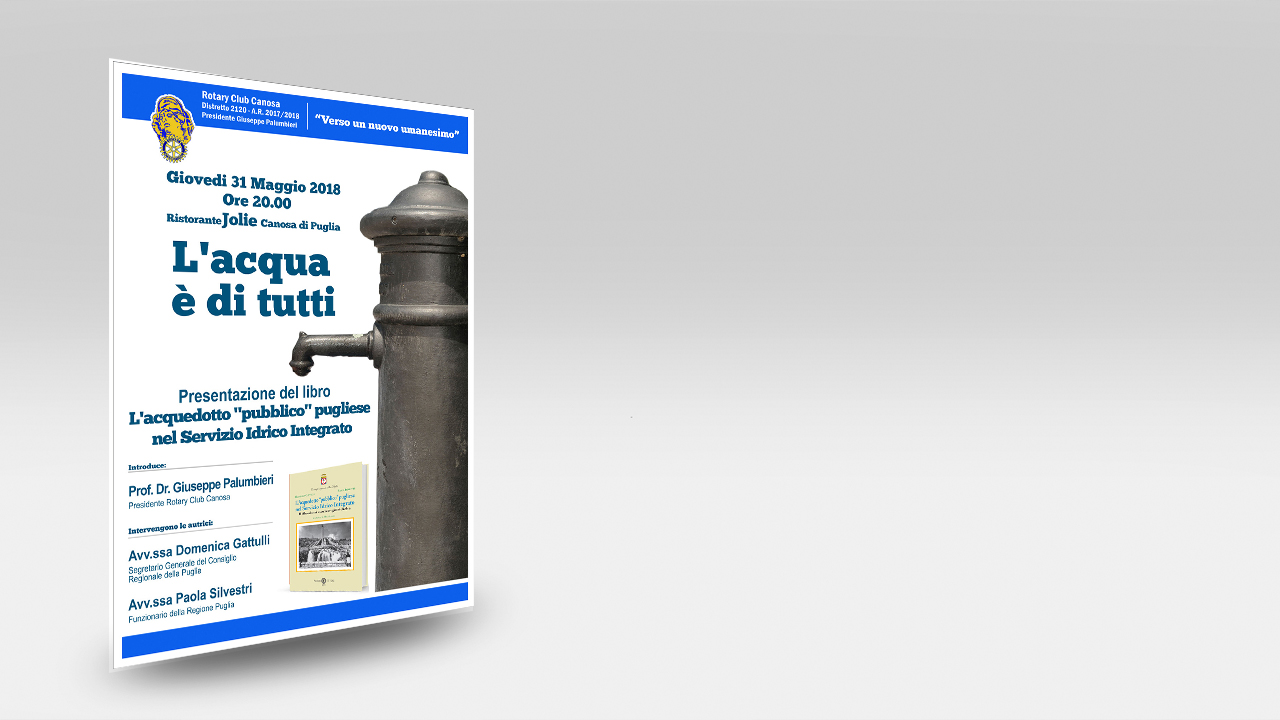 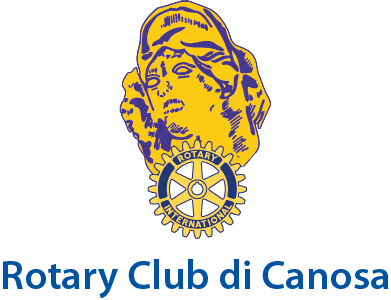 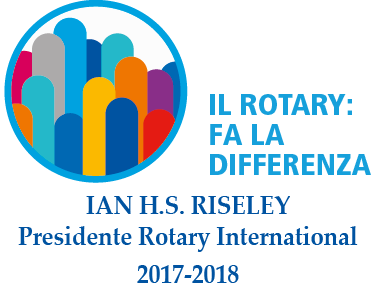 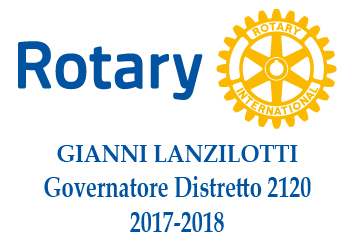 Presidente Giuseppe Palumbieri
2017-2018
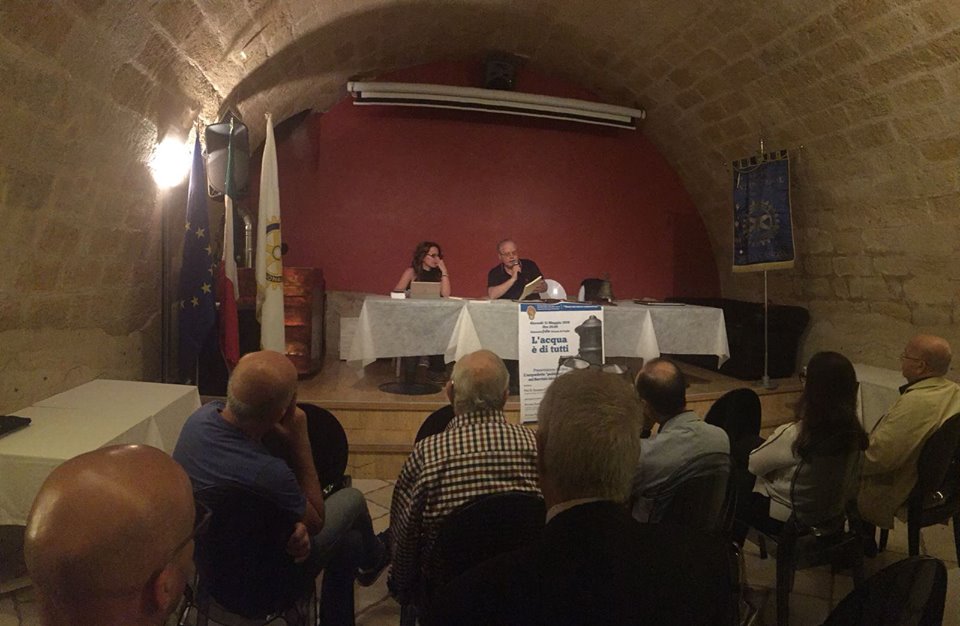 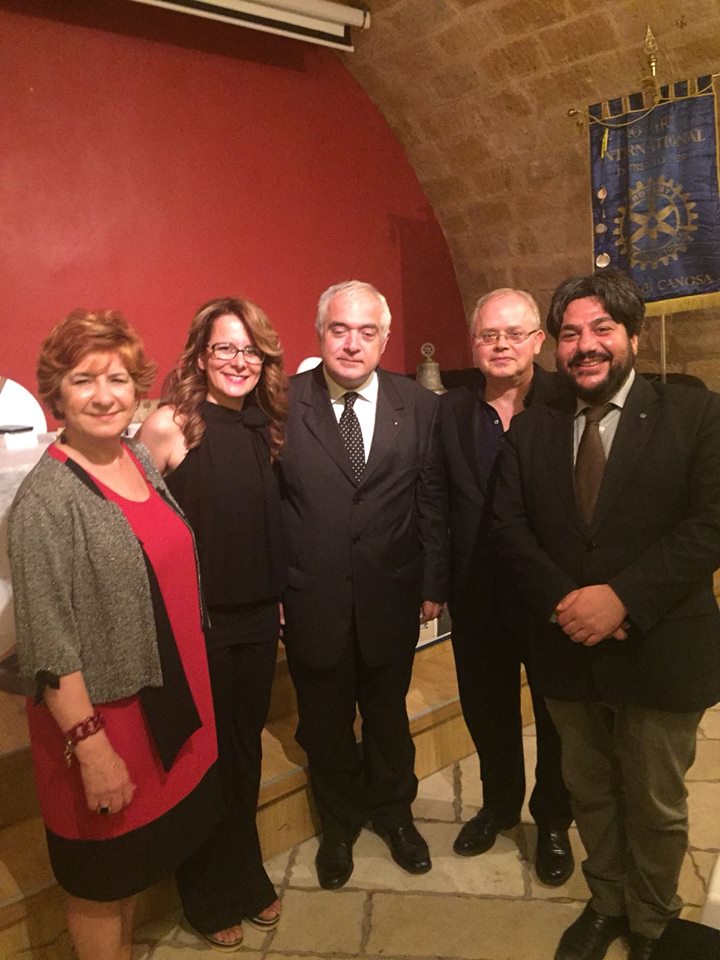 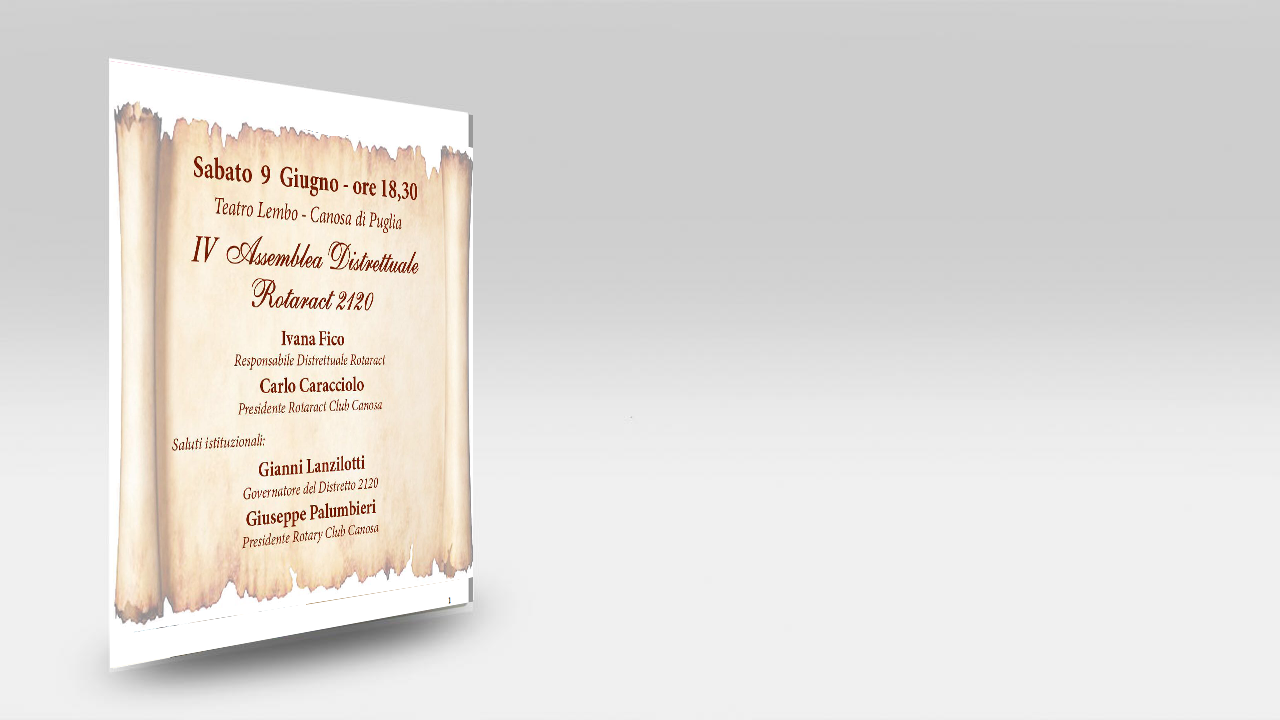 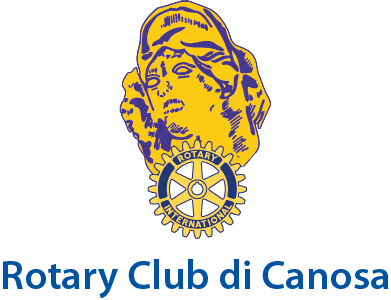 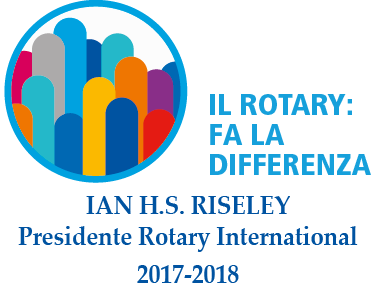 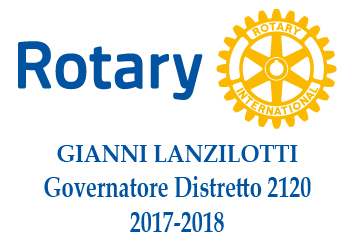 Presidente Giuseppe Palumbieri
2017-2018
IV Assemblea Distrettuale
Rotaract 2120

Teatro Lembo
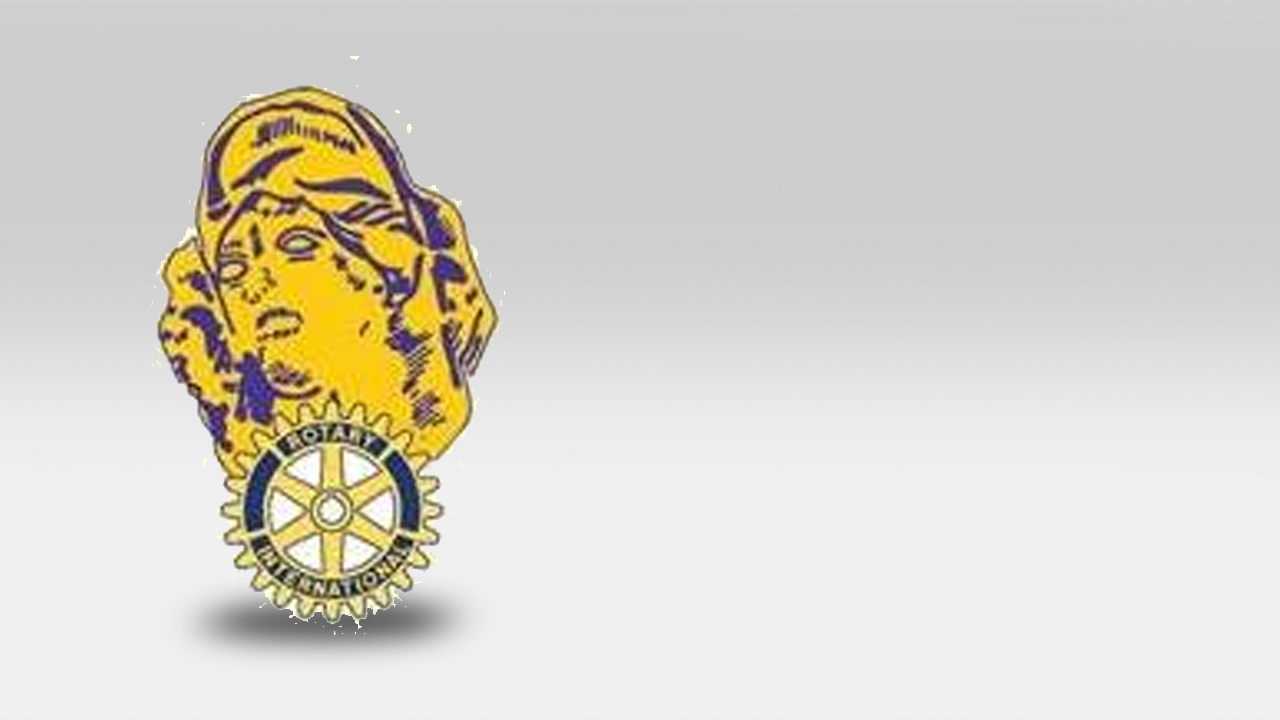 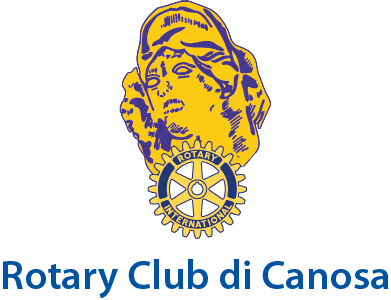 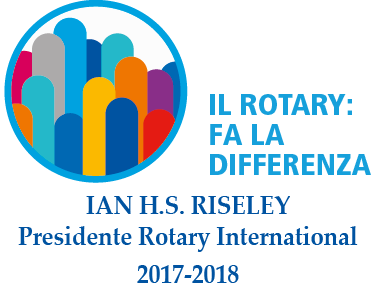 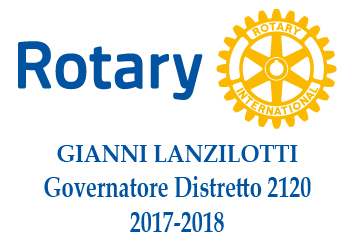 Presidente Giuseppe Palumbieri
2017-2018
15-16/06/2018
Congresso  distrettuale

Lecce
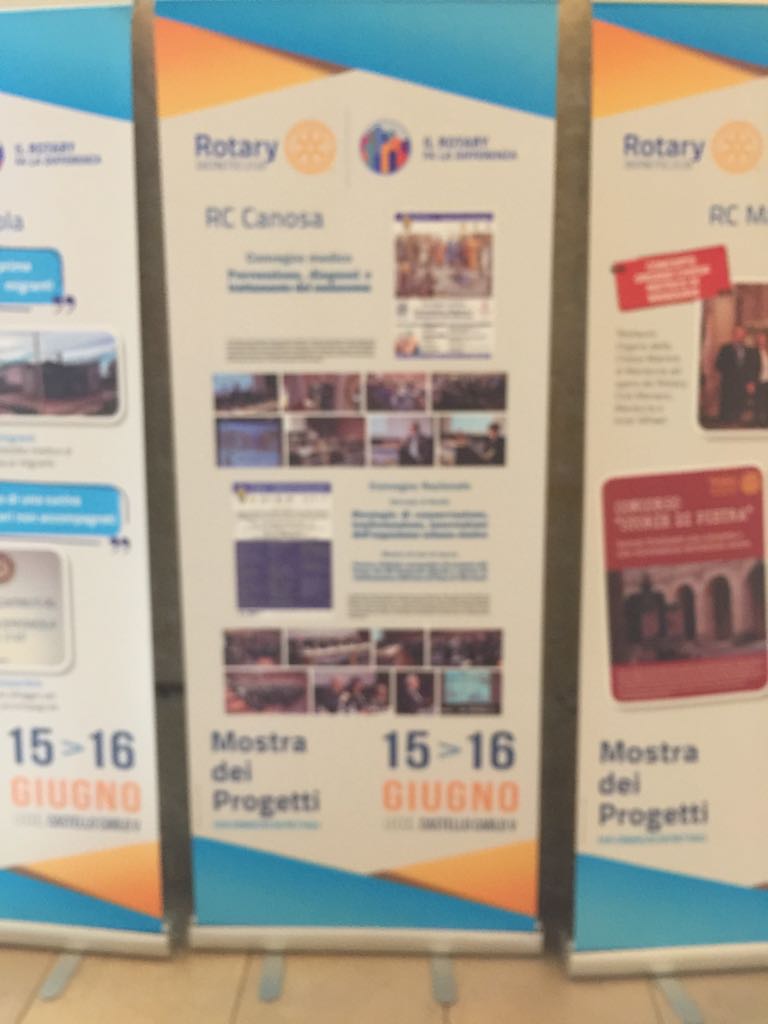 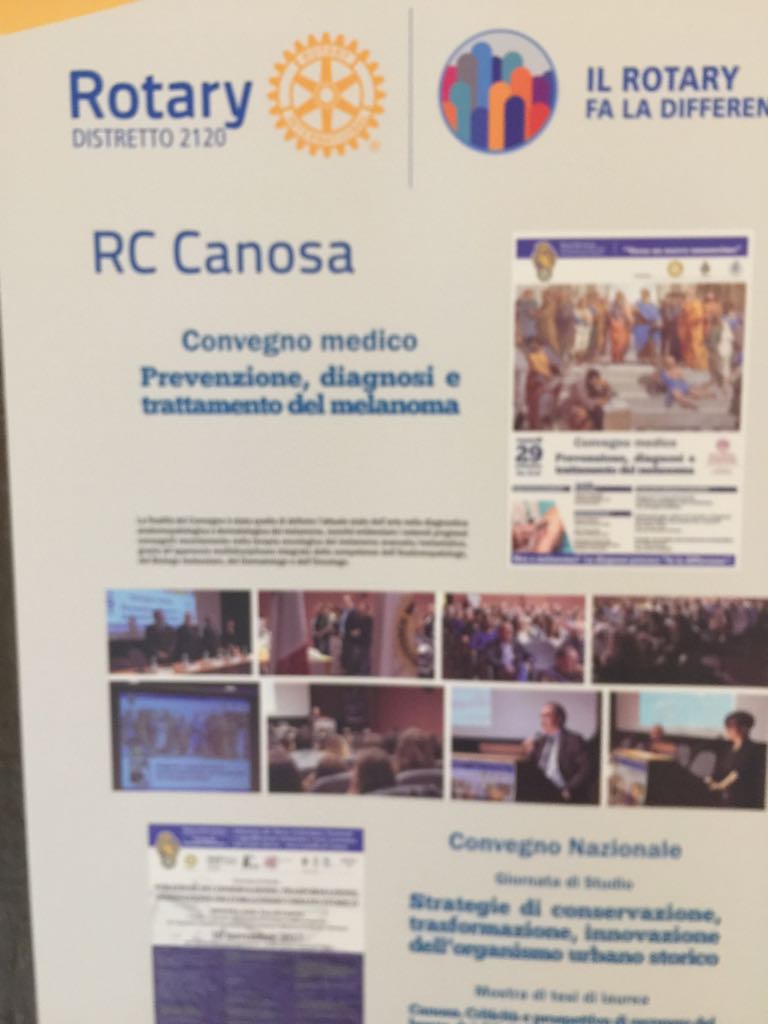 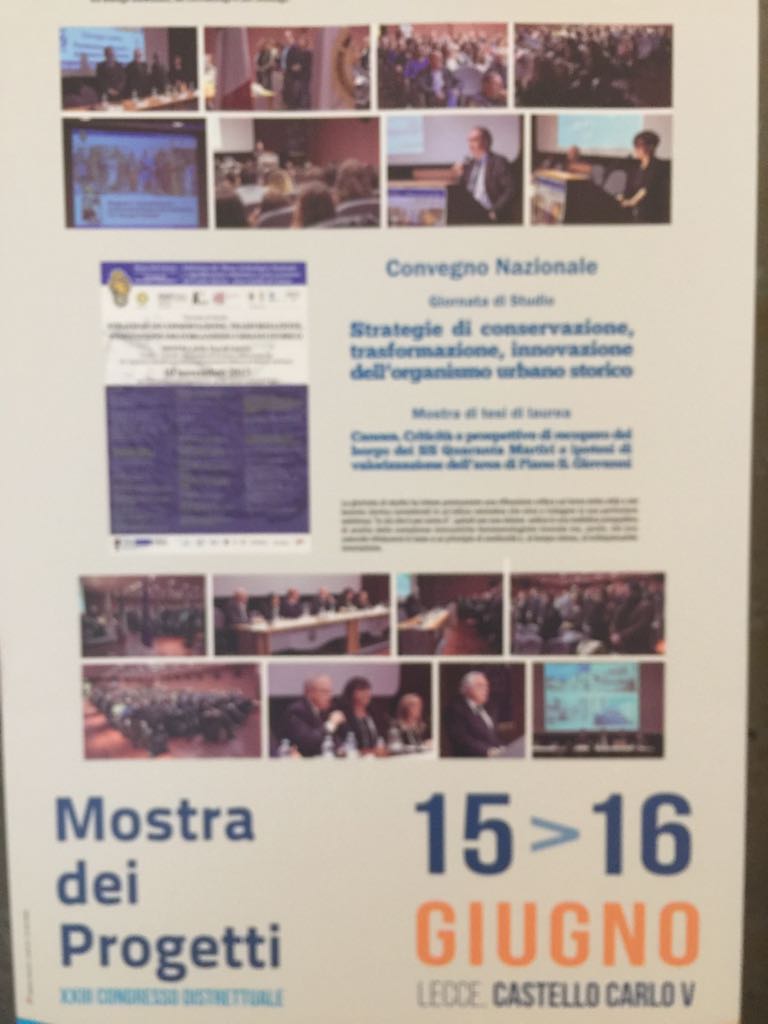 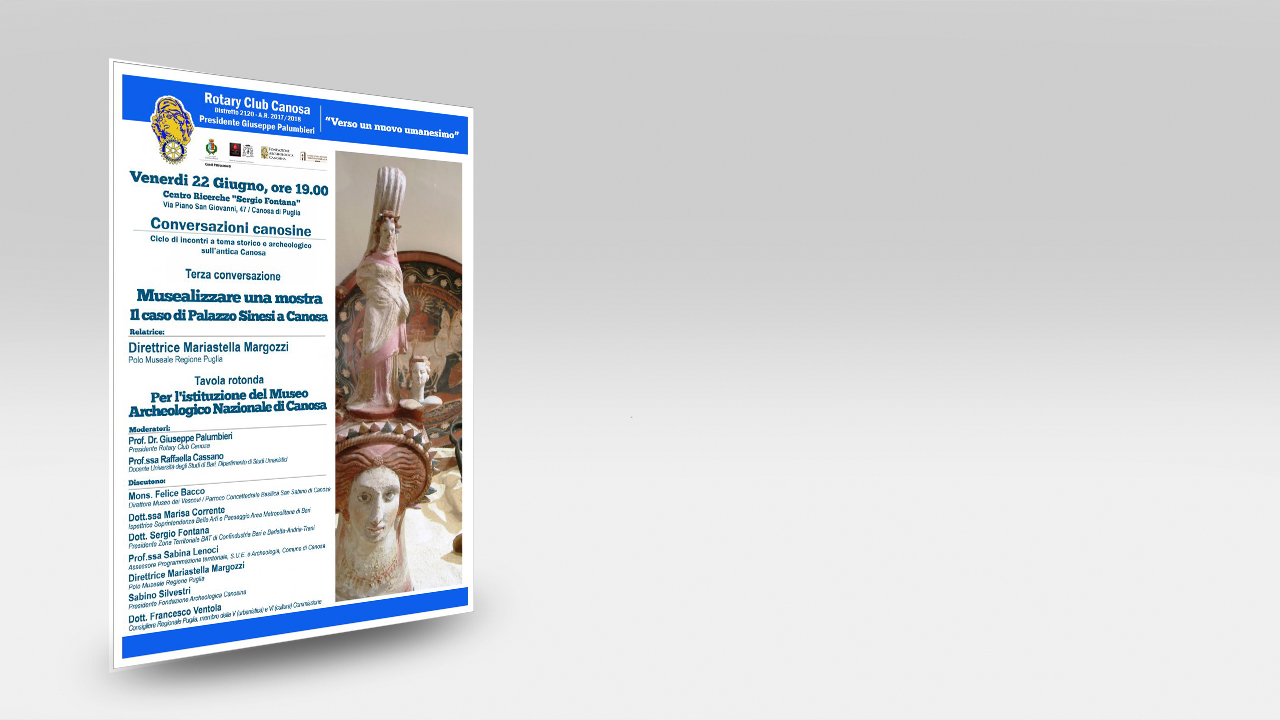 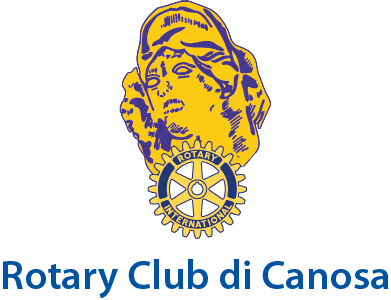 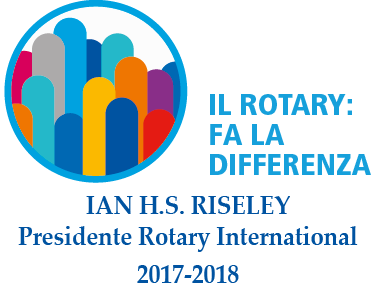 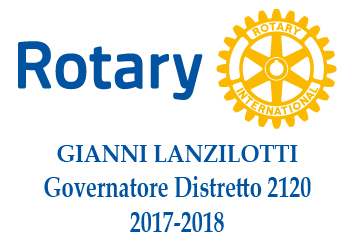 Presidente Giuseppe Palumbieri
2017-2018
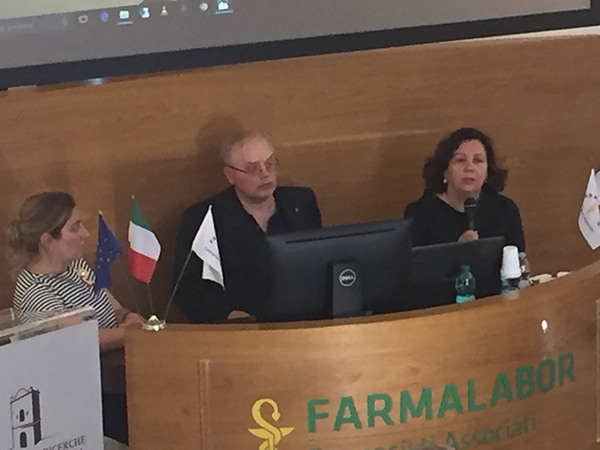 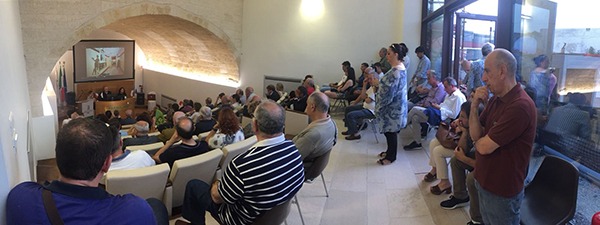 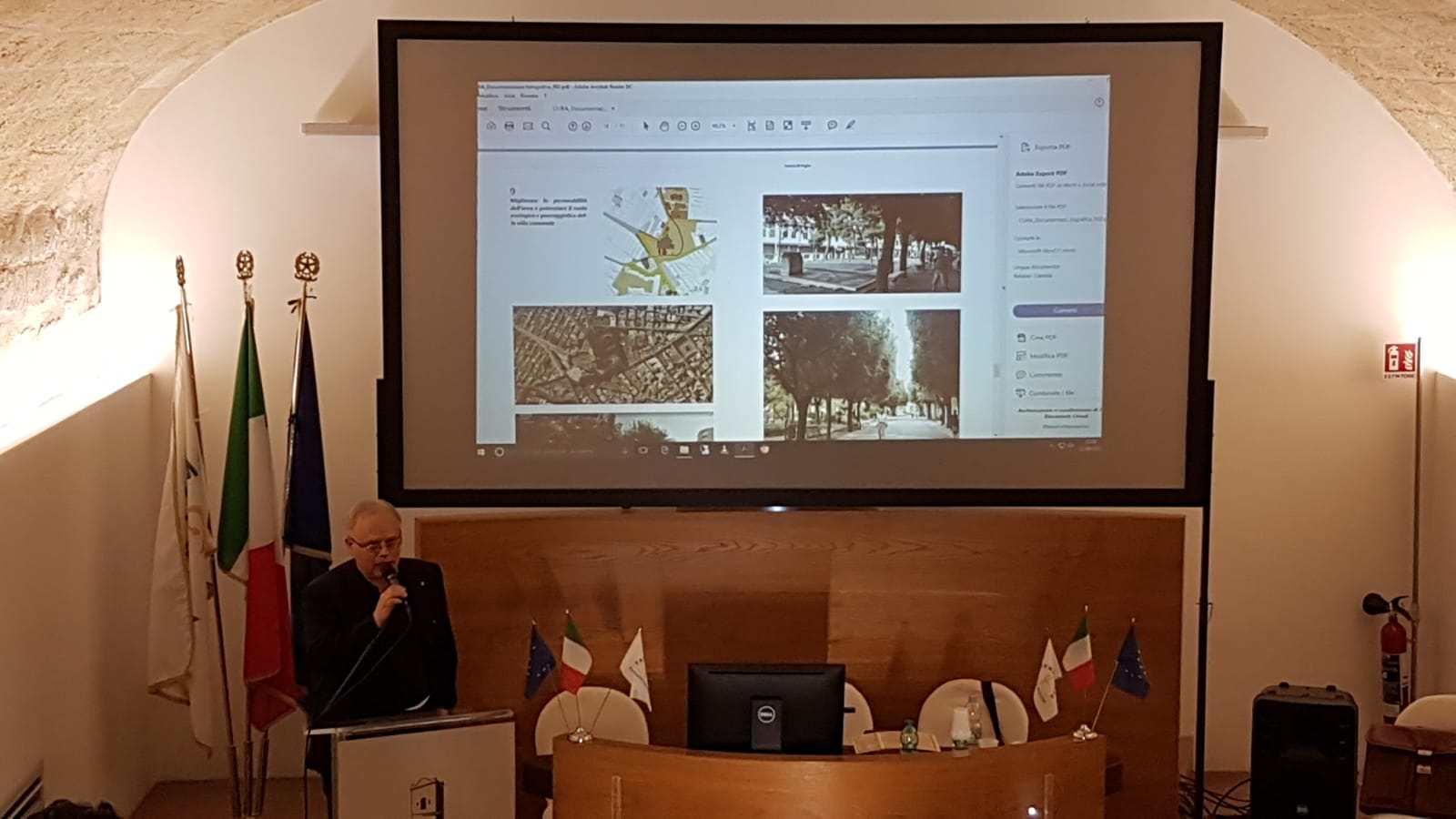 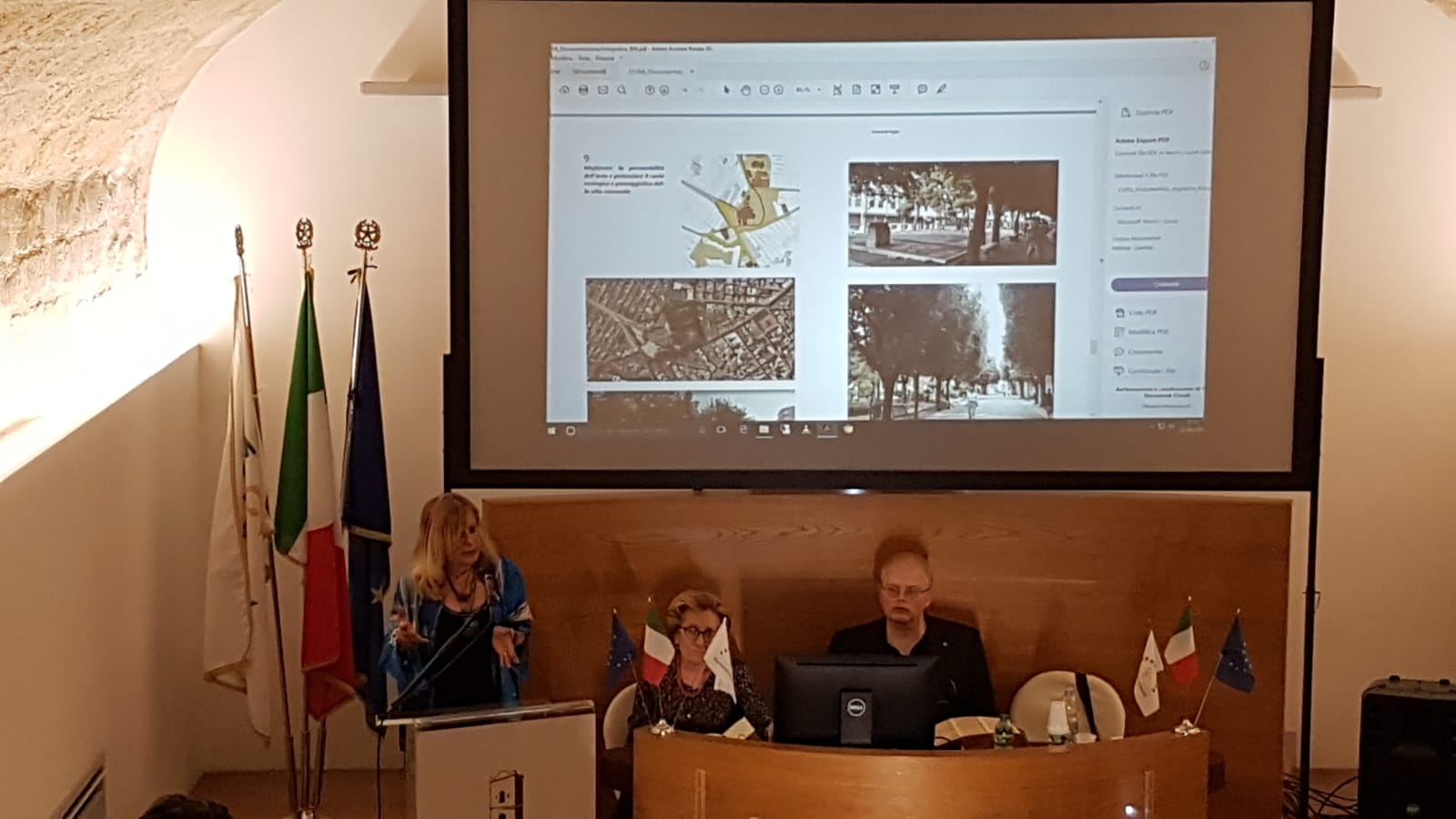 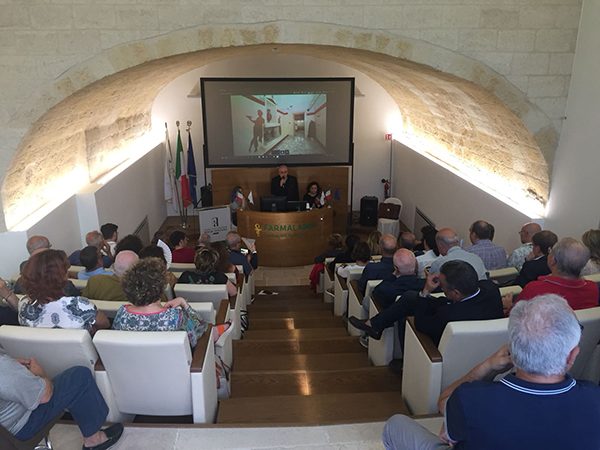 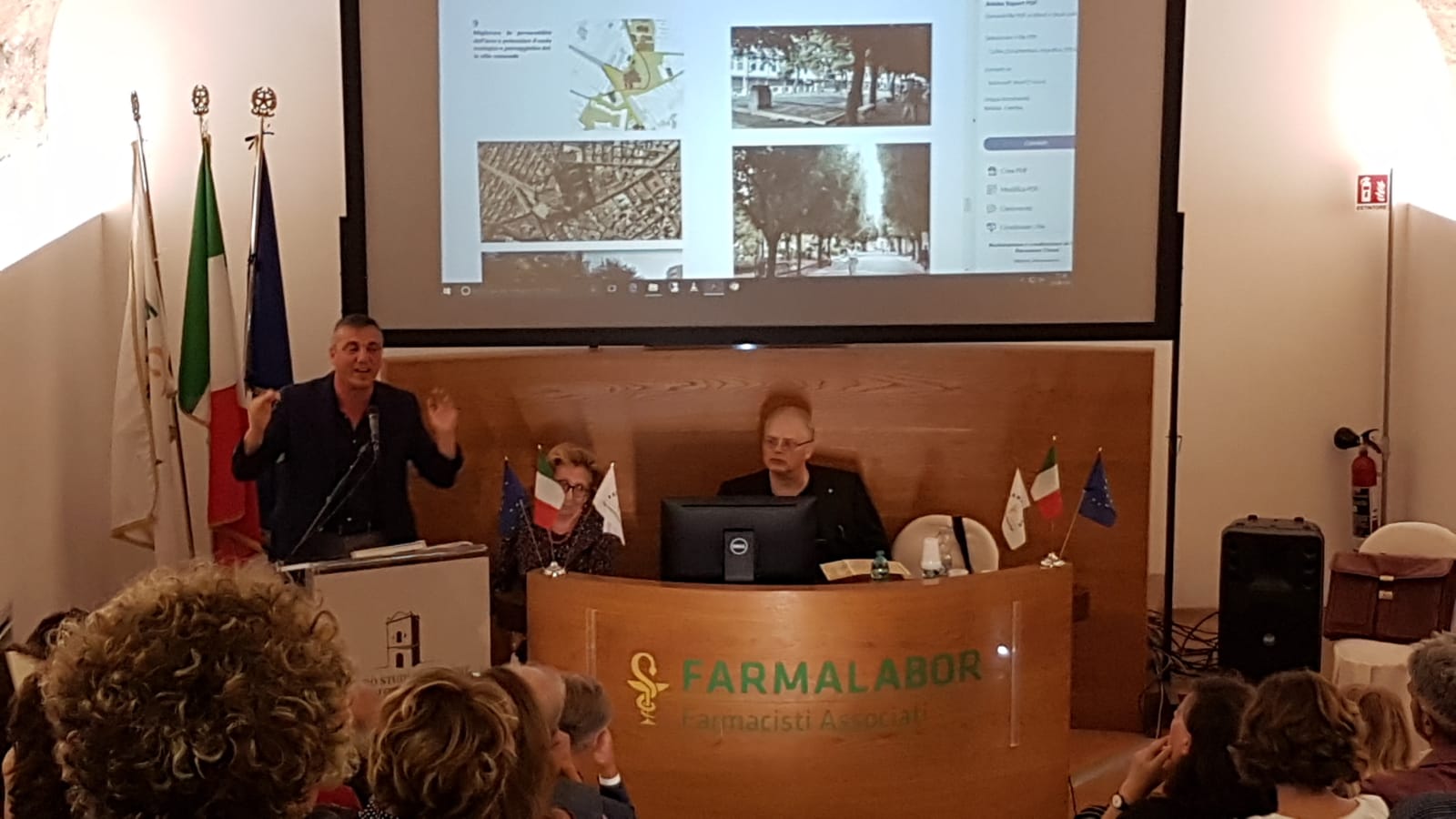 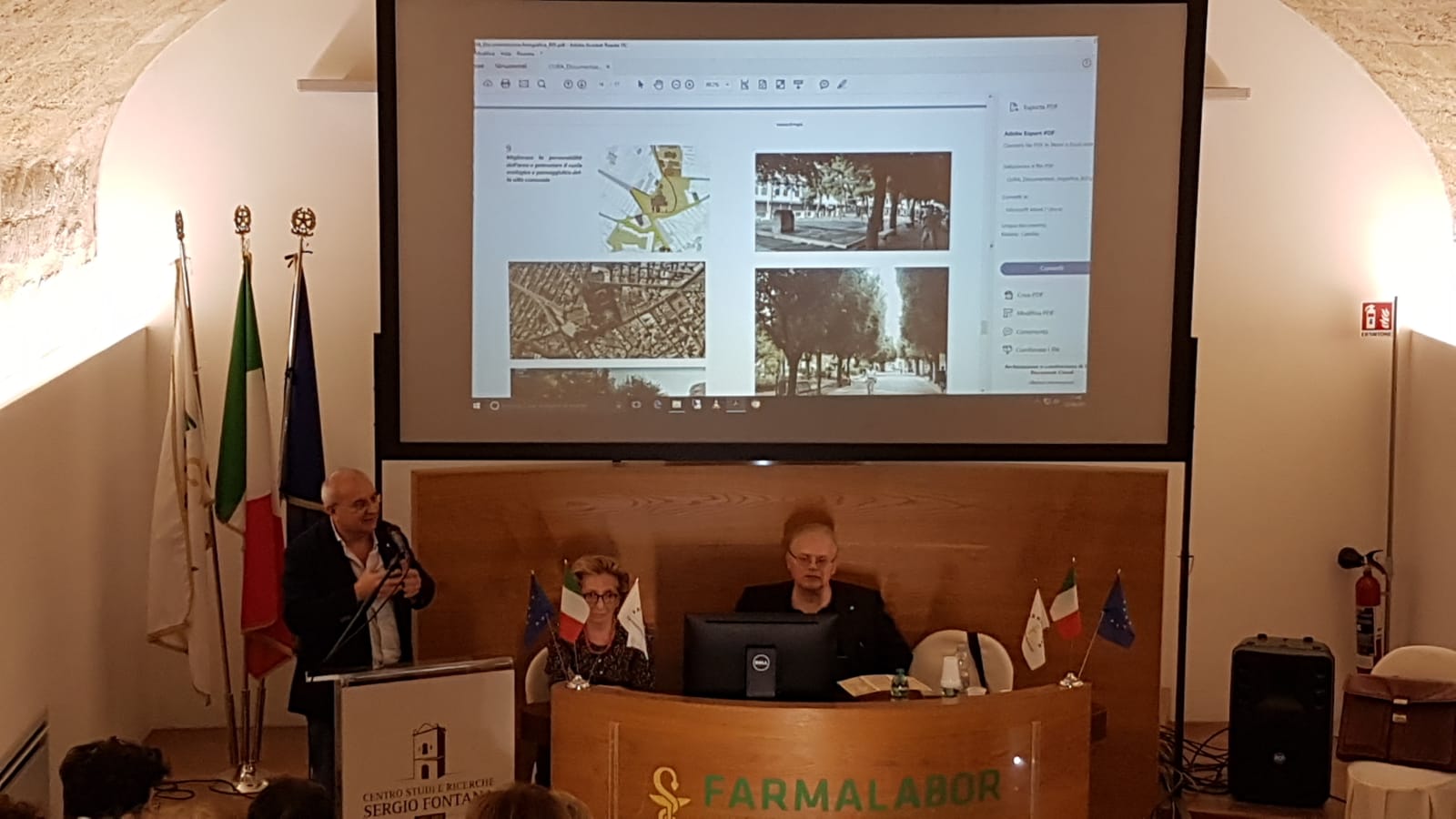 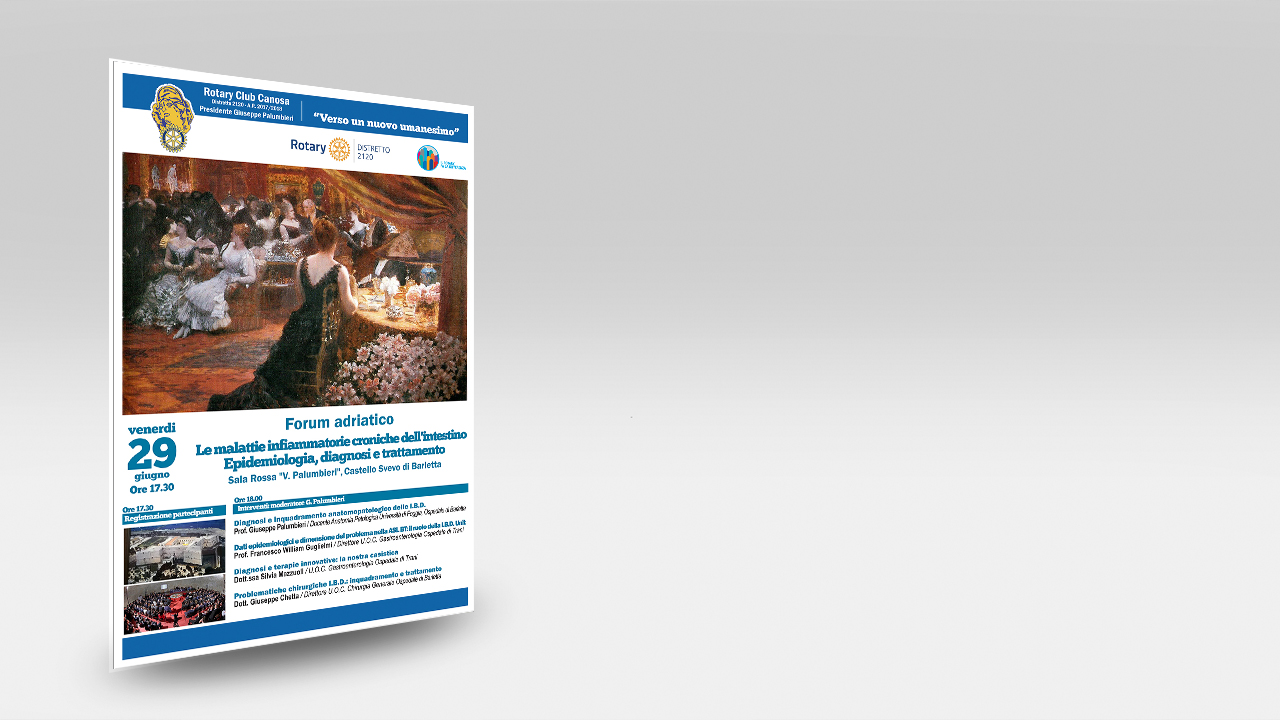 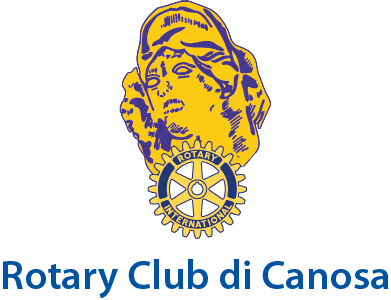 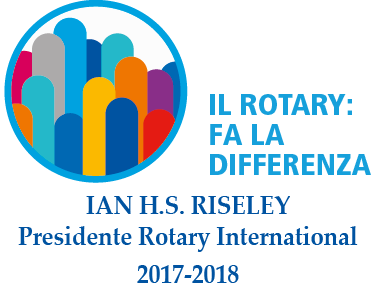 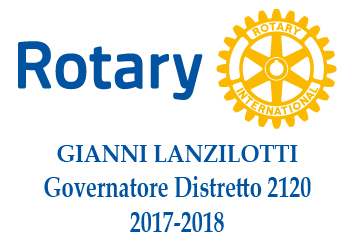 Presidente Giuseppe Palumbieri
2017-2018
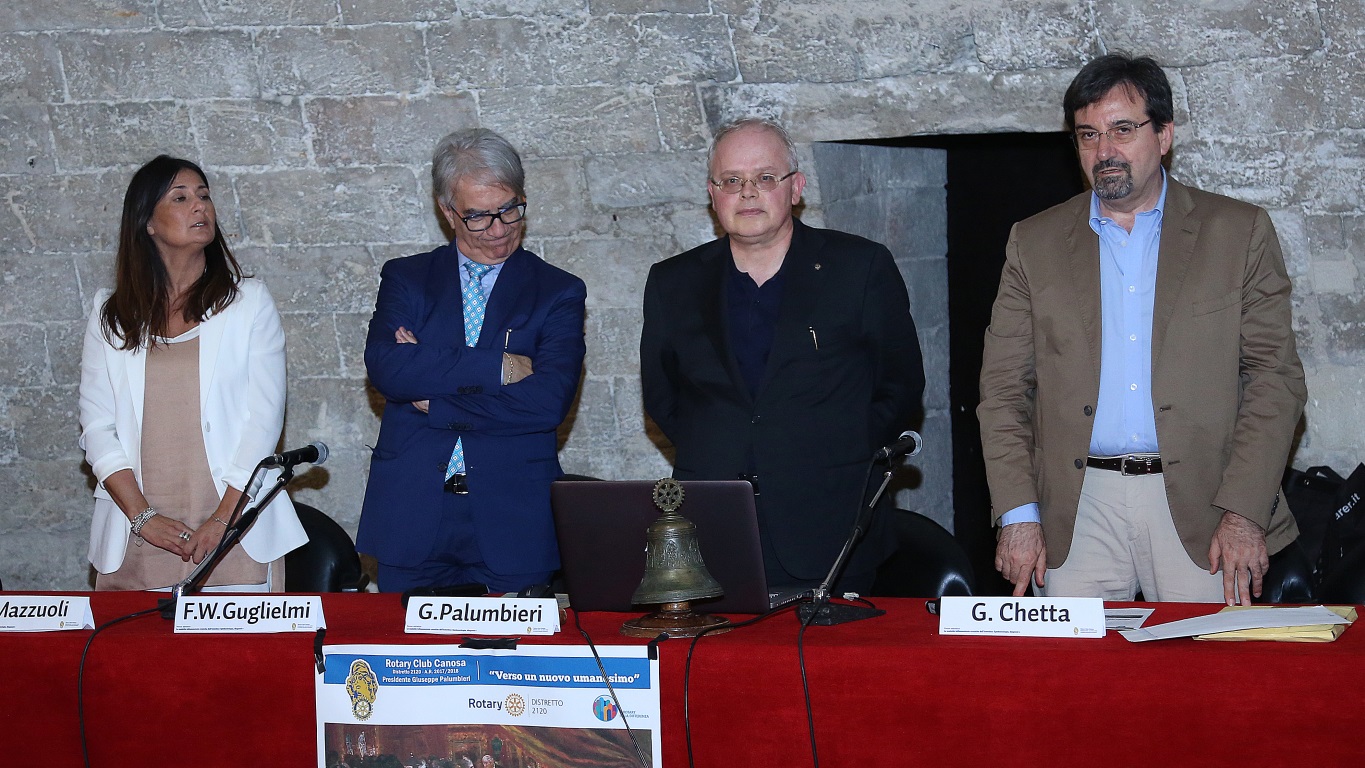 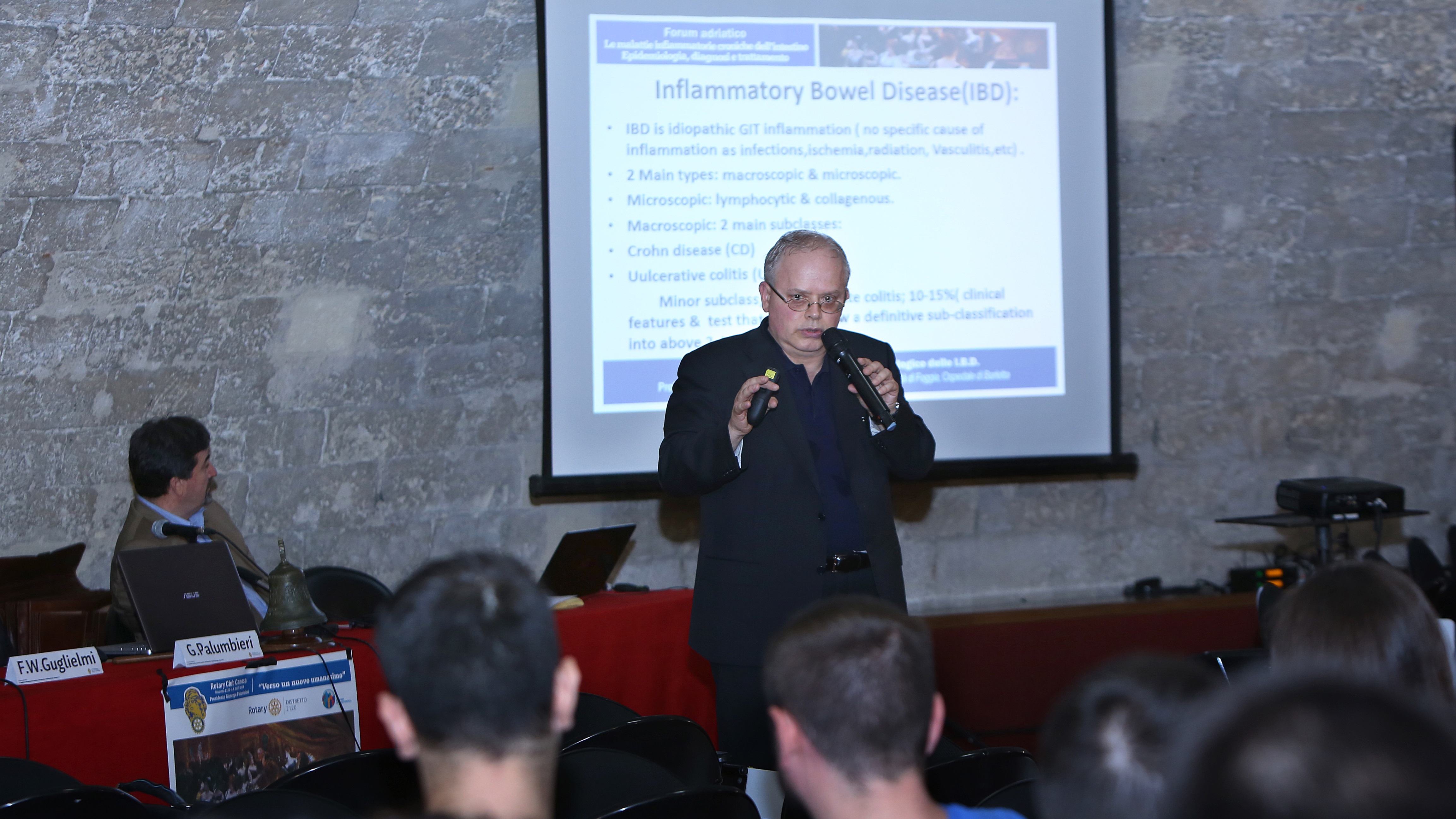 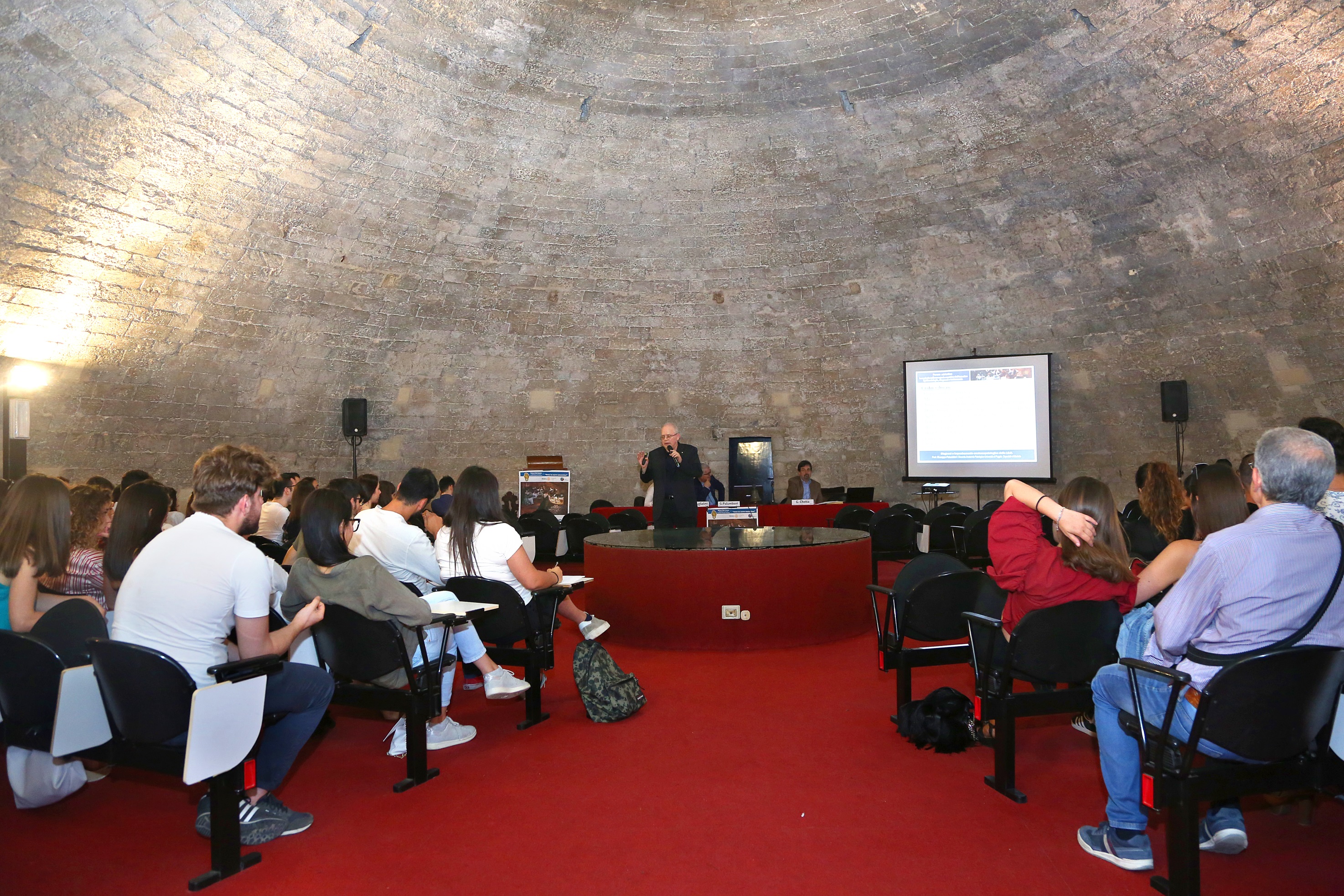 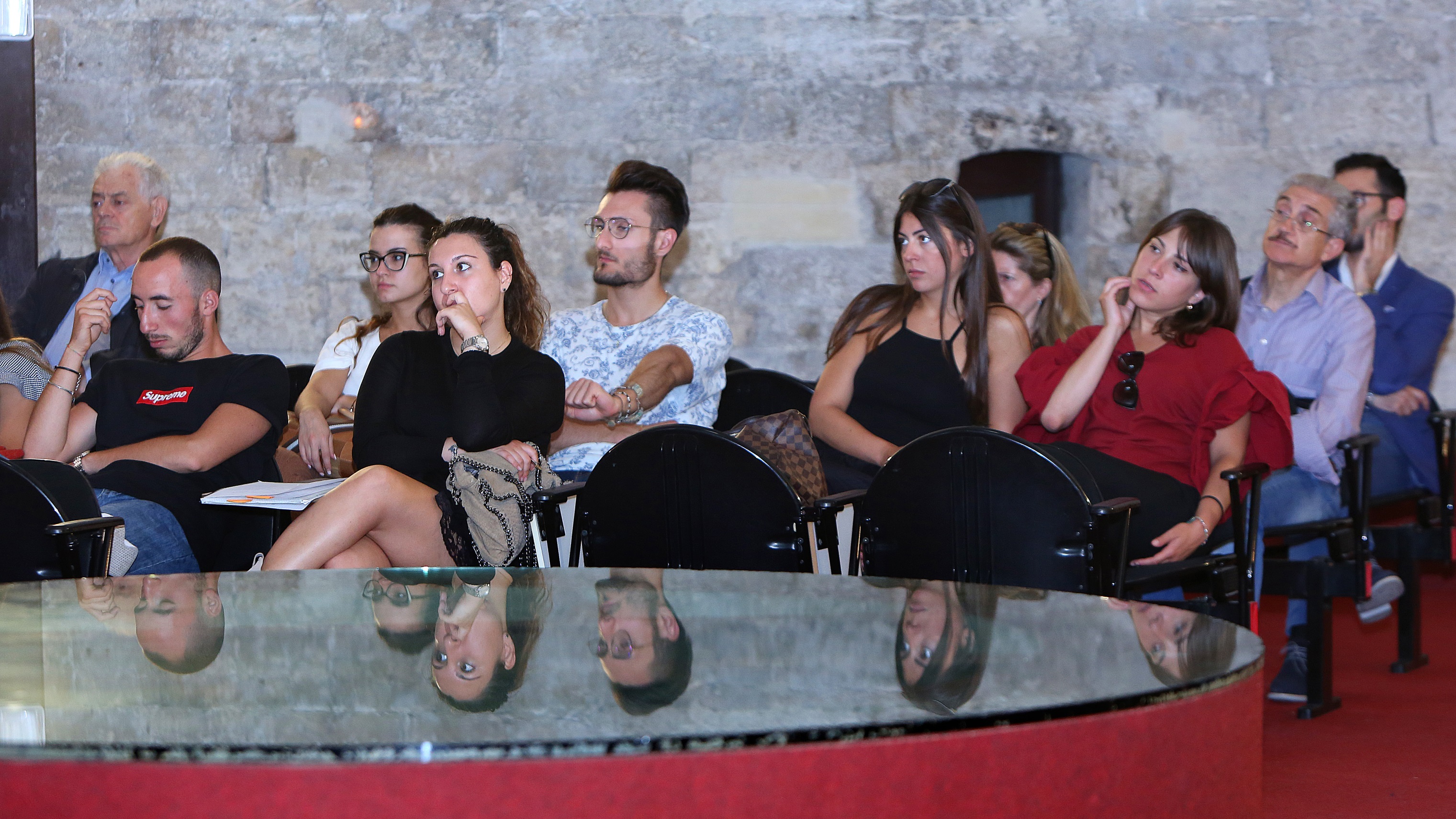 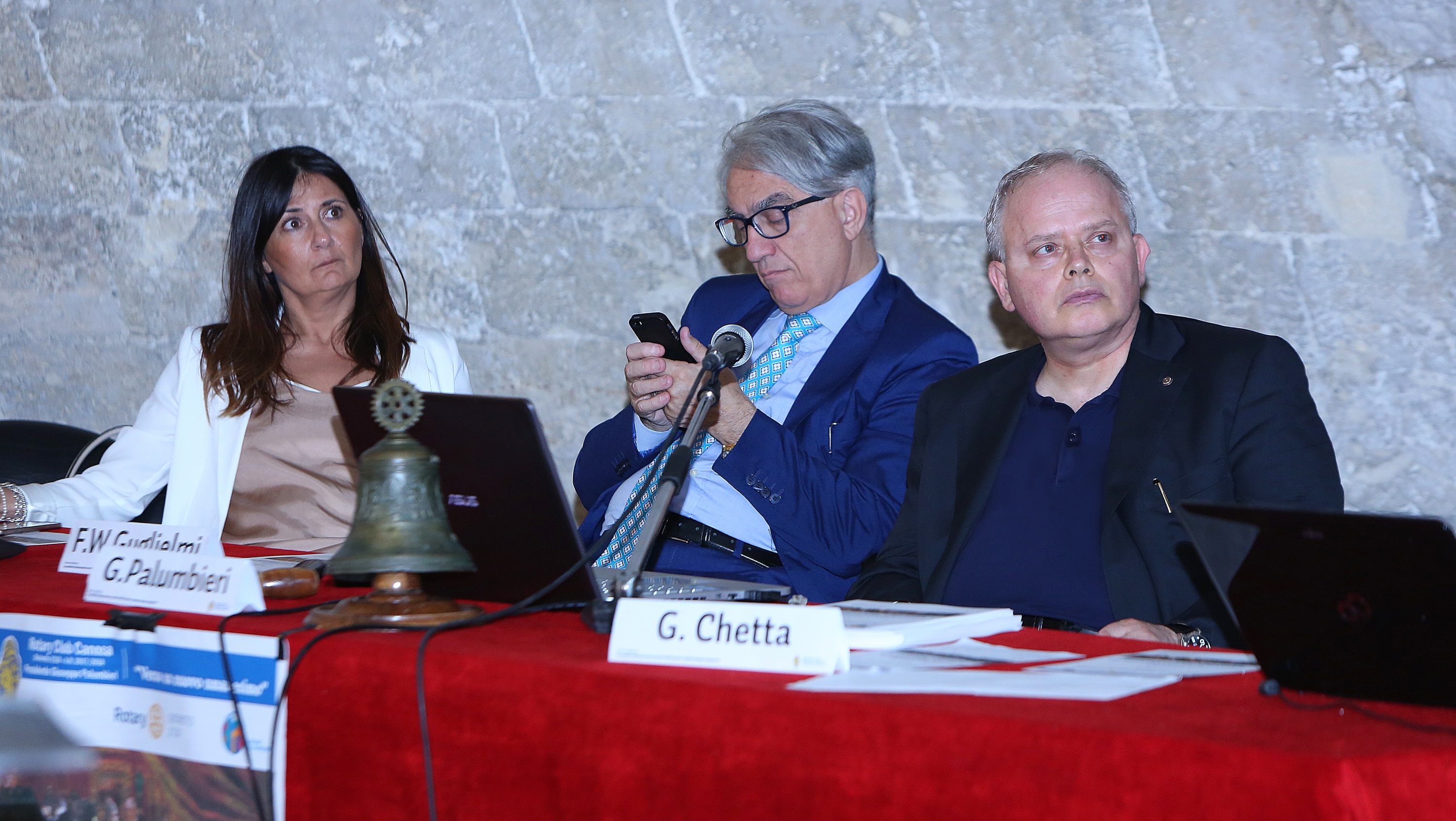 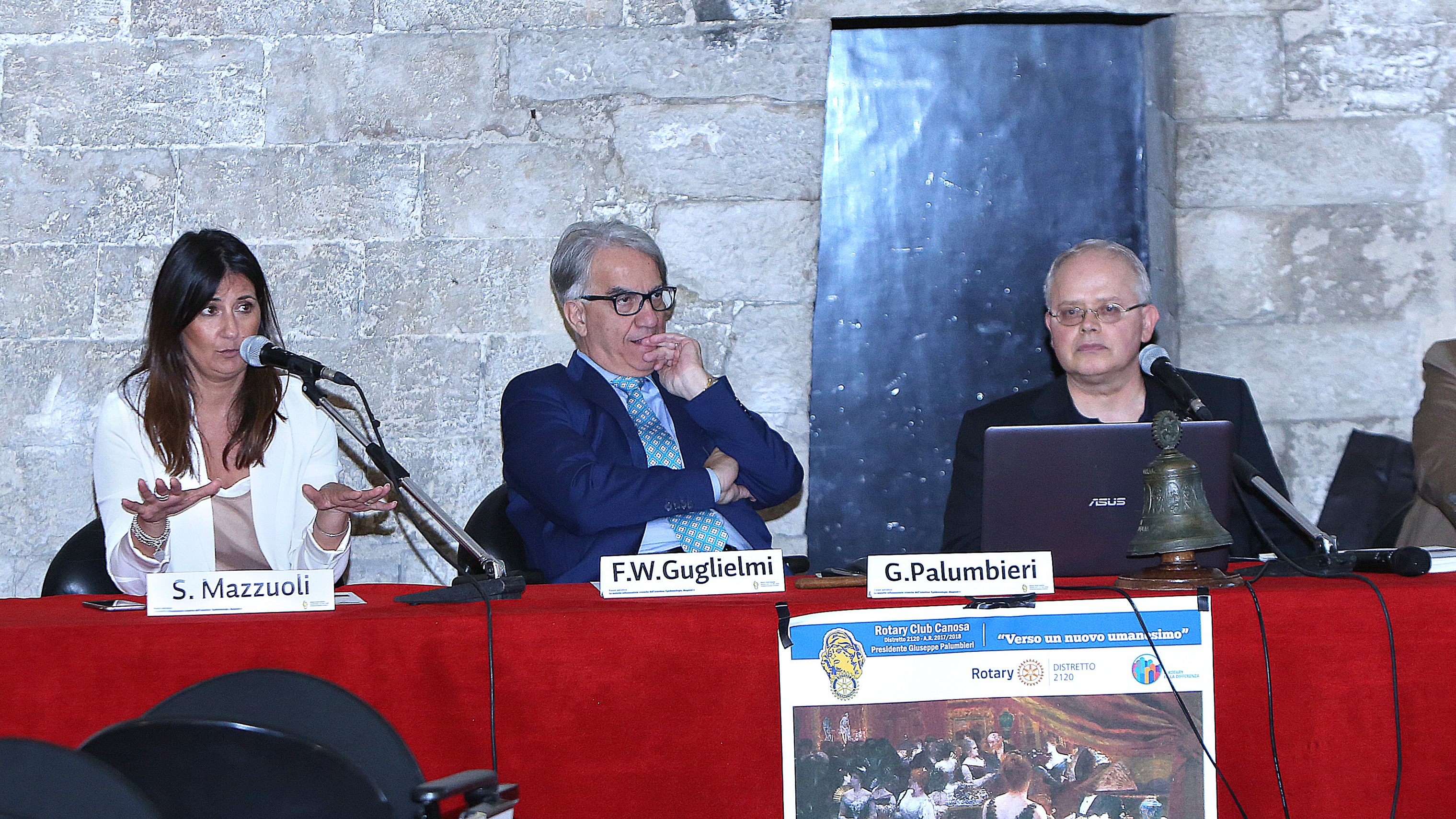 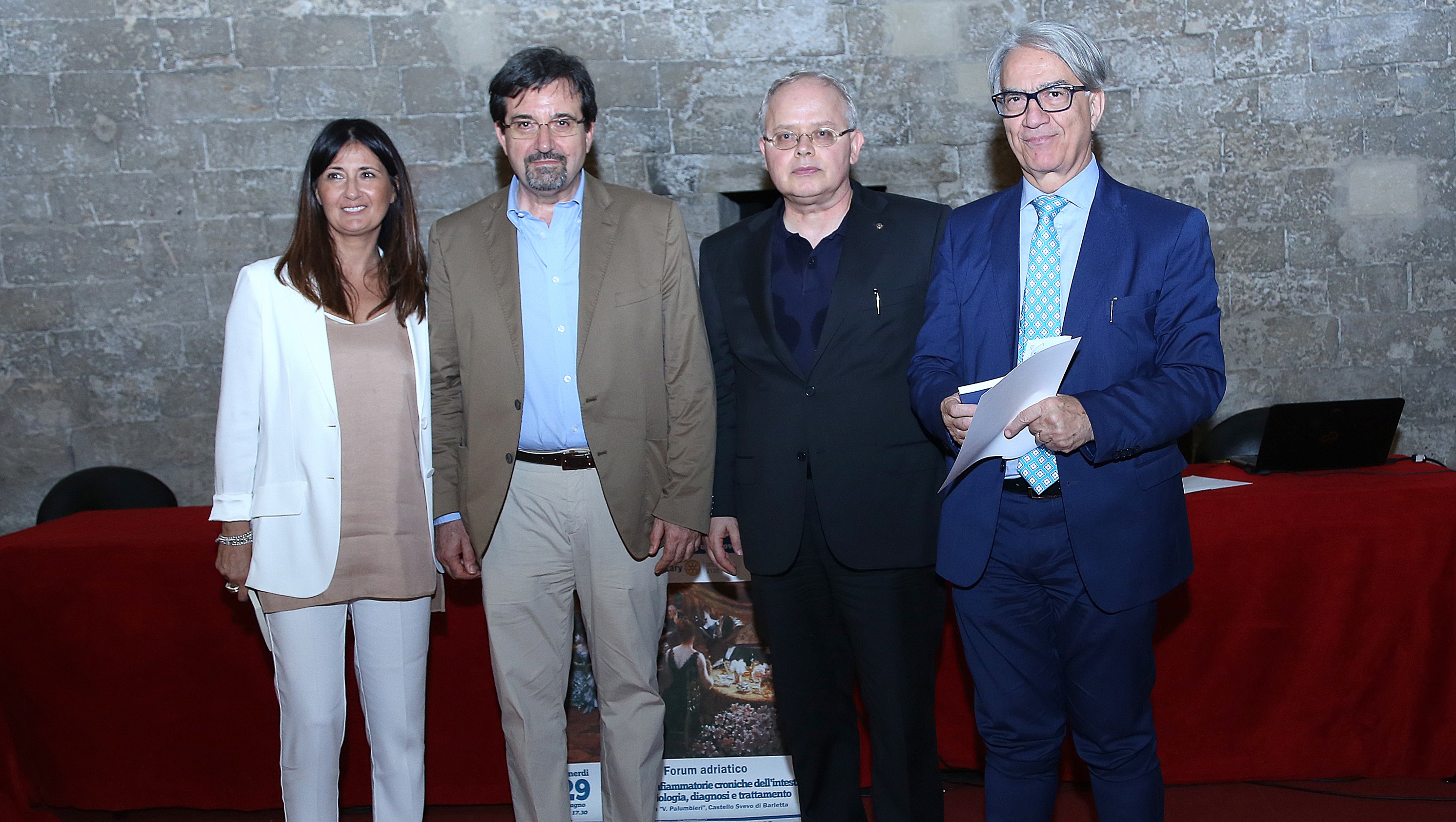 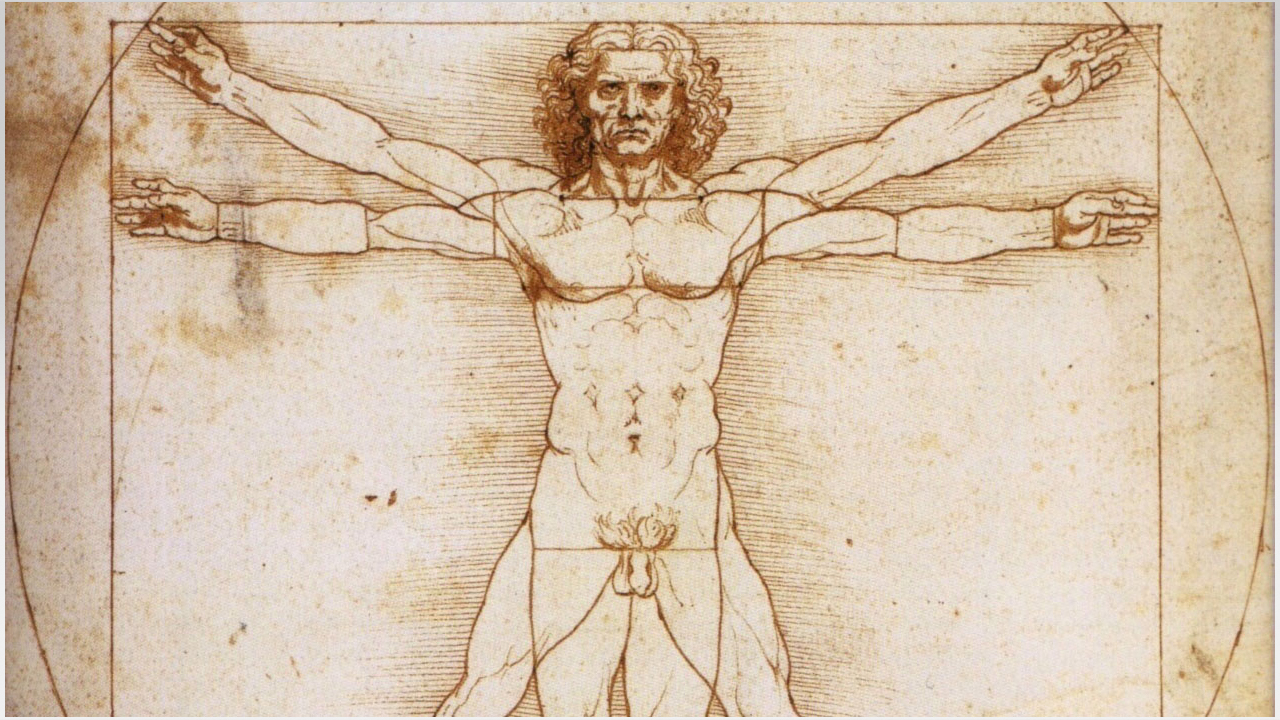 Verso un nuovo umanesimo
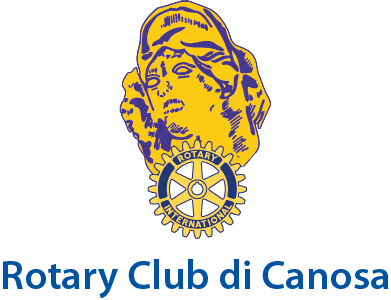 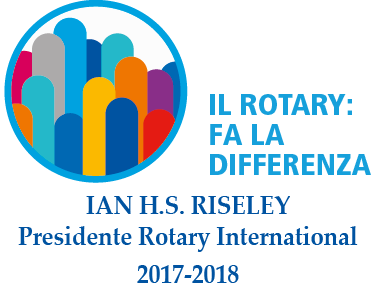 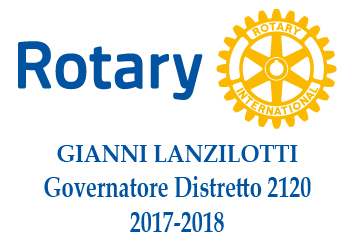 Presidente Giuseppe Palumbieri
2017-2018
Voglio salutarvi con il messaggio che ho inviato, in qualità di Presidente del Rotary Club padrino, ai ragazzi dell’Interact Club Canosa, nel corso della cerimonia della sua fondazione, il 18 maggio 2018, al cospetto del Governatore Gianni Lanzilotti e di alcune delle massime autorità rotariane:
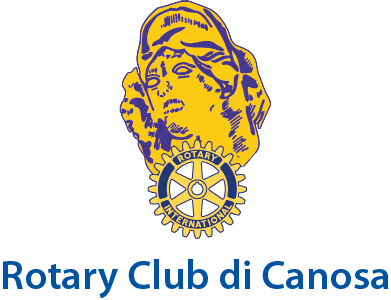 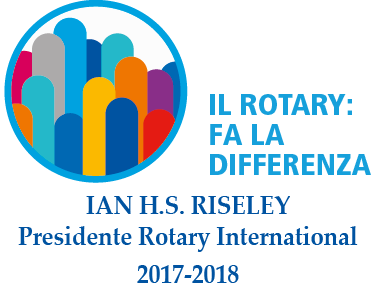 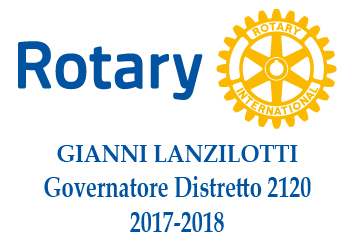 Presidente Giuseppe Palumbieri
2017-2018
«La nave è approdata in porto; è una nave bella, forte, pronta per ogni avventura che il destino saprà affidargli, e pronta anche per navigare nuovi mari, esplorare nuove terre e conoscere nuovi orizzonti.»
Un chiaro e forte saluto al Governatore Gianni Lanzilotti, a tutto lo staff distrettuale - che ha svolto un lavoro straordinario – ai PDG , ai Rotariani del mio Club ed ai numerosissimi Rotariani che ho avuto l’onore ed il piacere di conoscere in questo intensissimo anno di servizio.
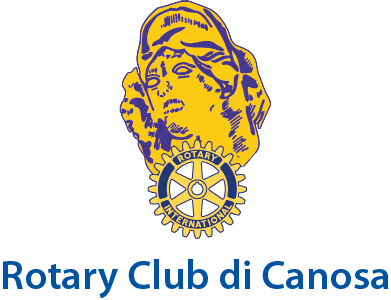 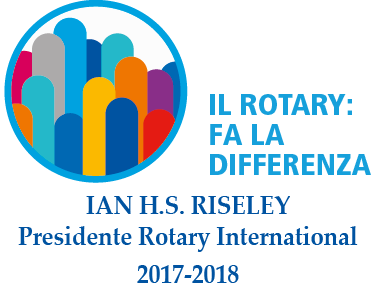 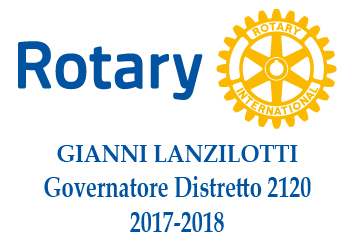 Presidente Giuseppe Palumbieri
2017-2018
E nel congedarmi, ecco l’incipit di Itaca, splendida poesia di Kavafis:

«Se per Itaca volgi il tuo viaggio, fa voti che ti sia lunga la via, piena di avventure e conoscenze»
Verso un Nuovo Umanesimo
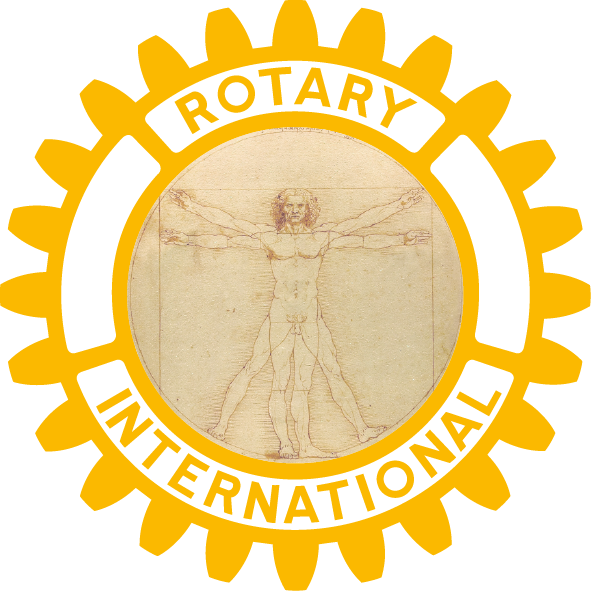 Vi ringrazio per l’attenzione. 
Affettuosi saluti agli amici rotariani ed ai gentili ospiti.
Giuseppe Palumbieri
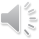